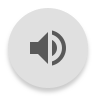 L’albero dei diritti
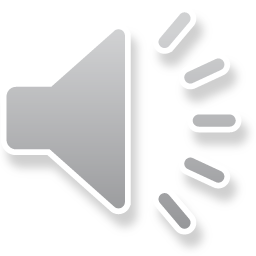 Costruiamo un albero sui diritti di cittadinanza.
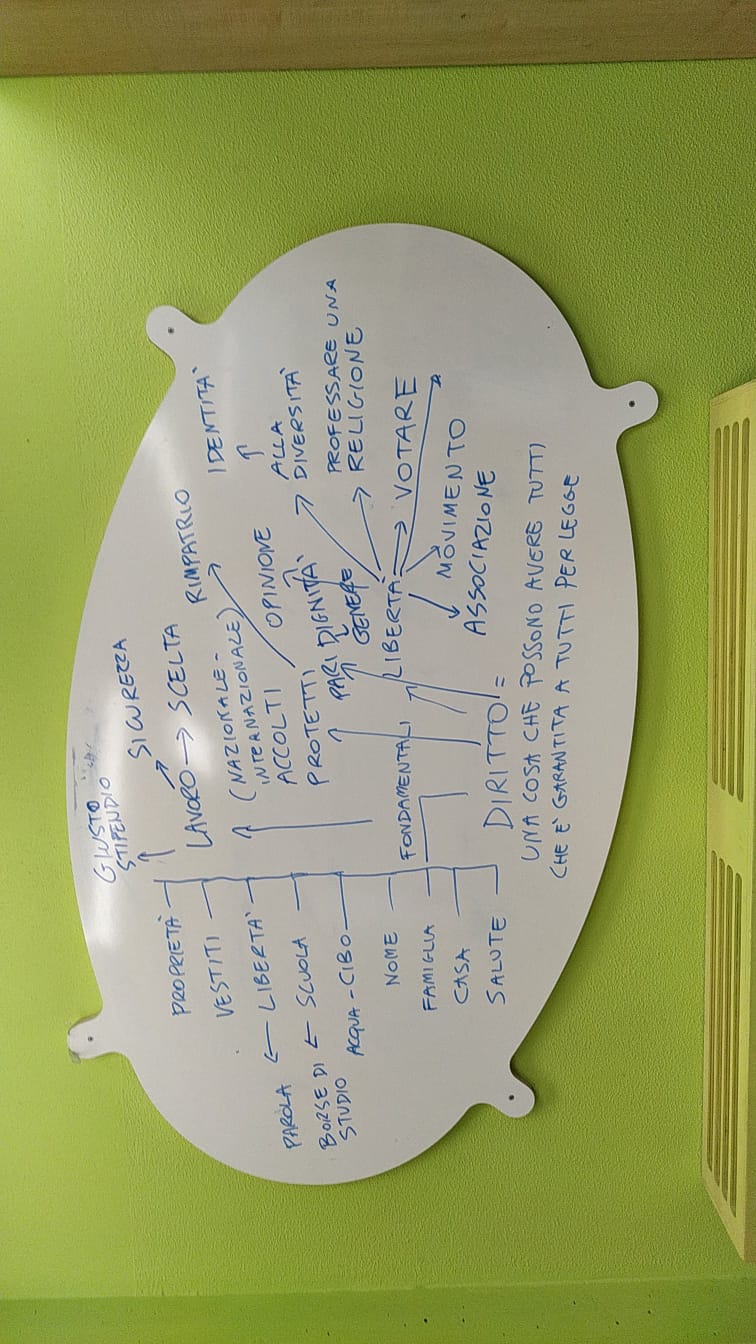 Iniziamo con un brainstorming- 5 B
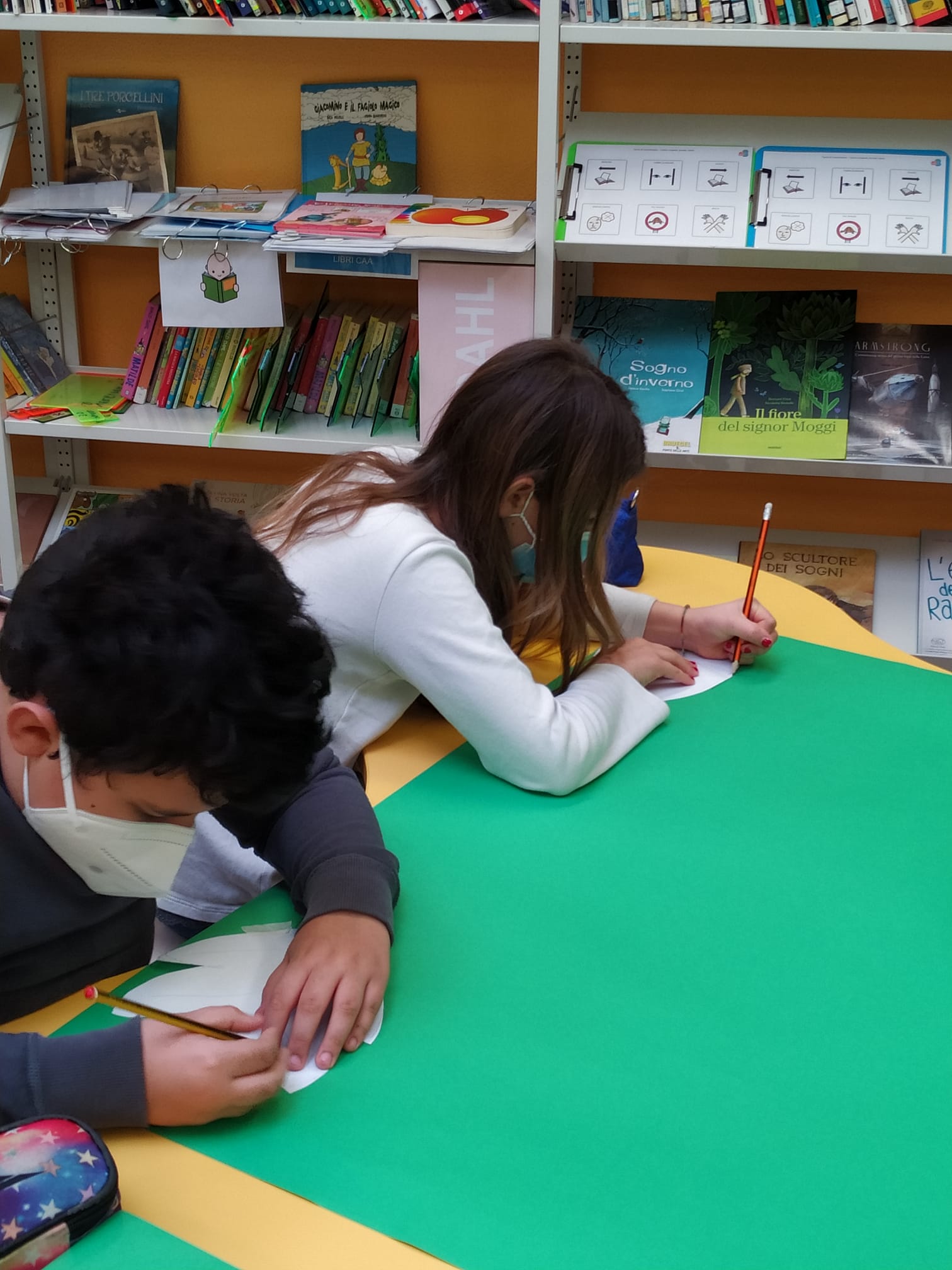 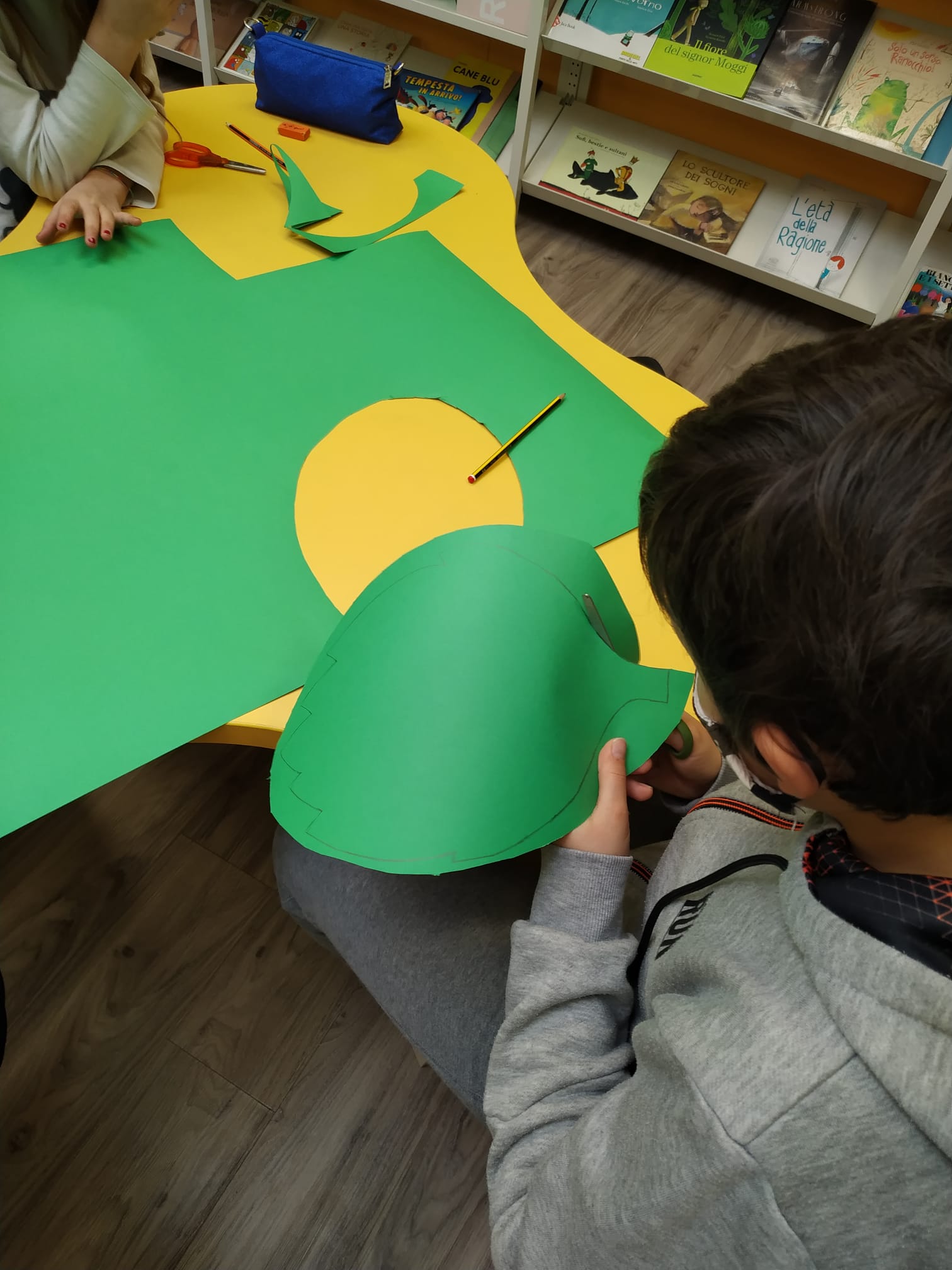 Al lavoro!

5° B
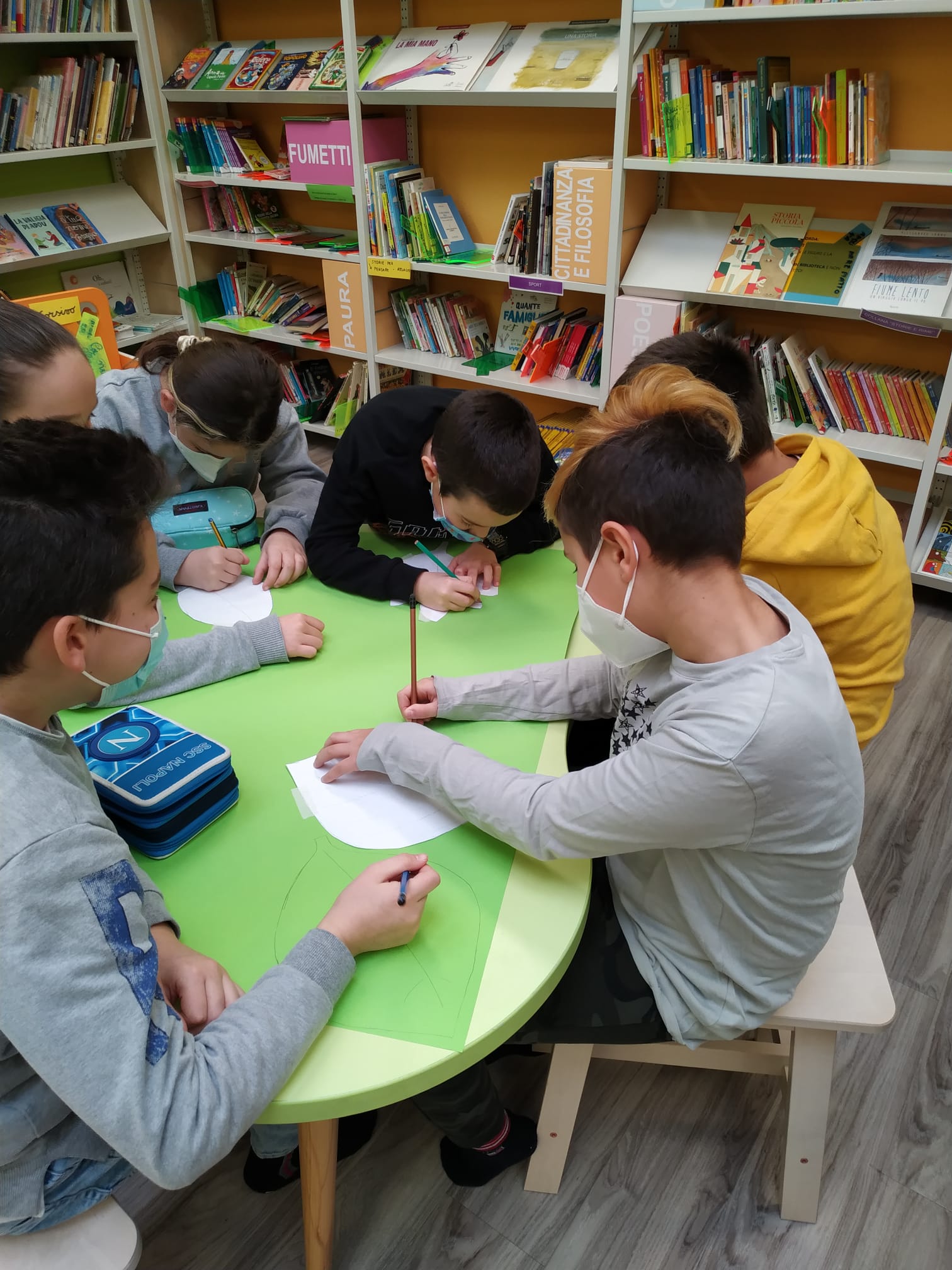 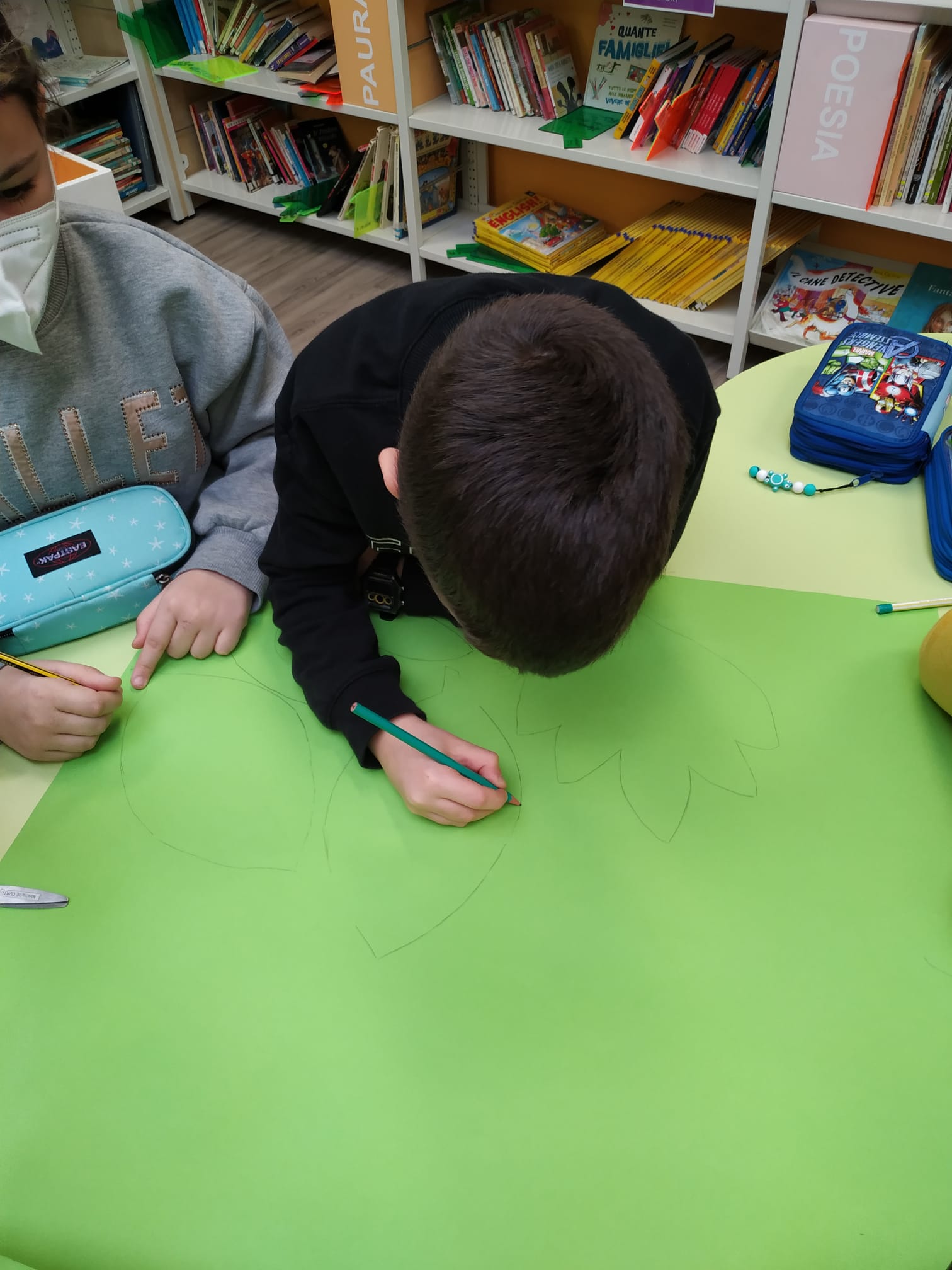 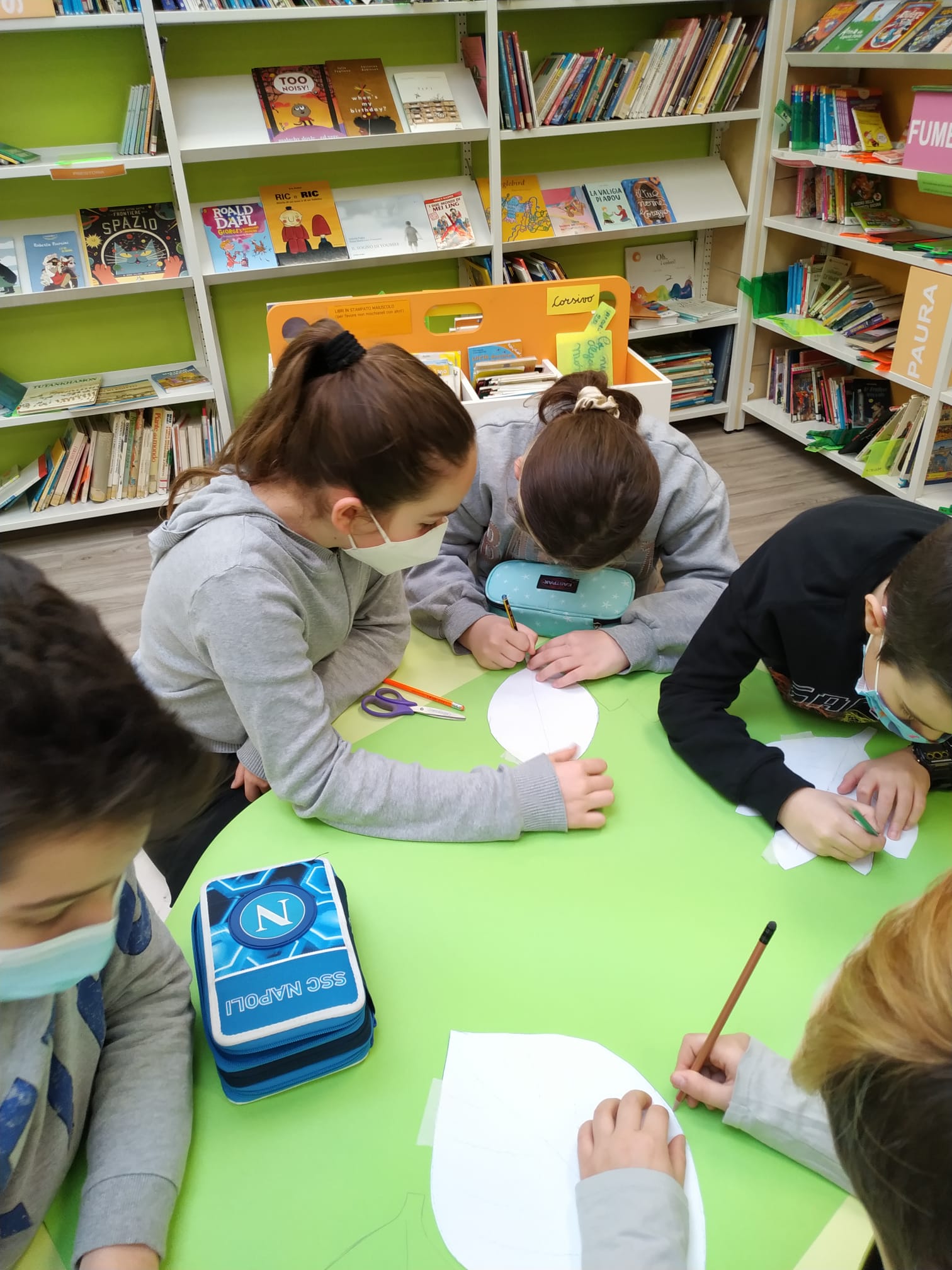 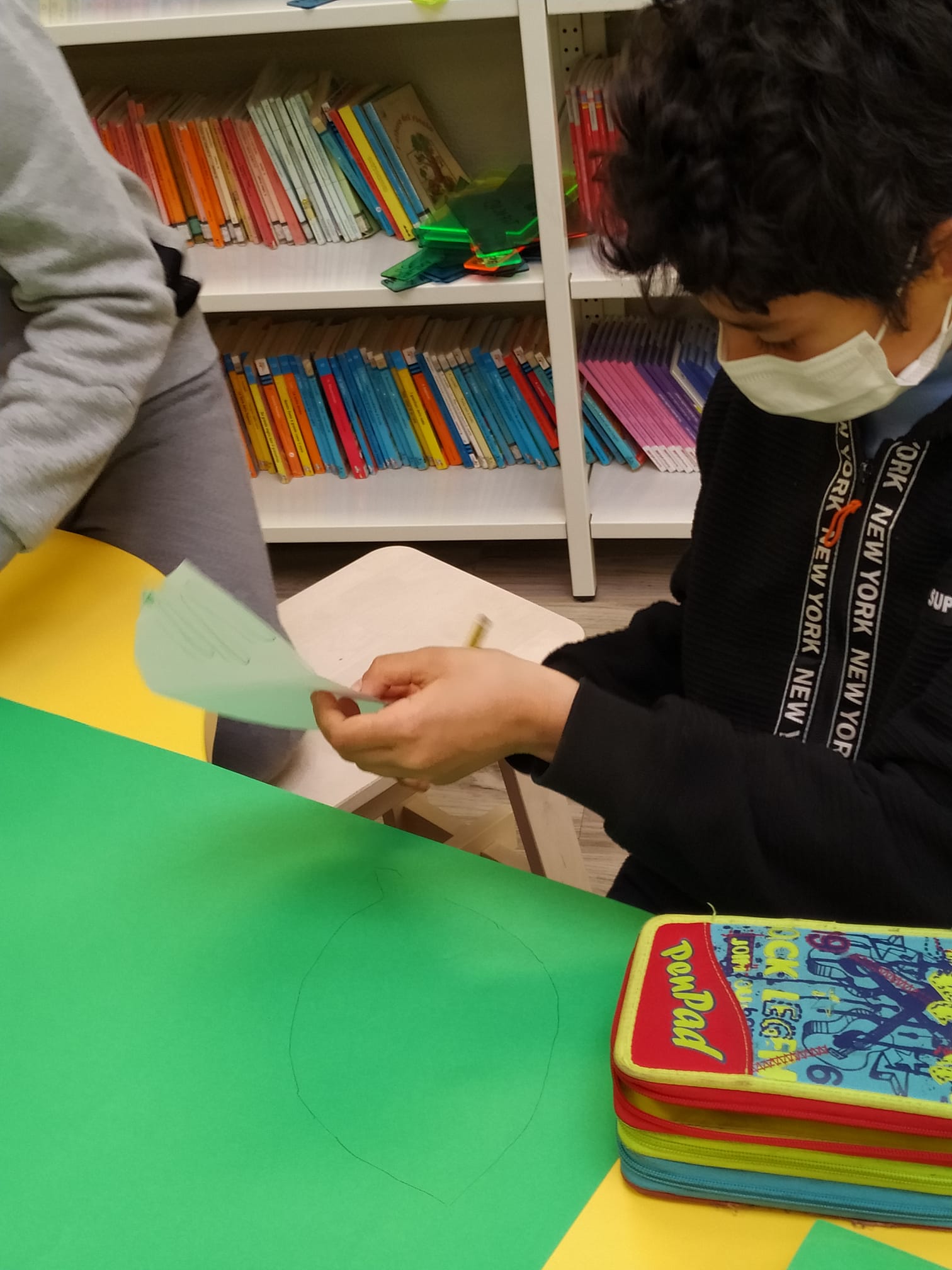 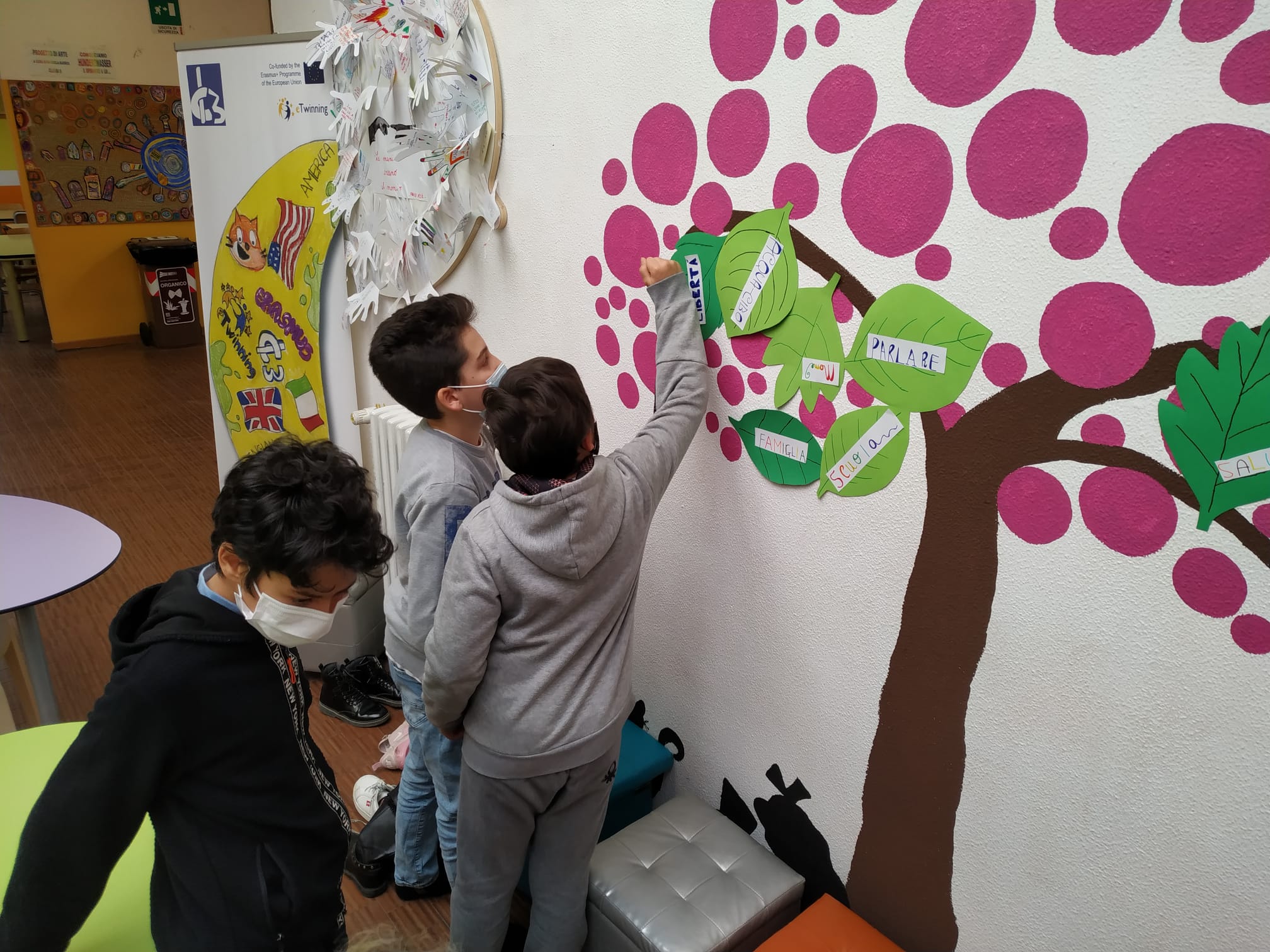 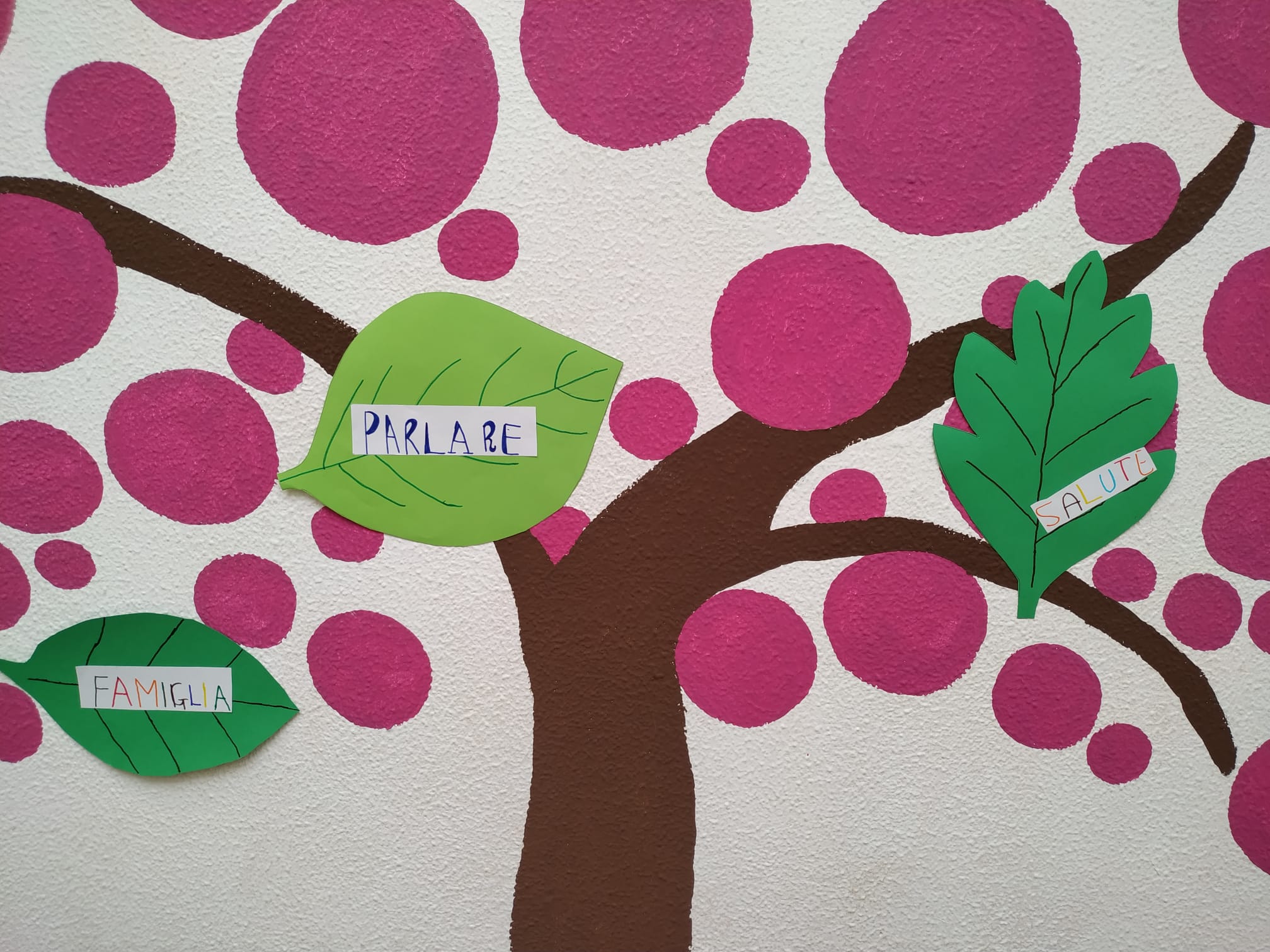 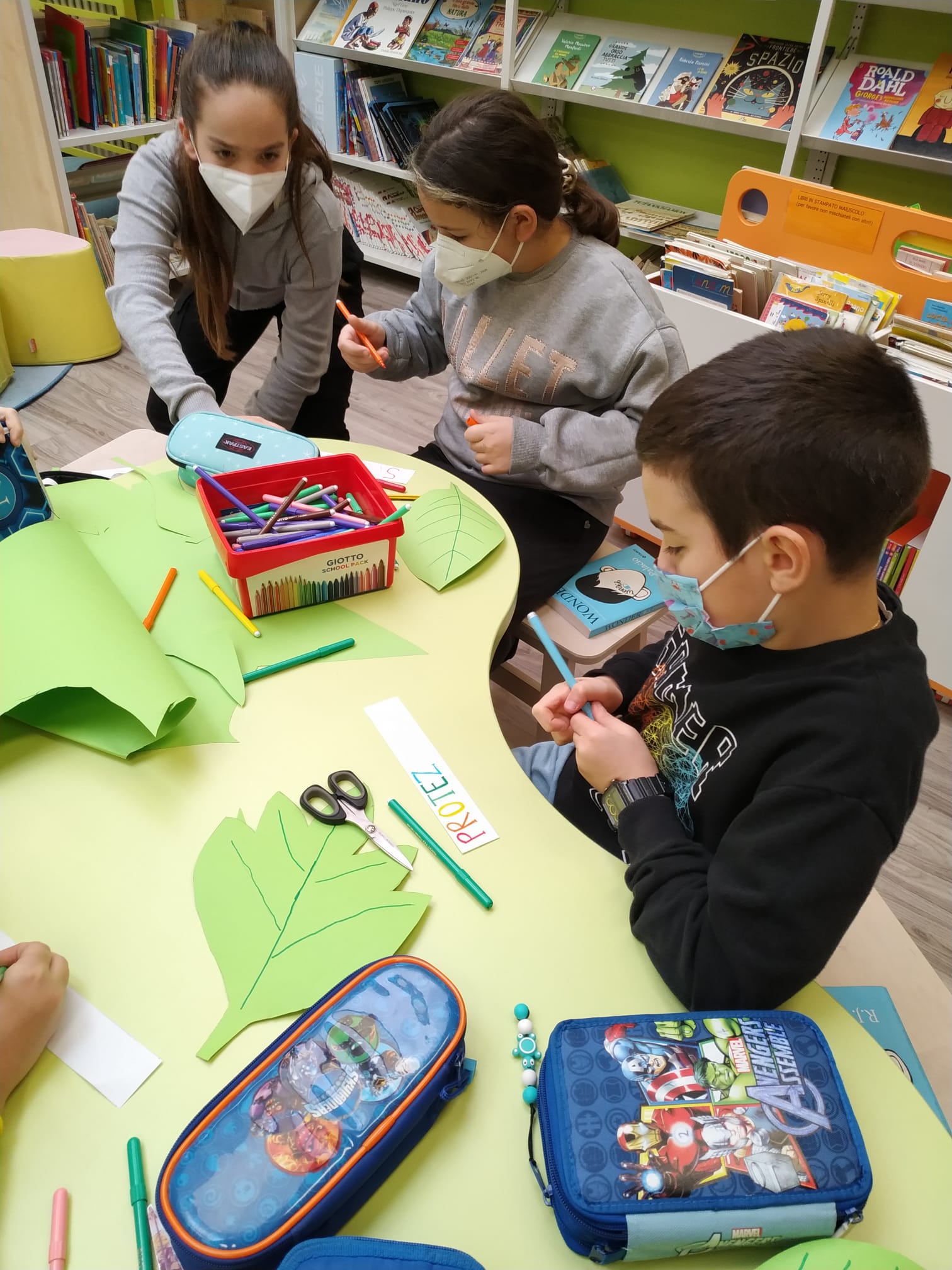 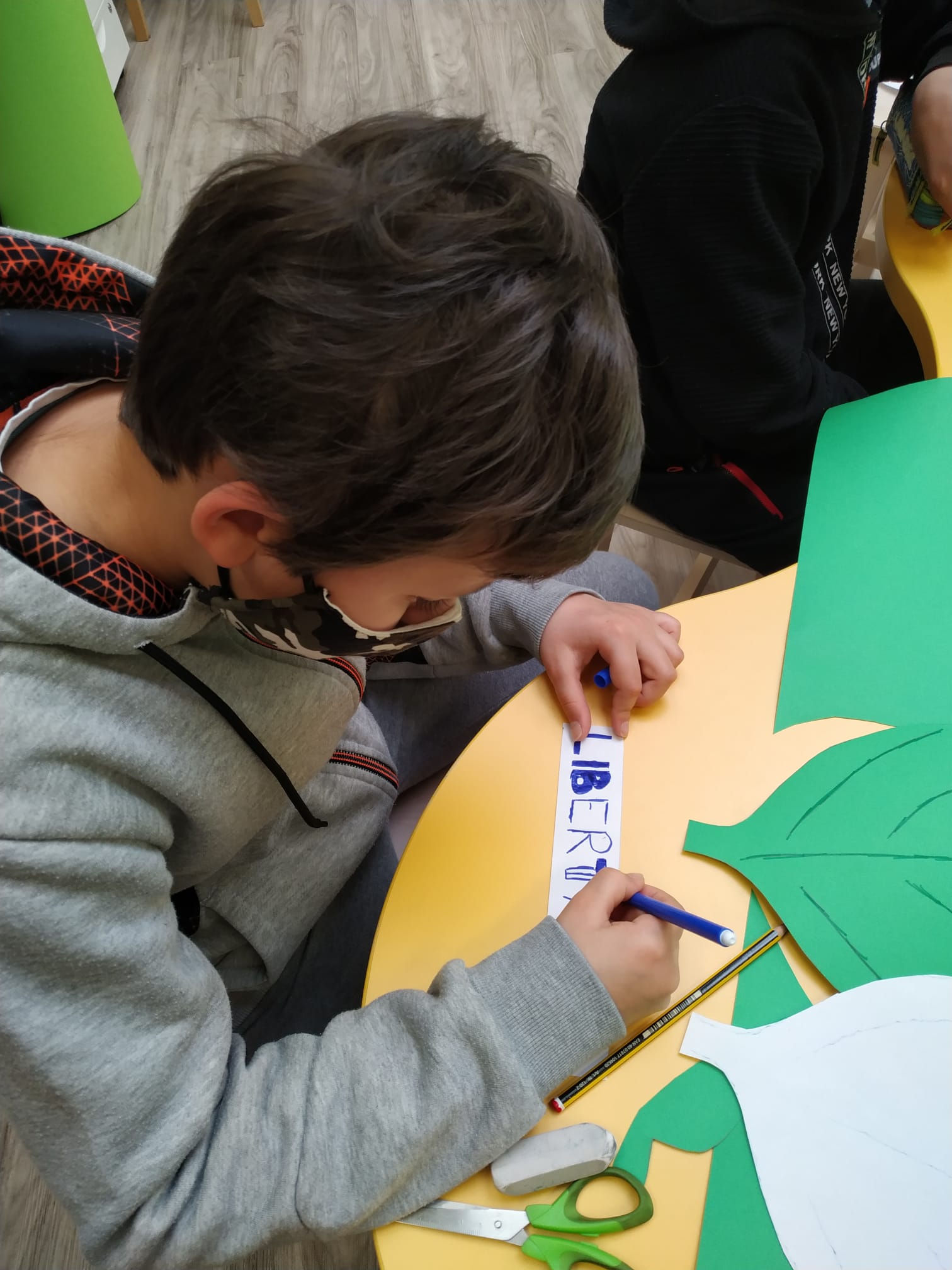 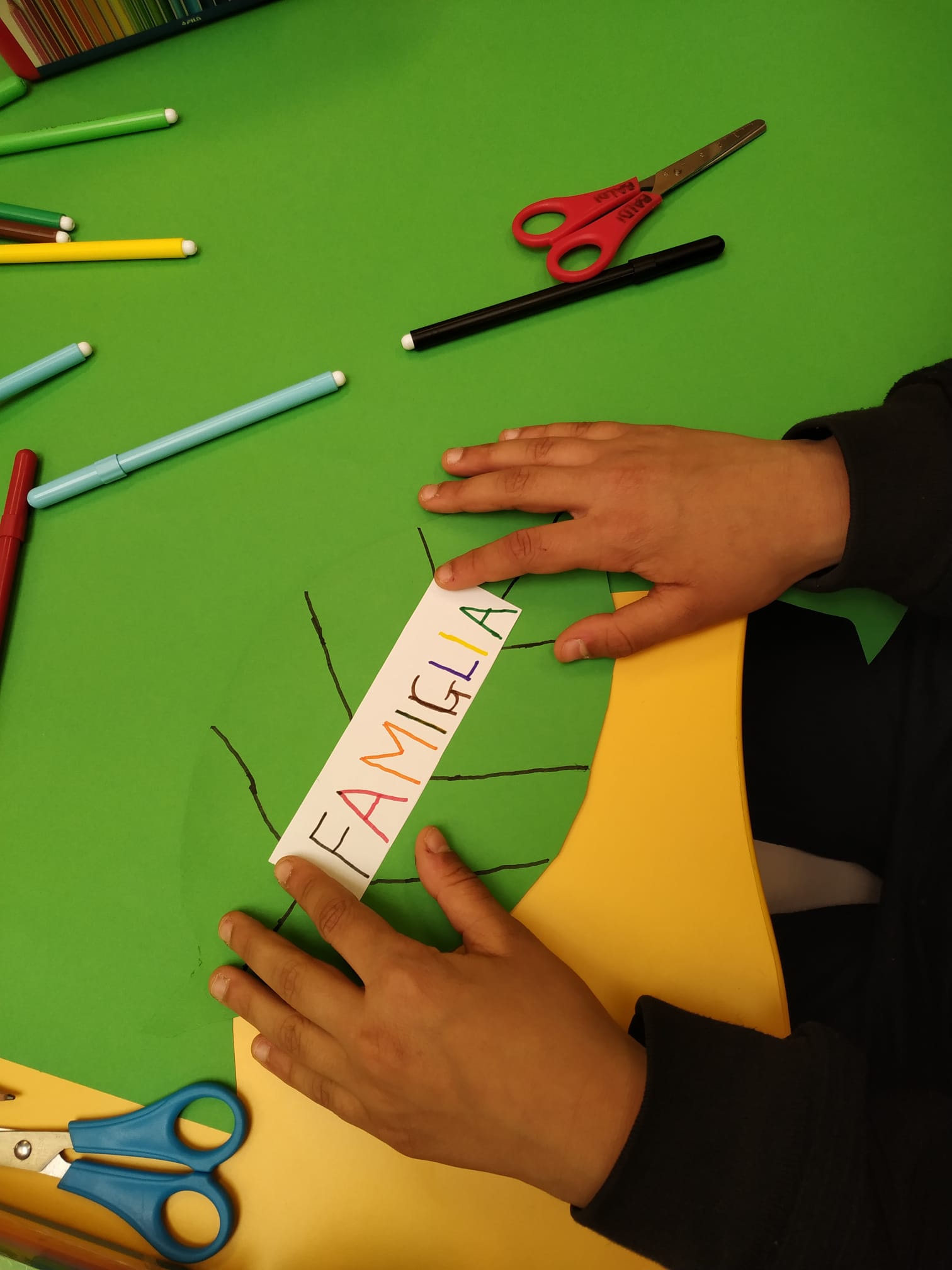 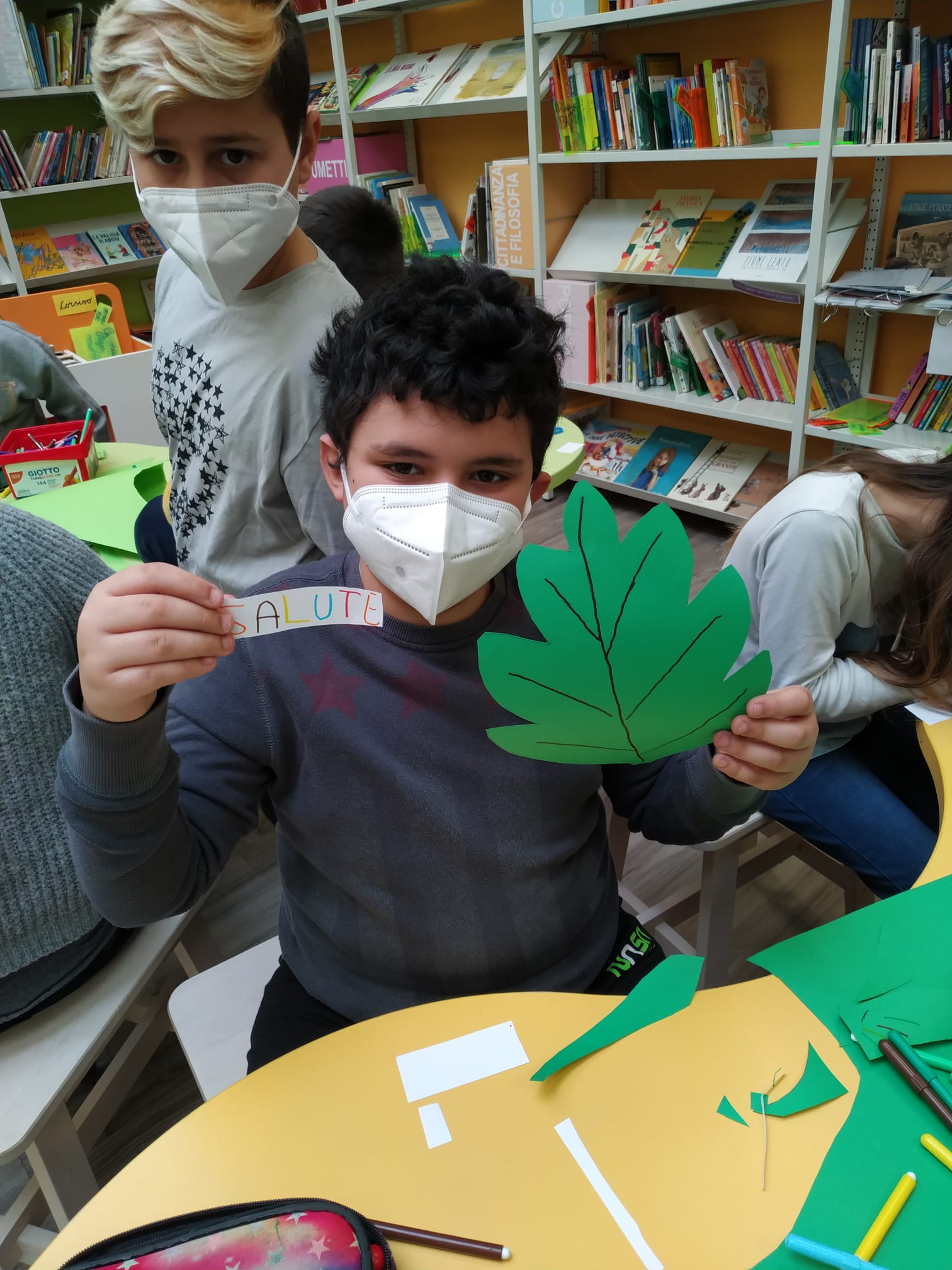 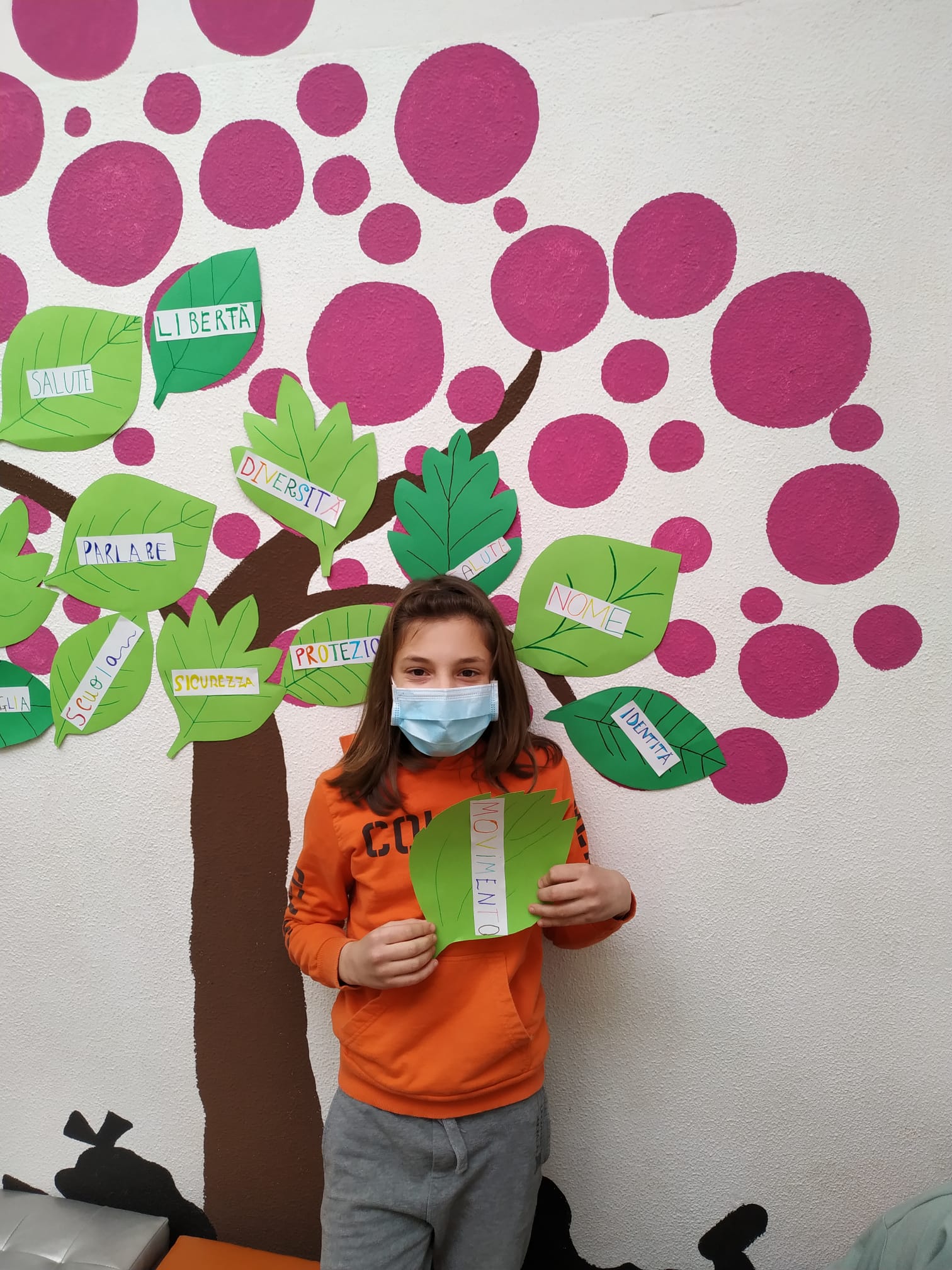 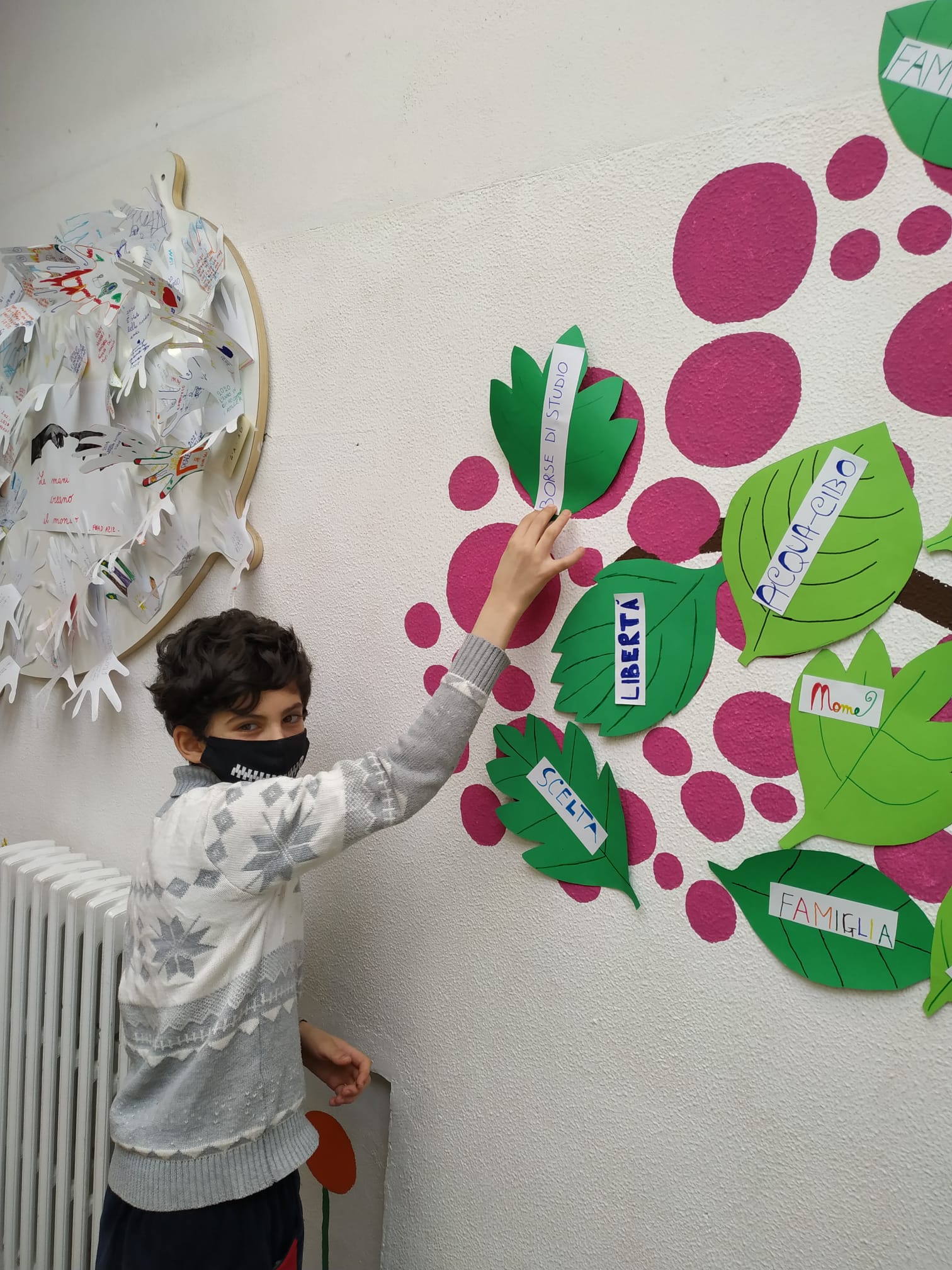 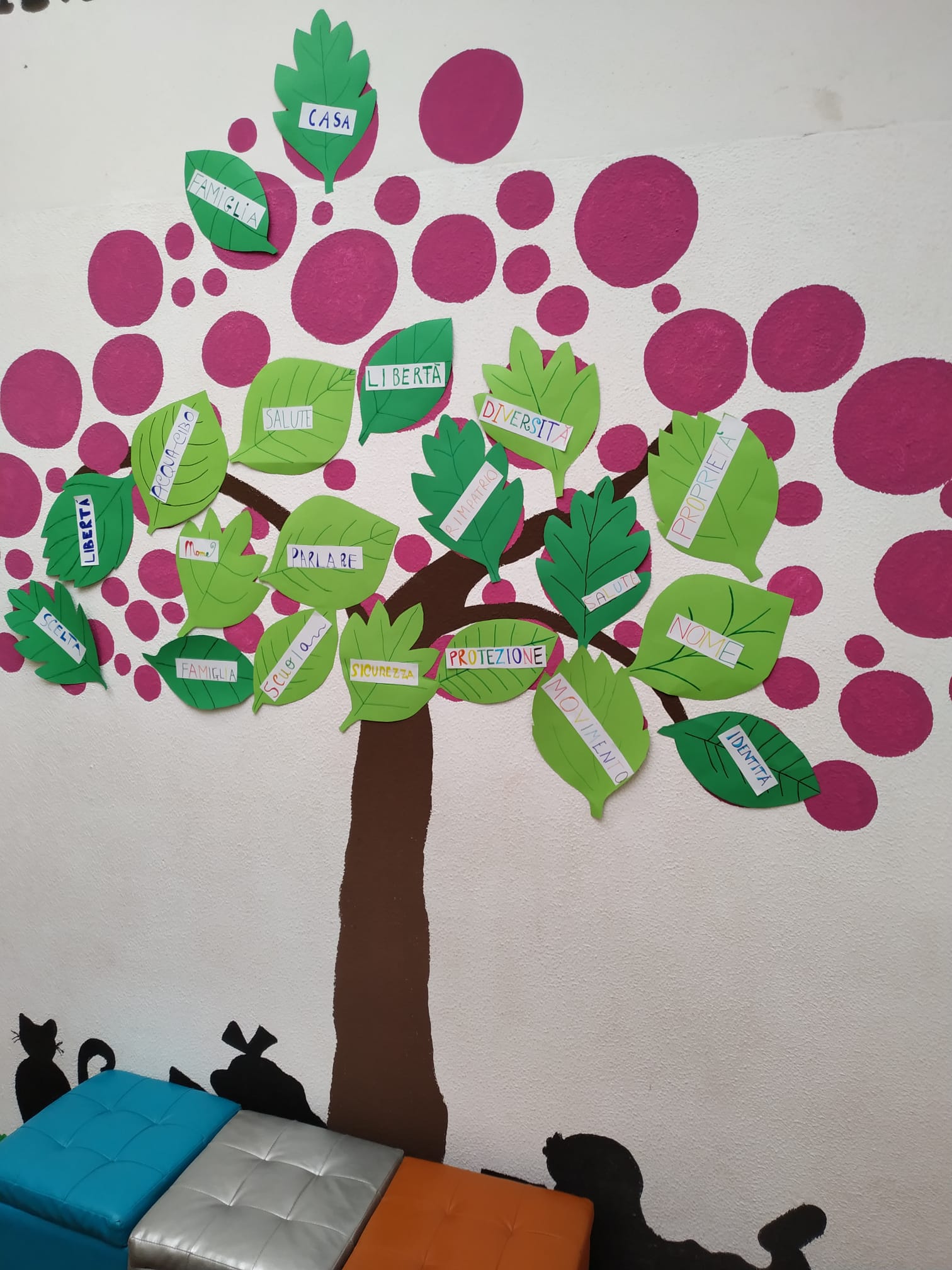 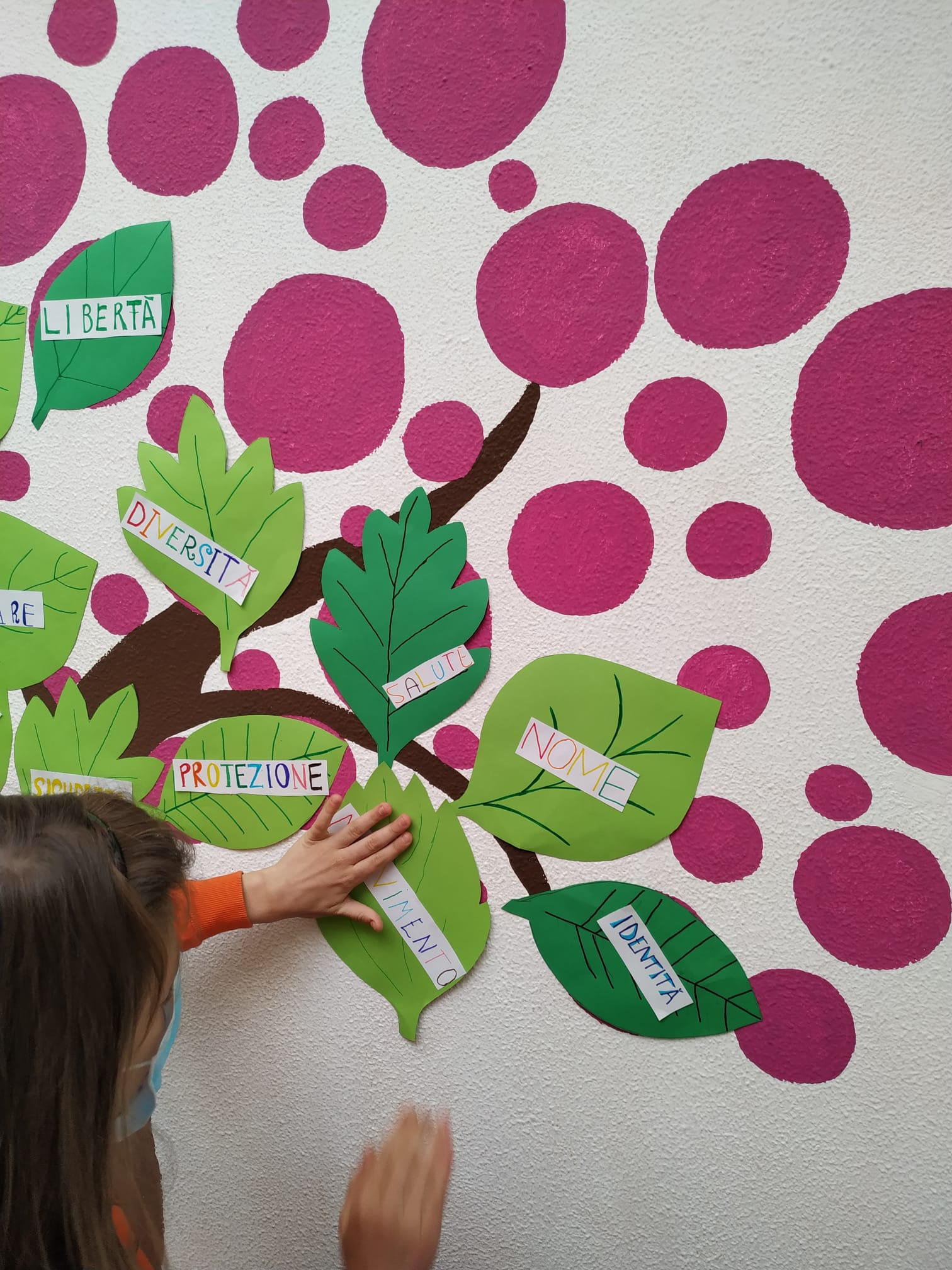 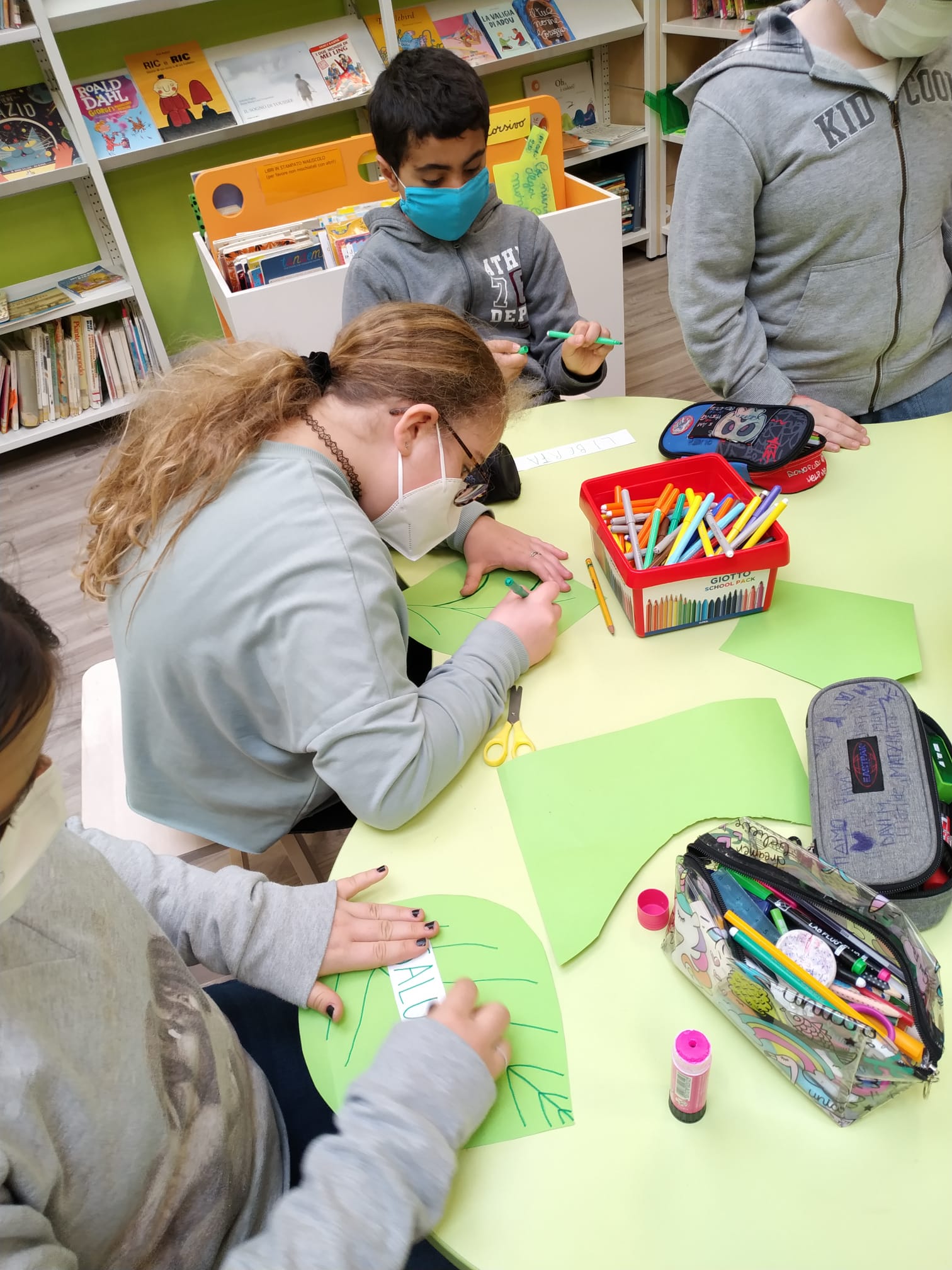 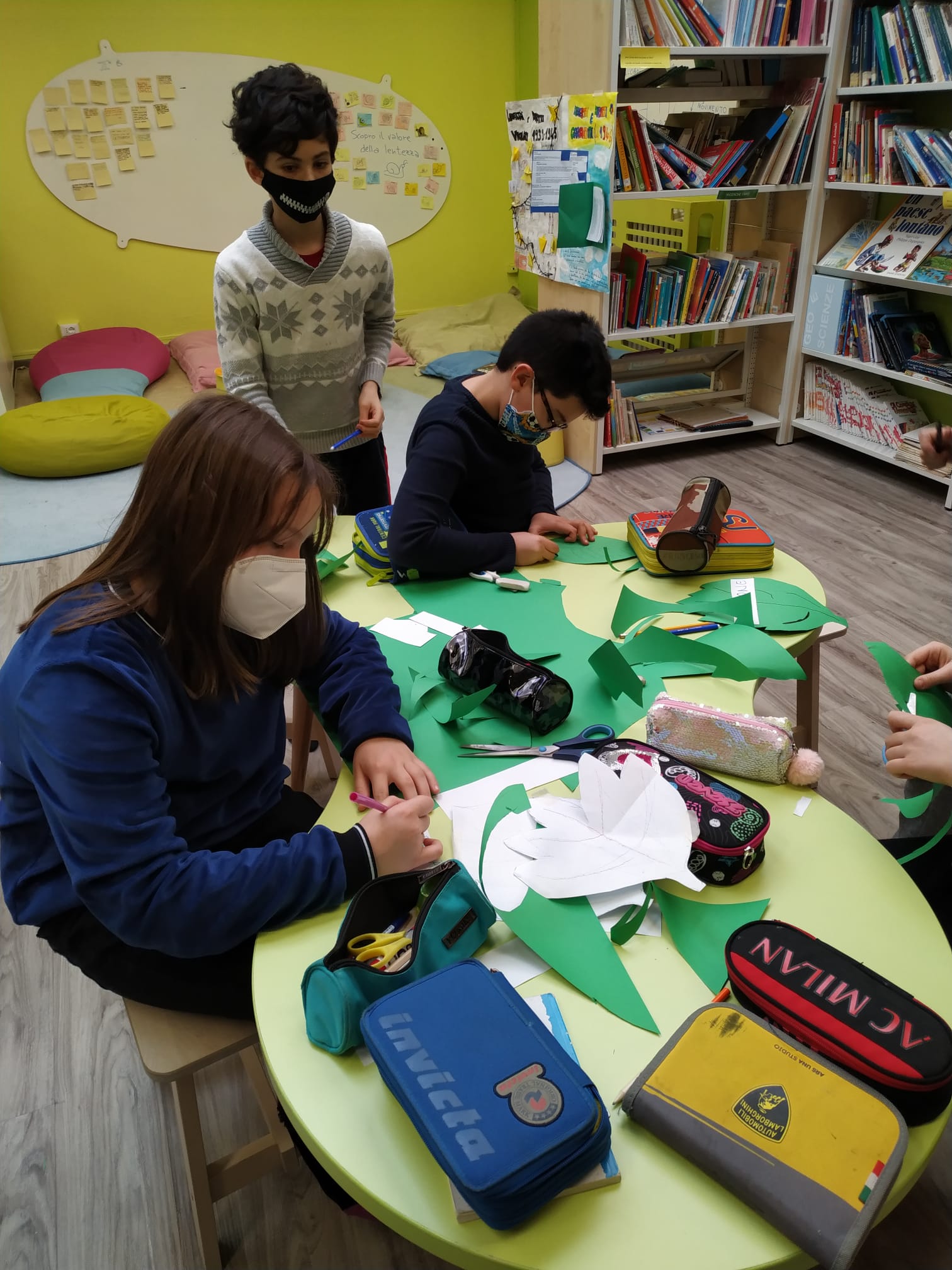 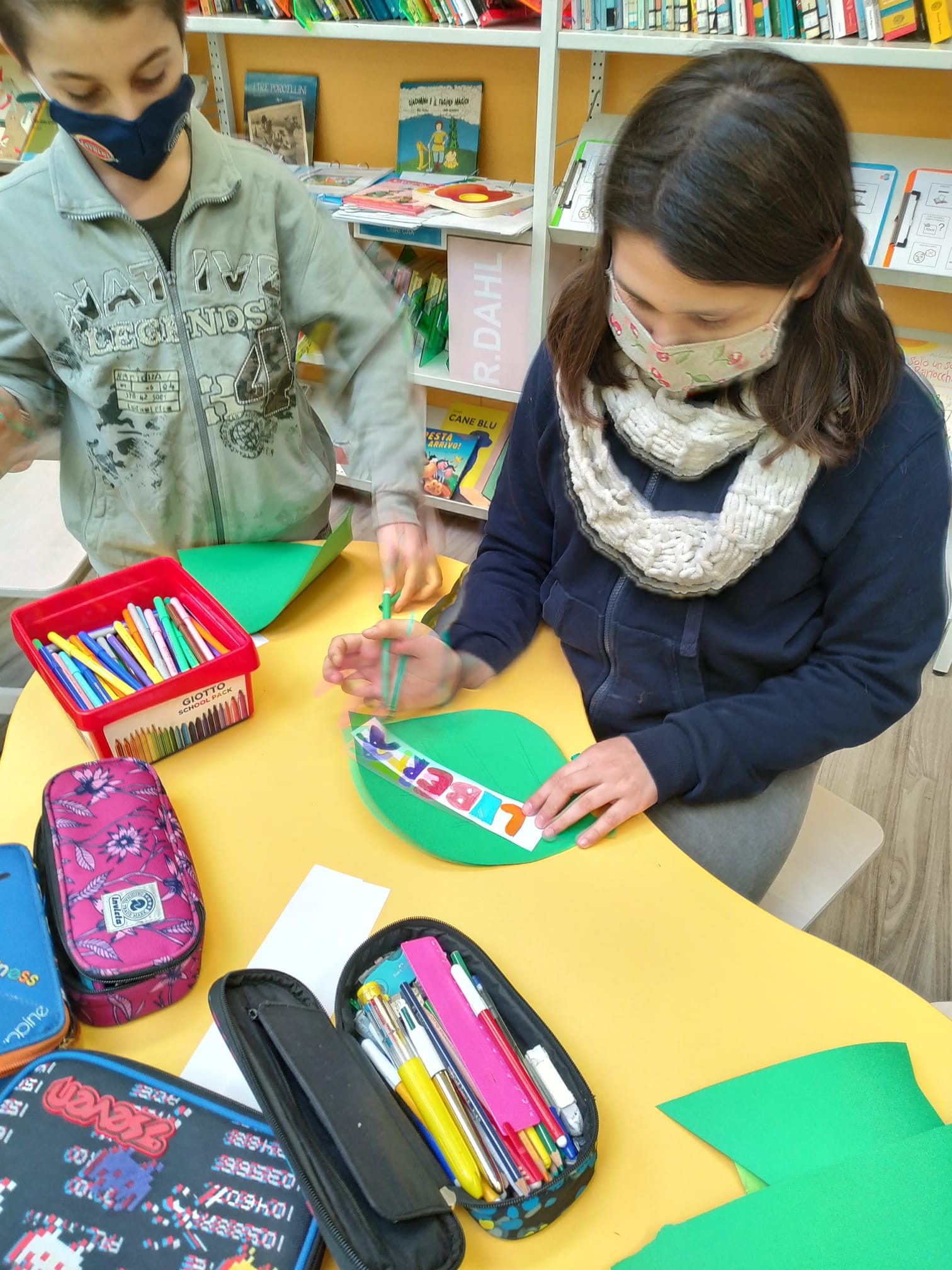 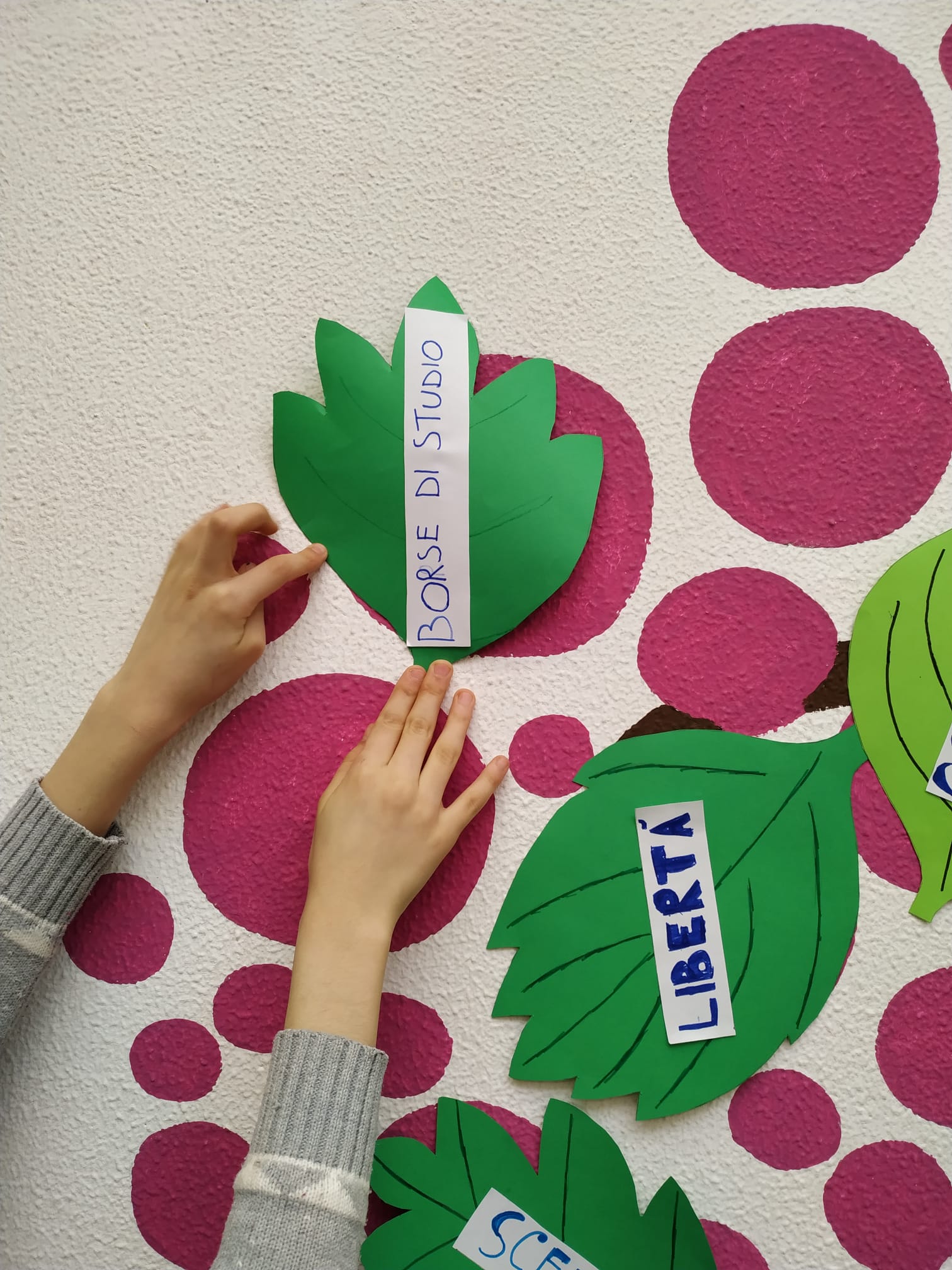 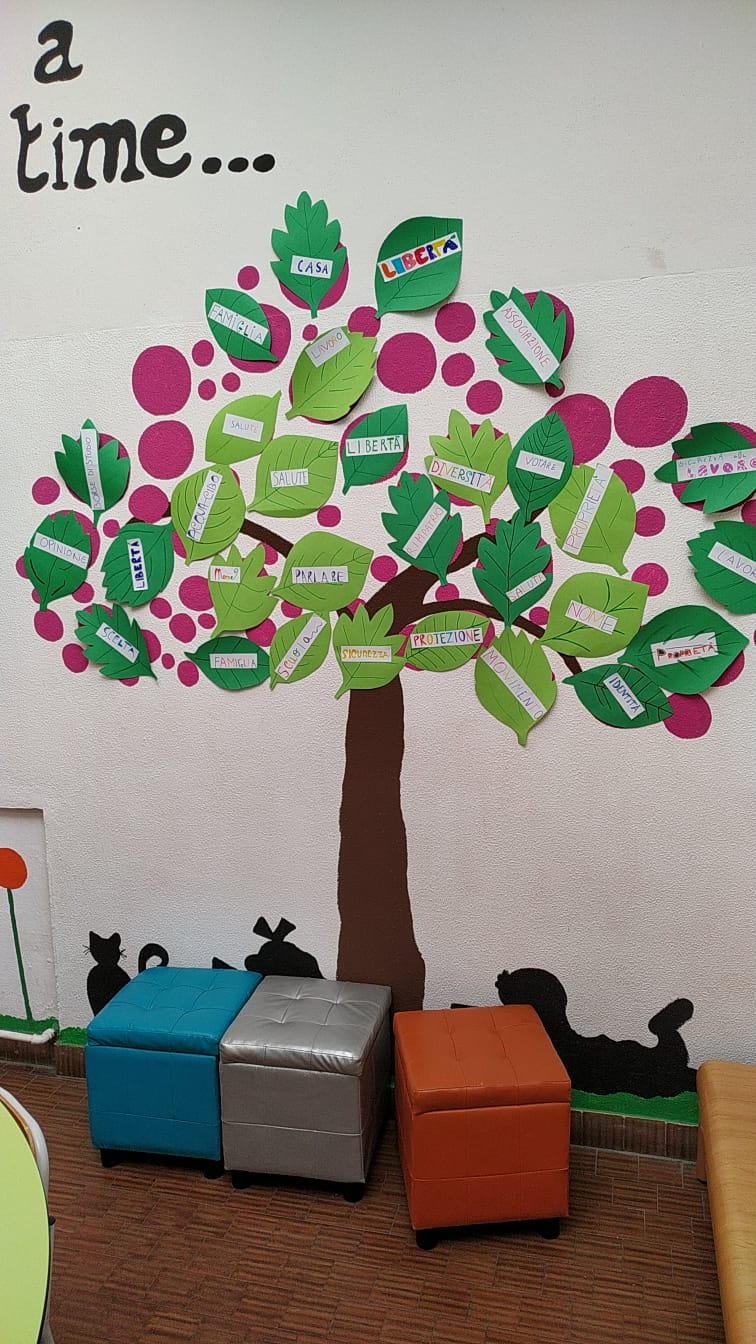 Siamo arrivati qui:

Continua la 5°C!
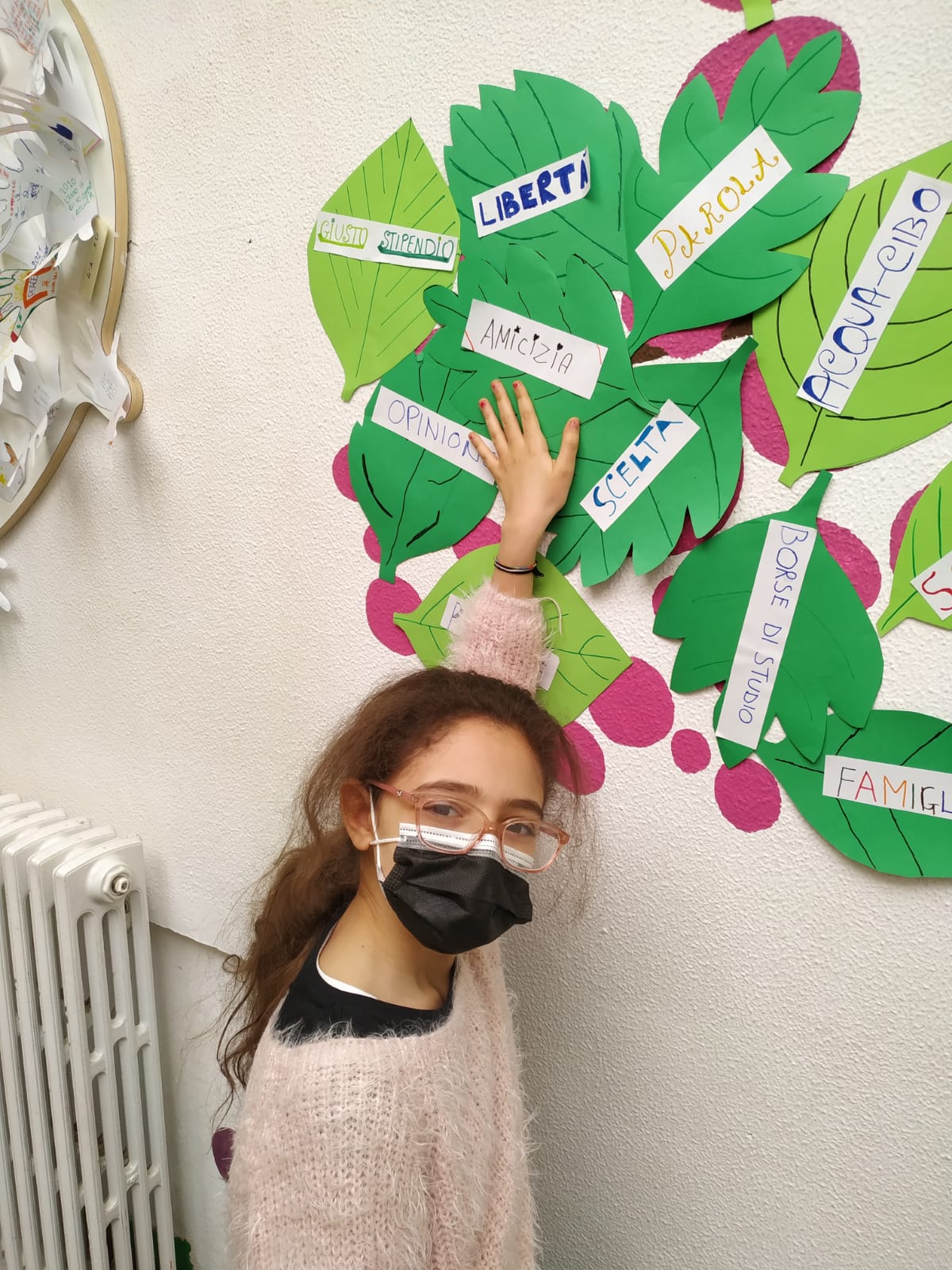 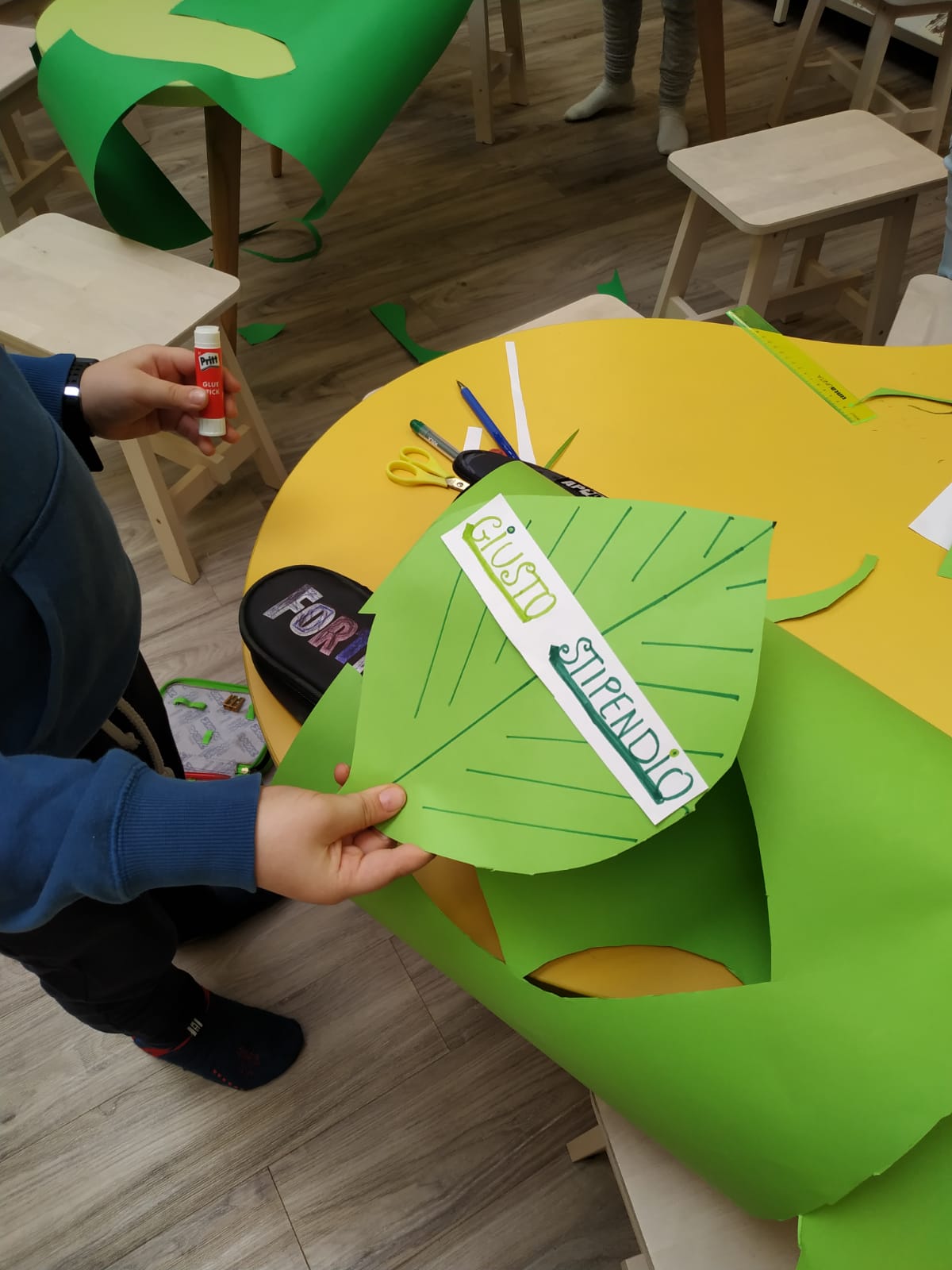 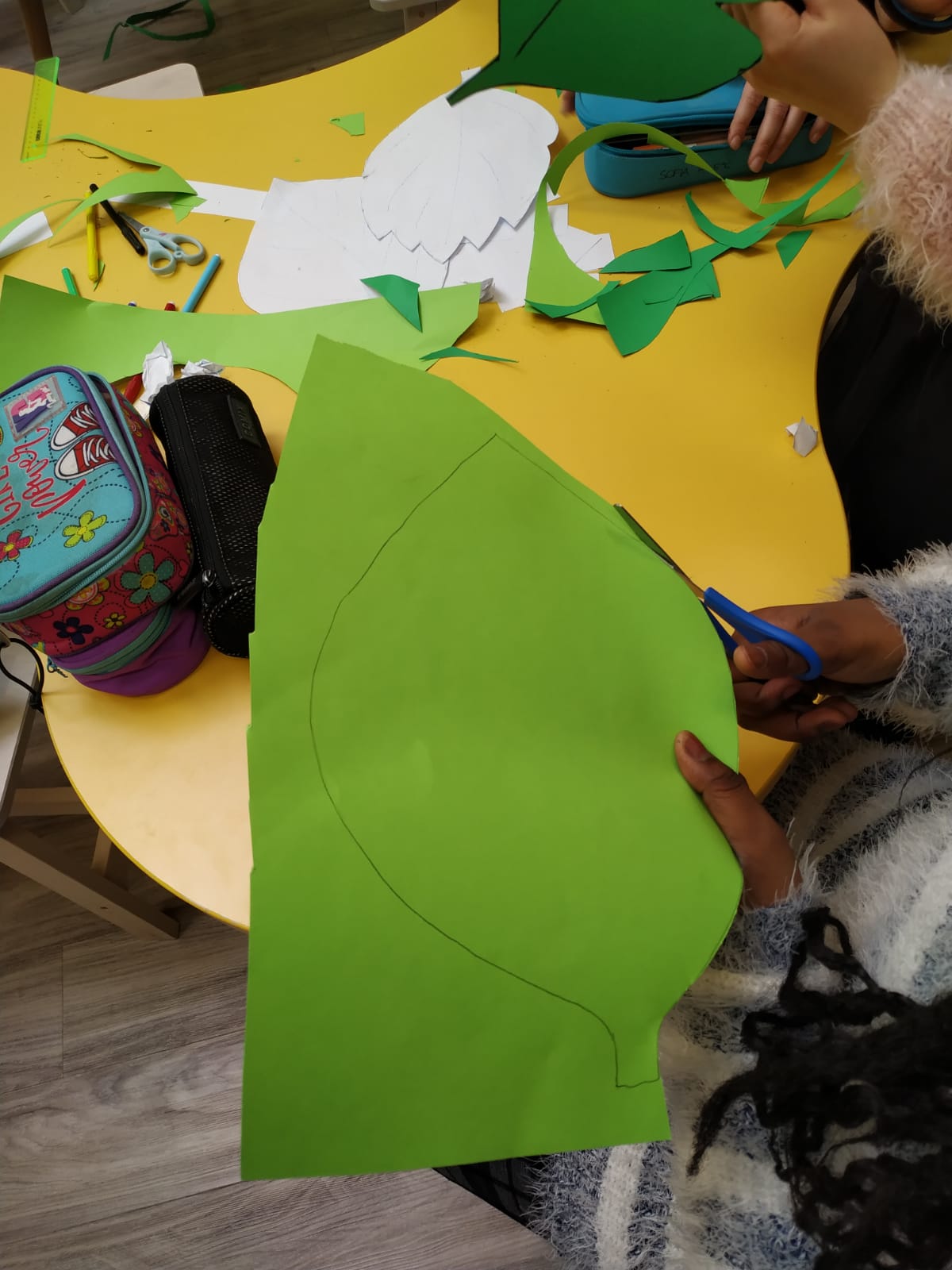 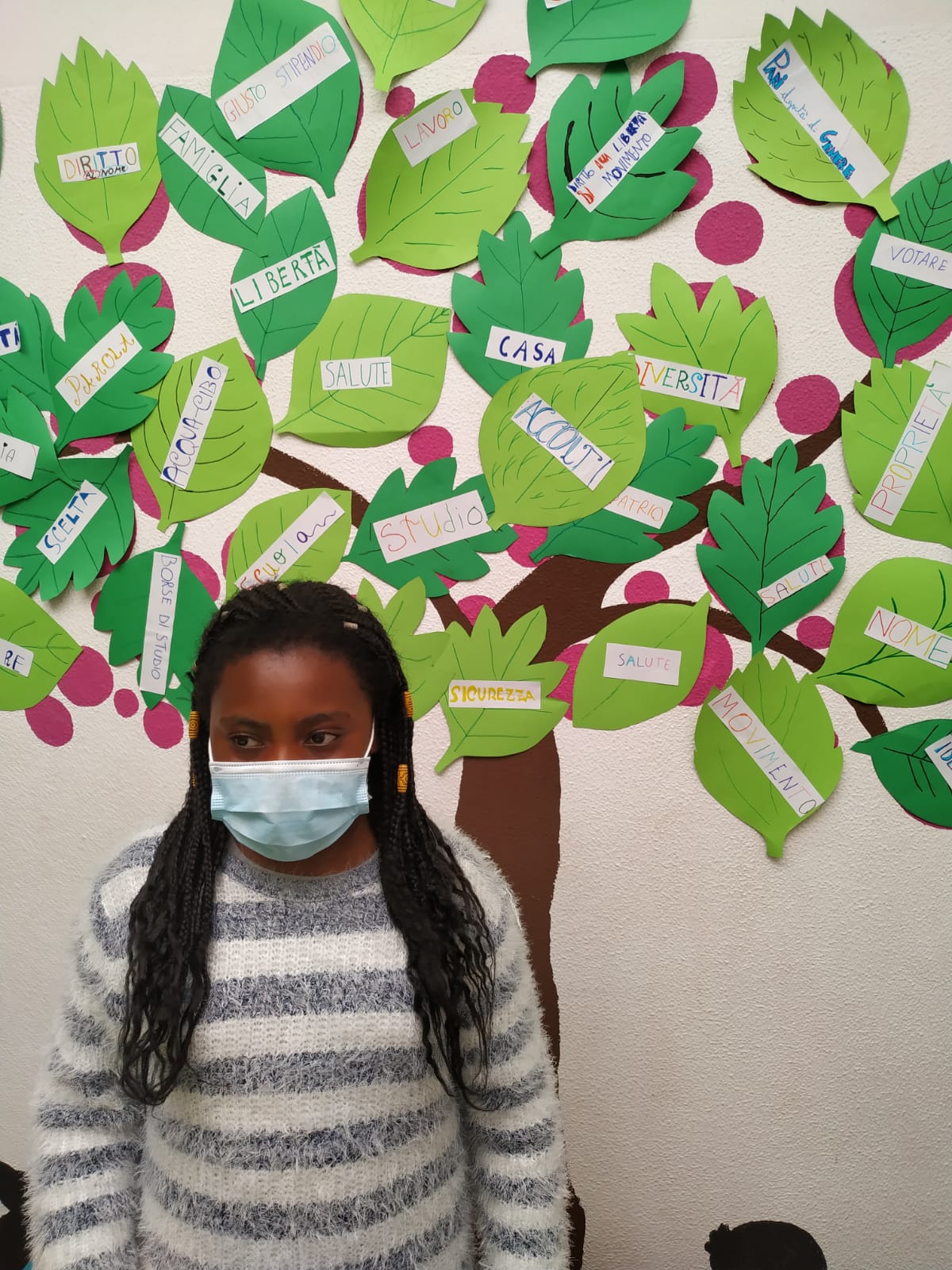 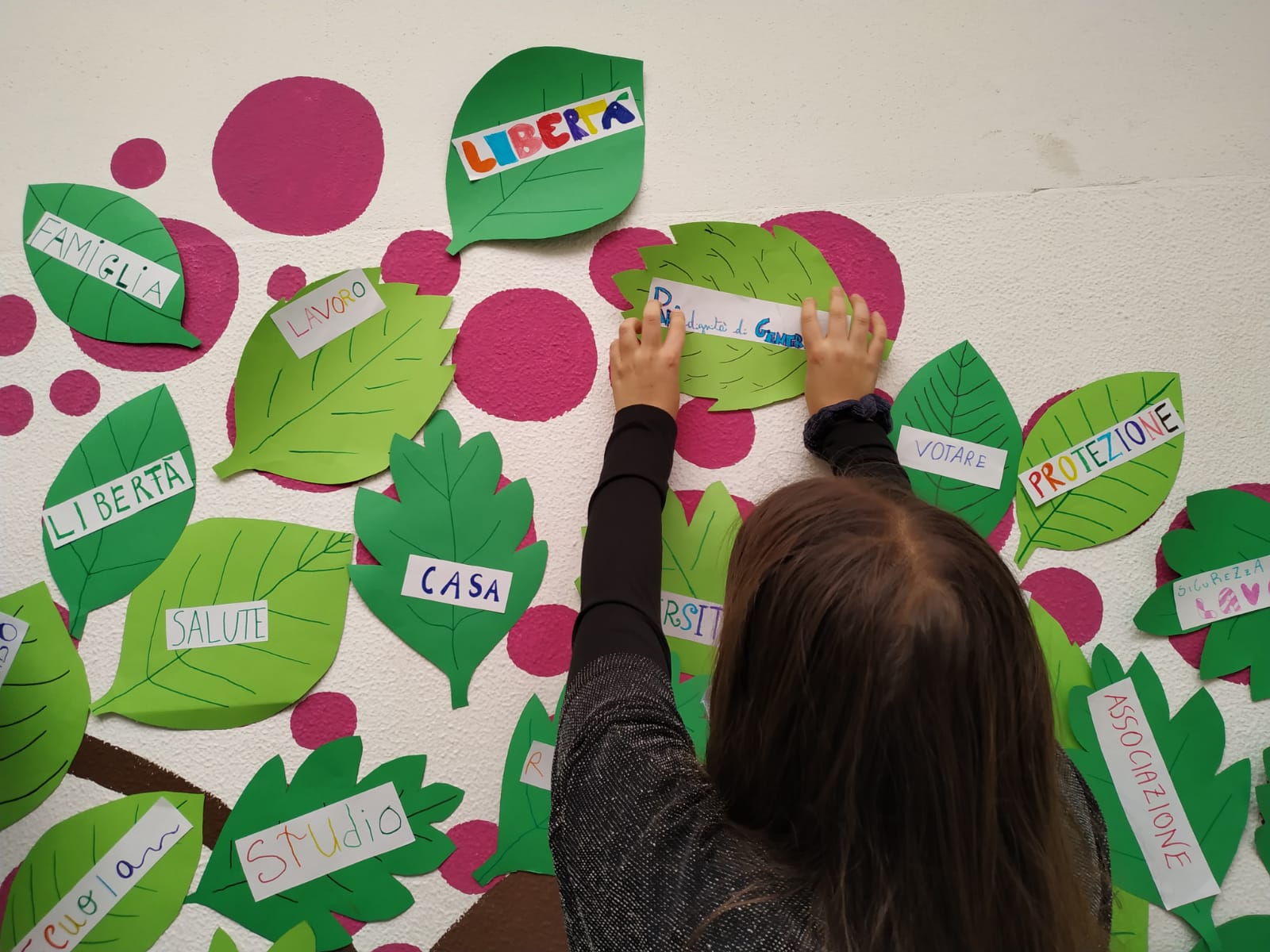 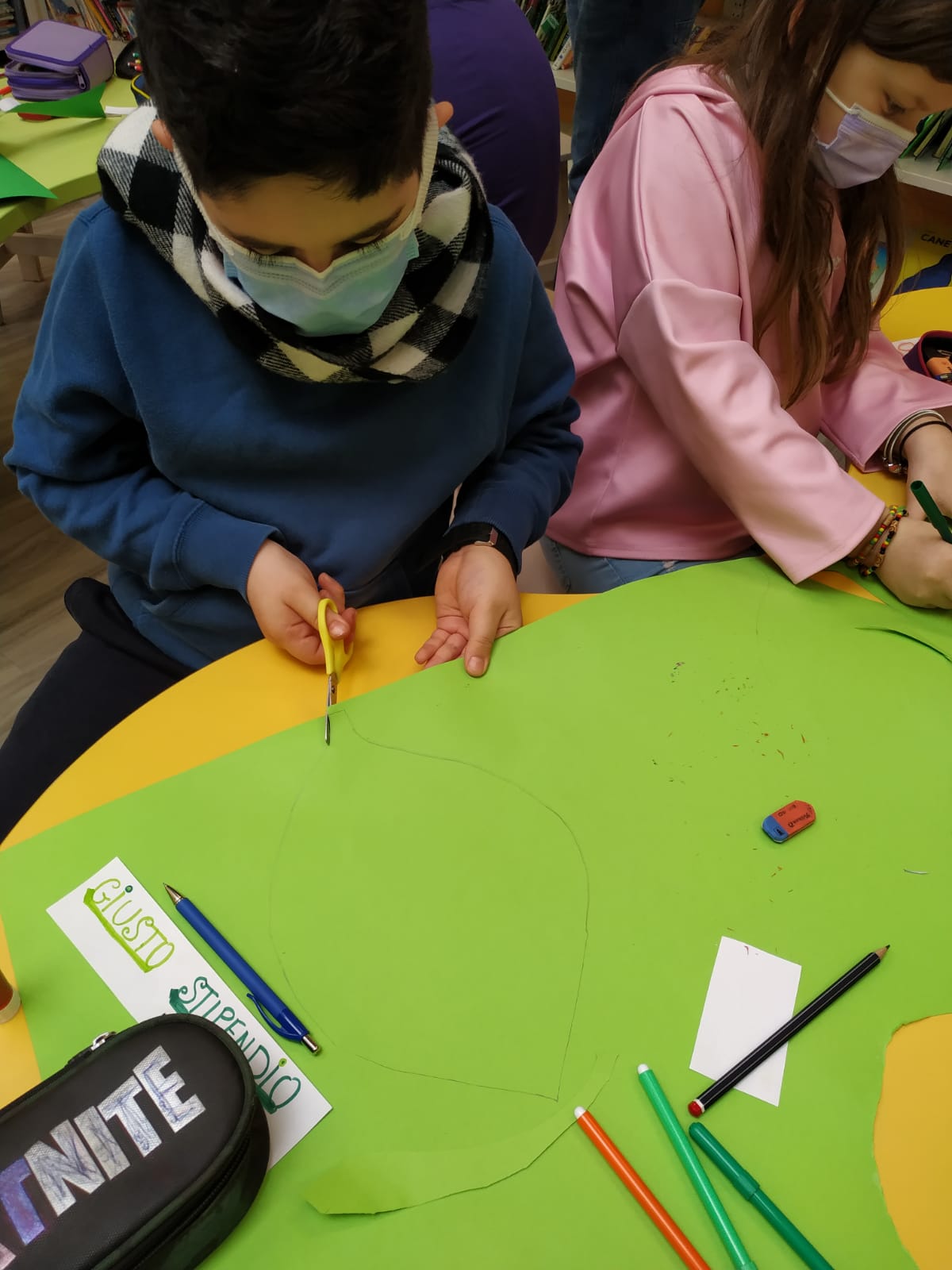 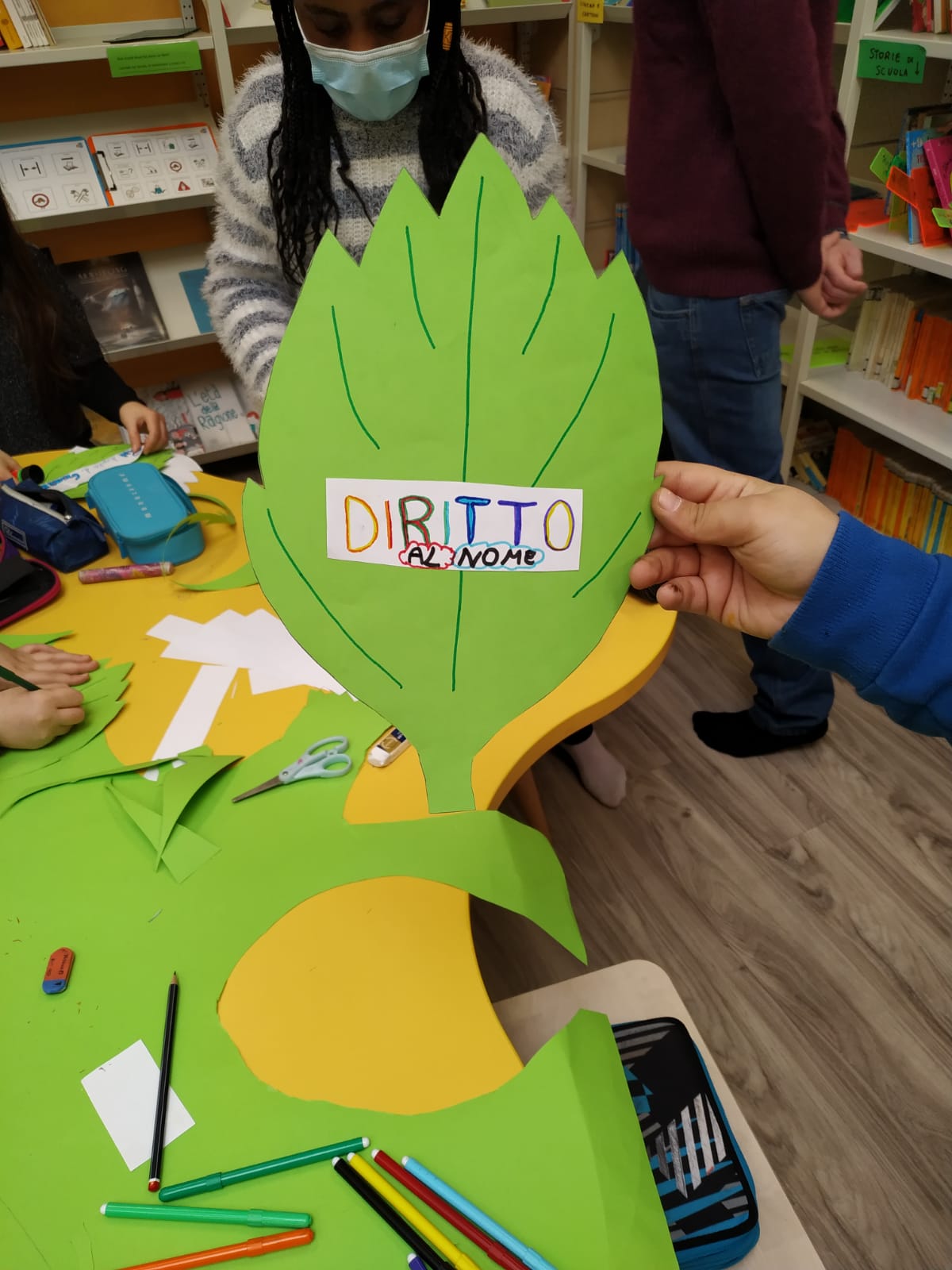 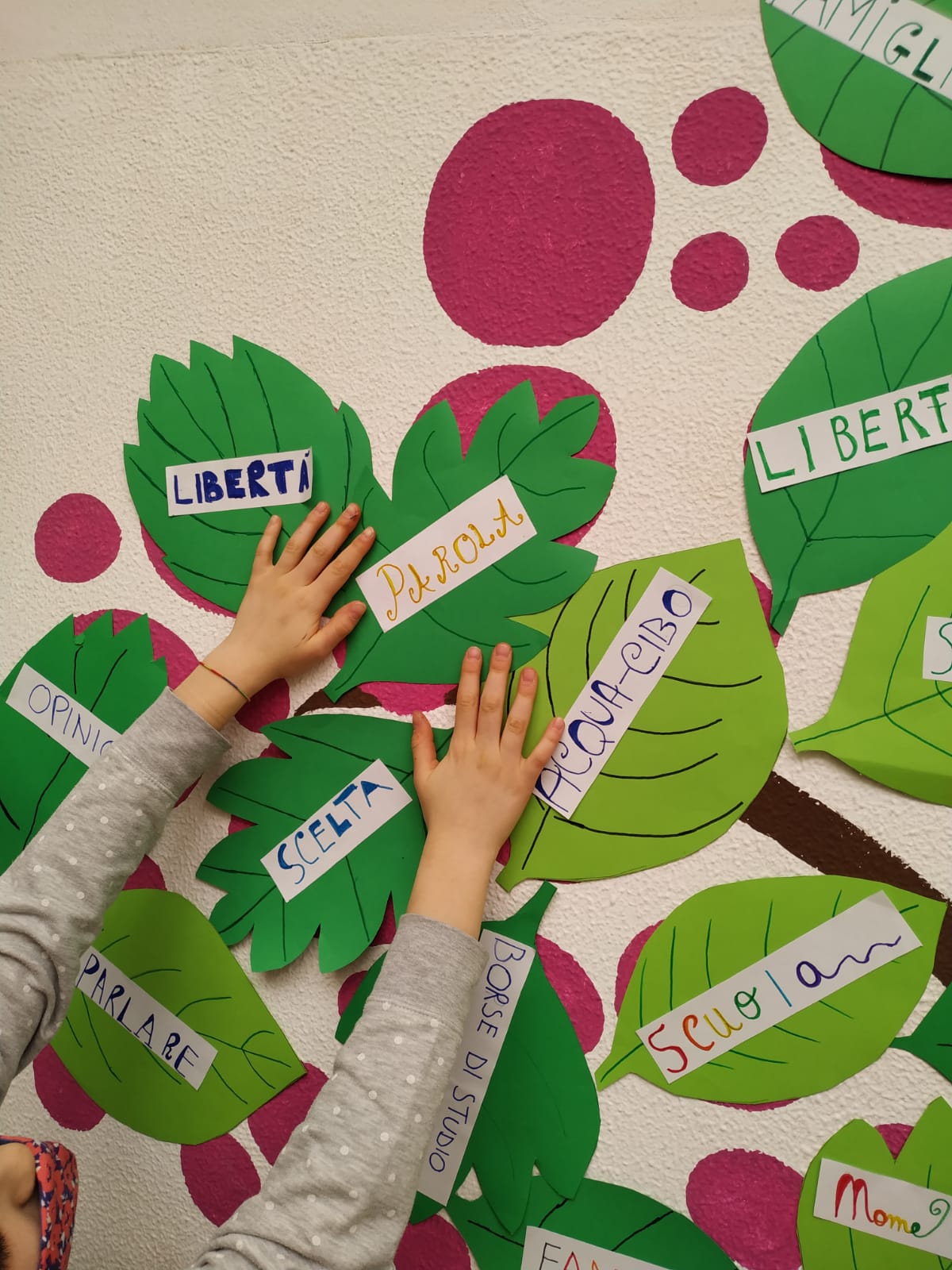 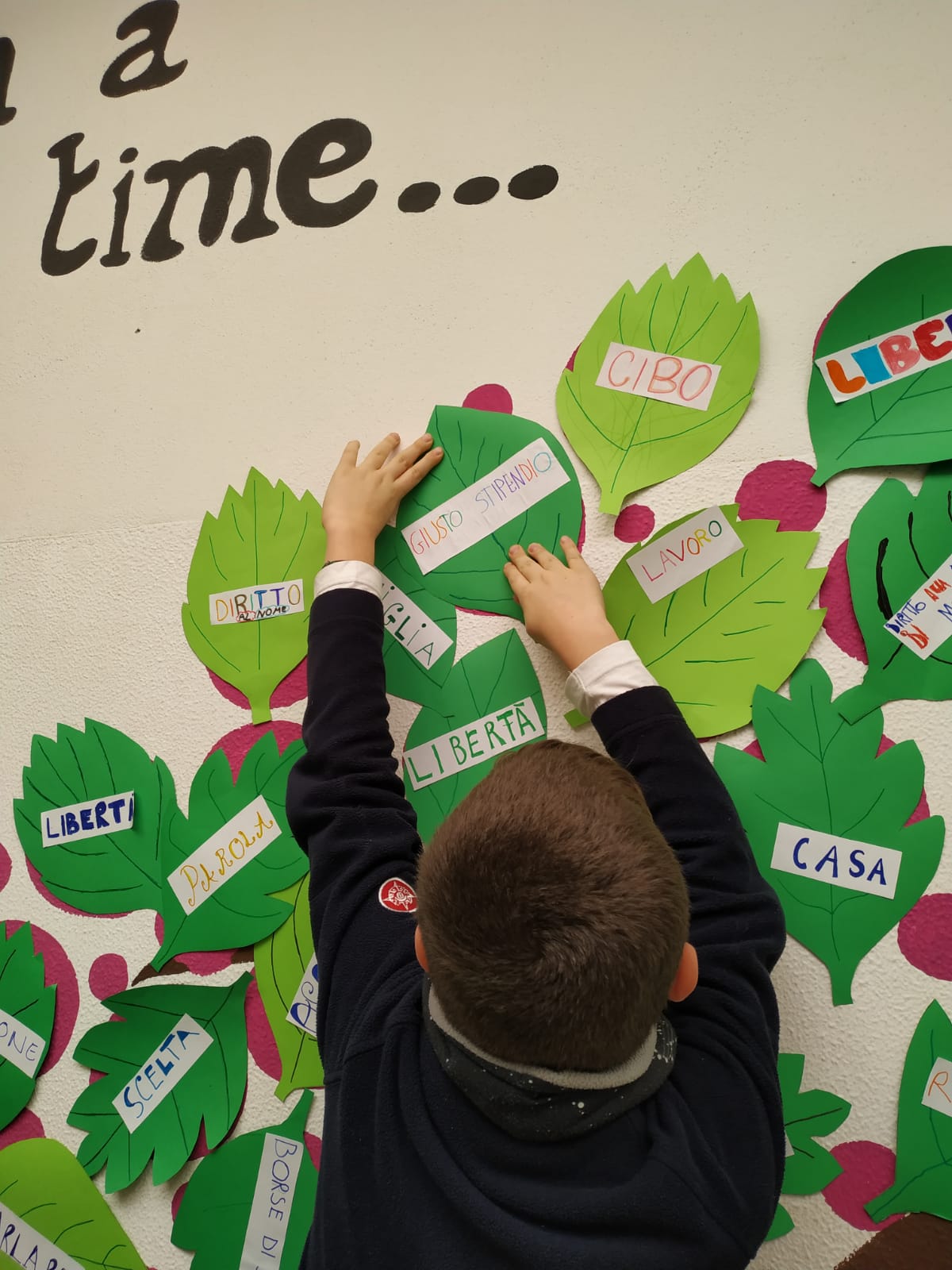 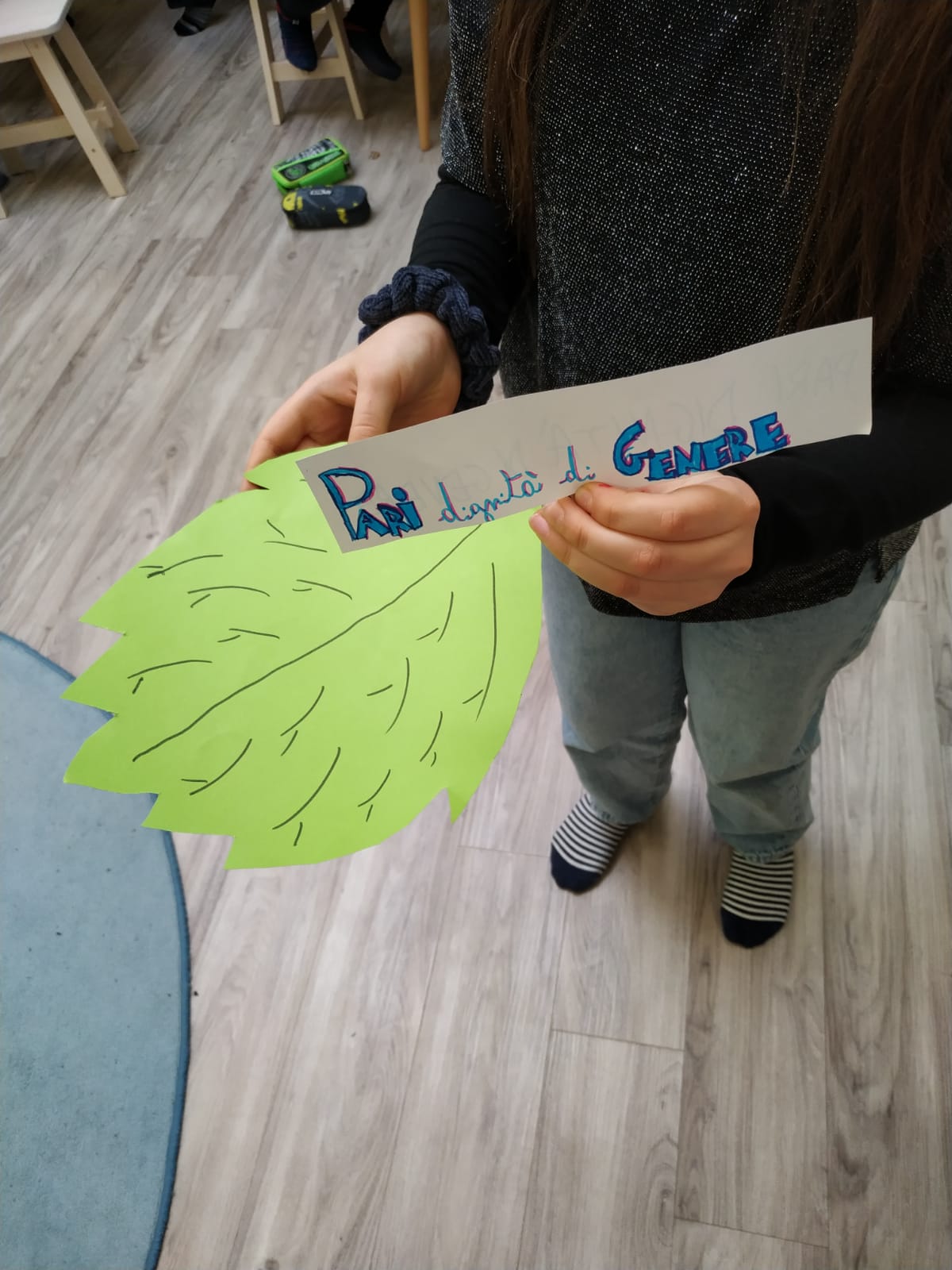 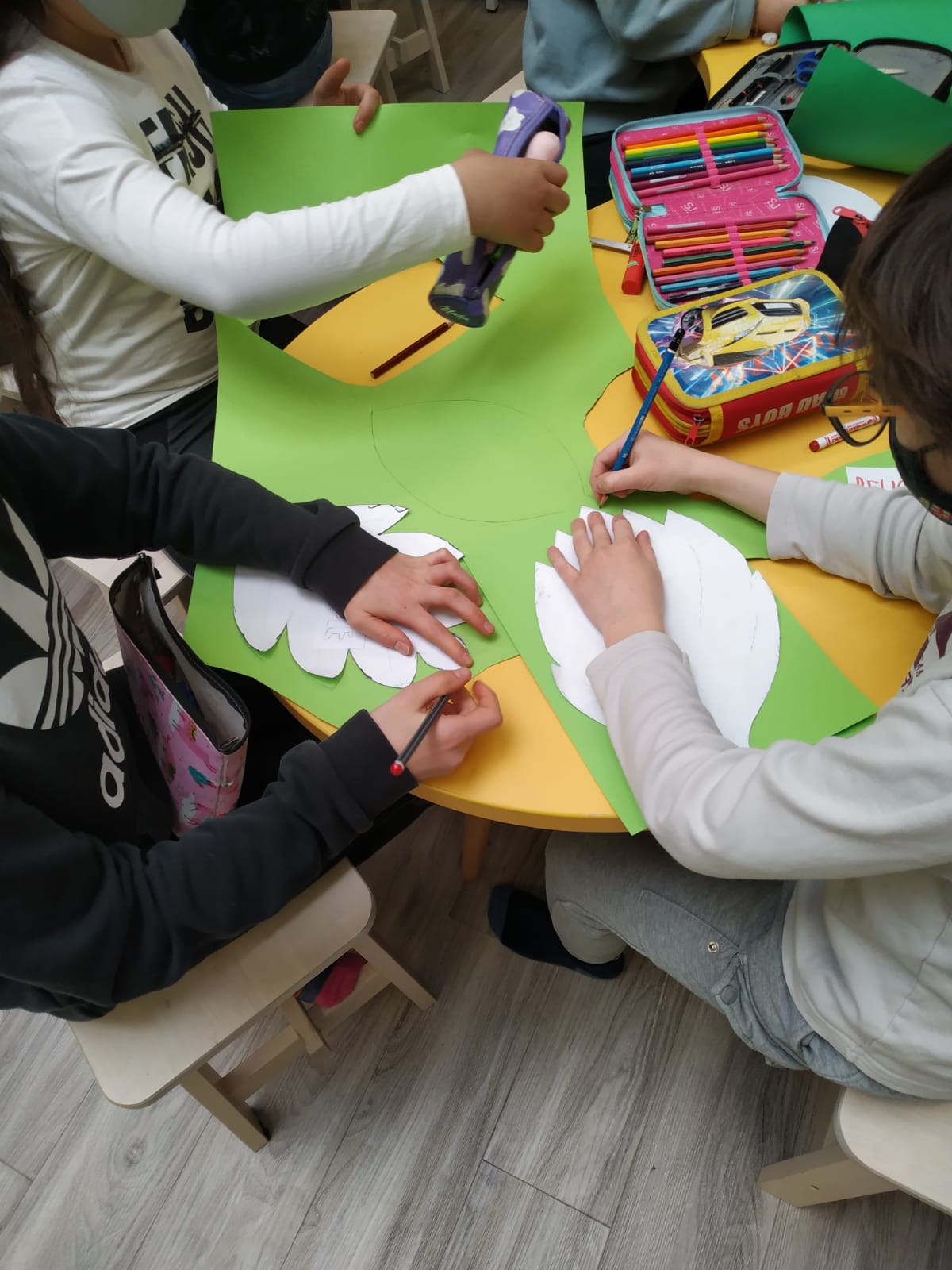 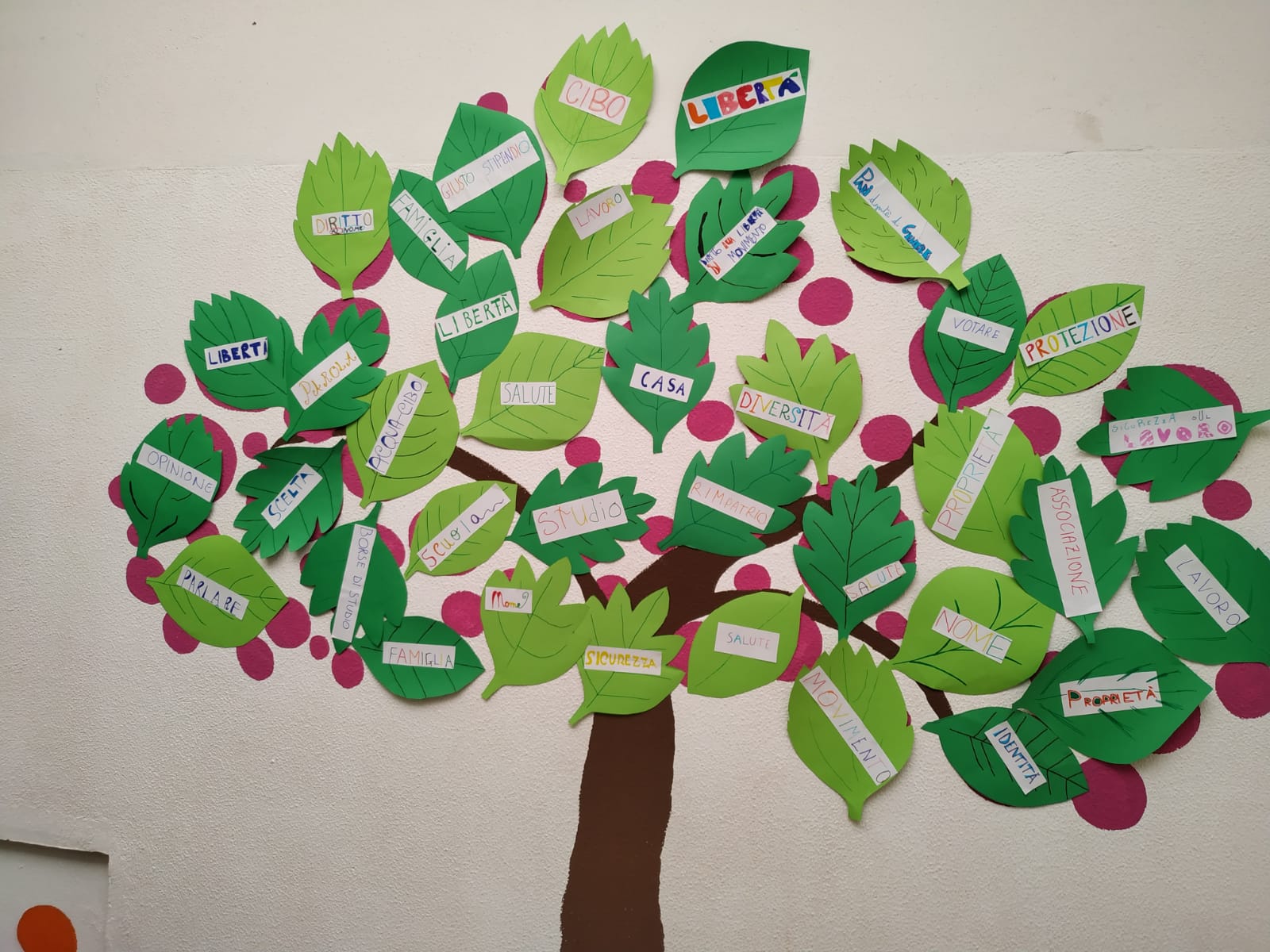 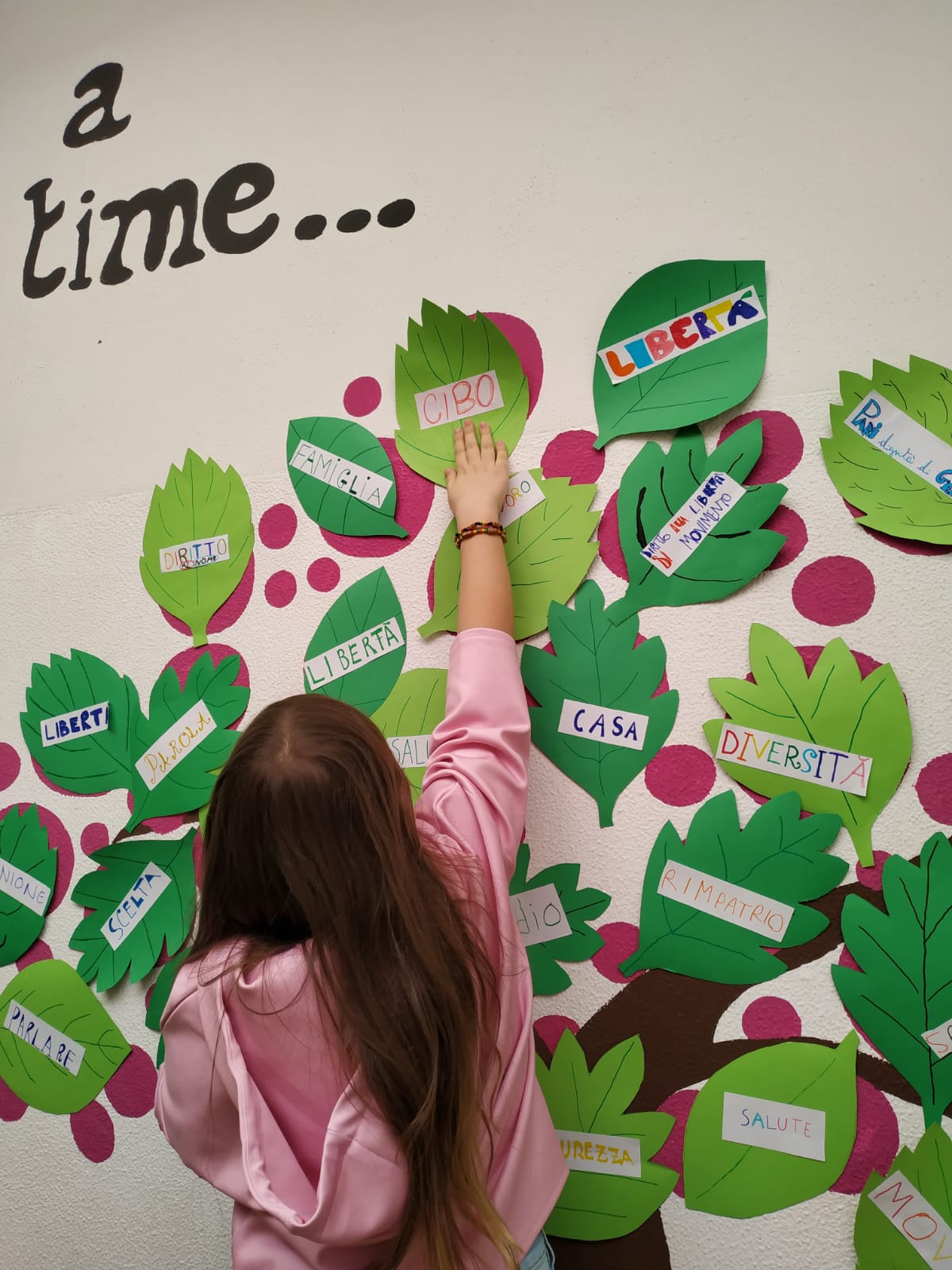 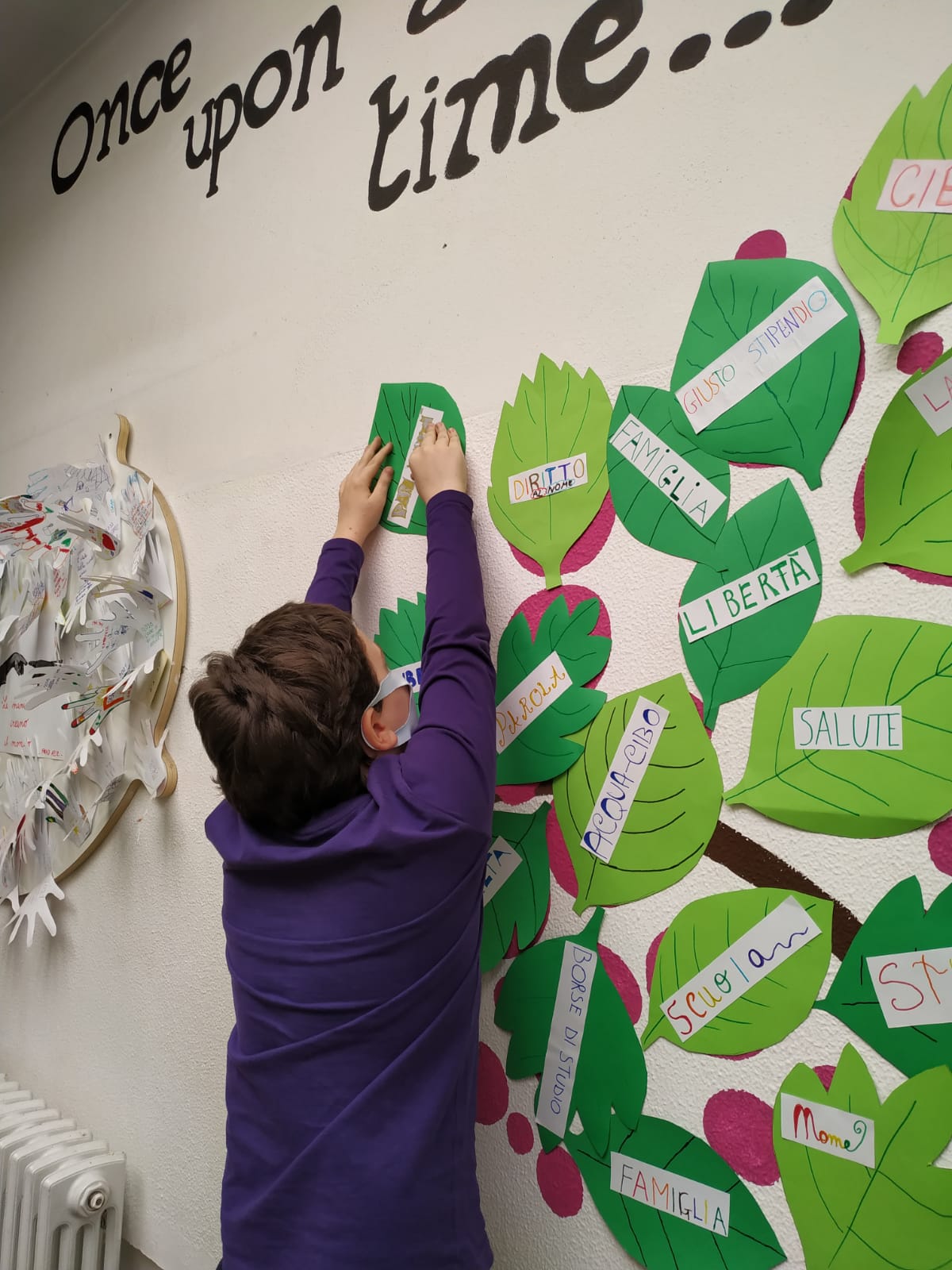 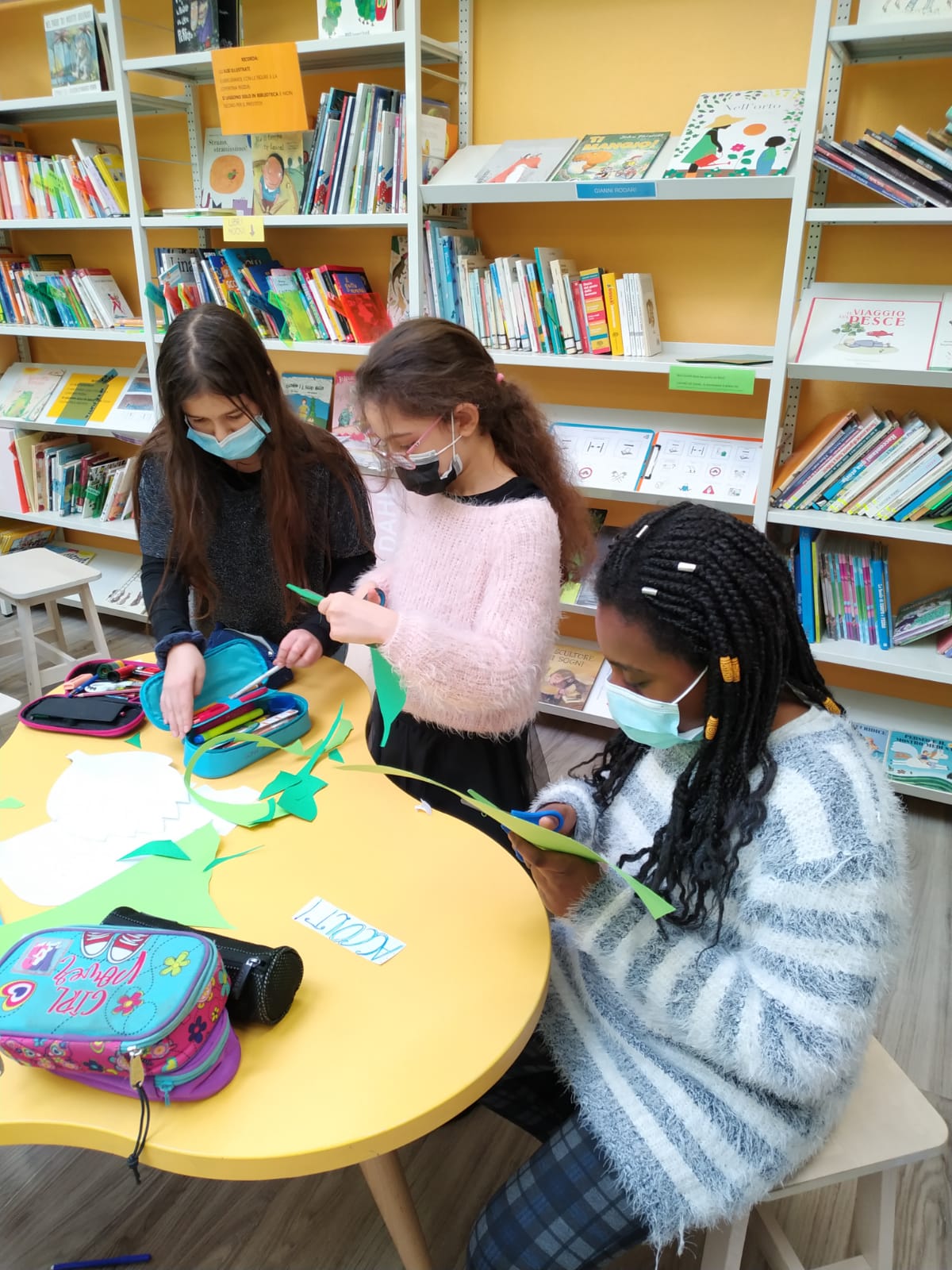 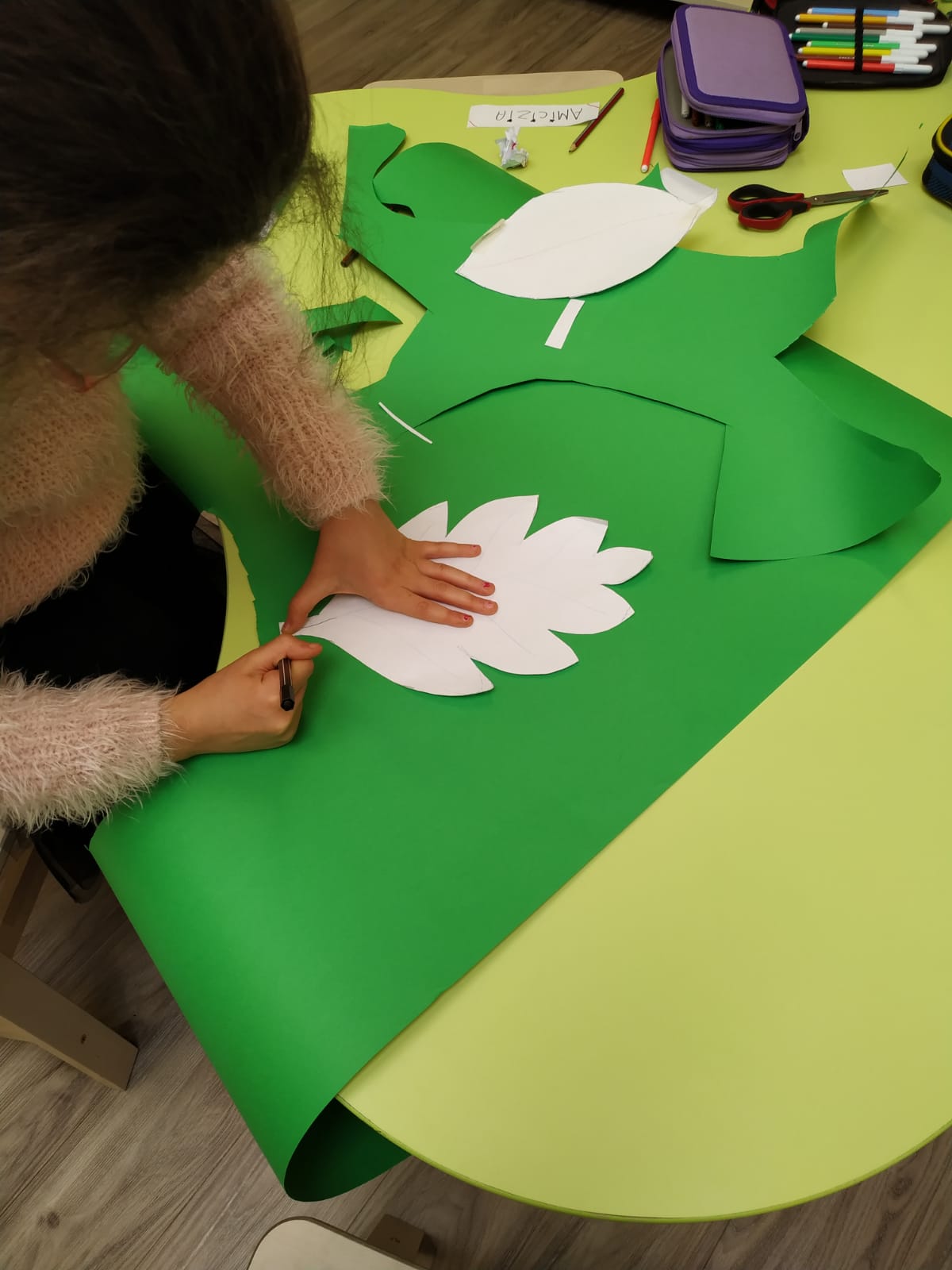 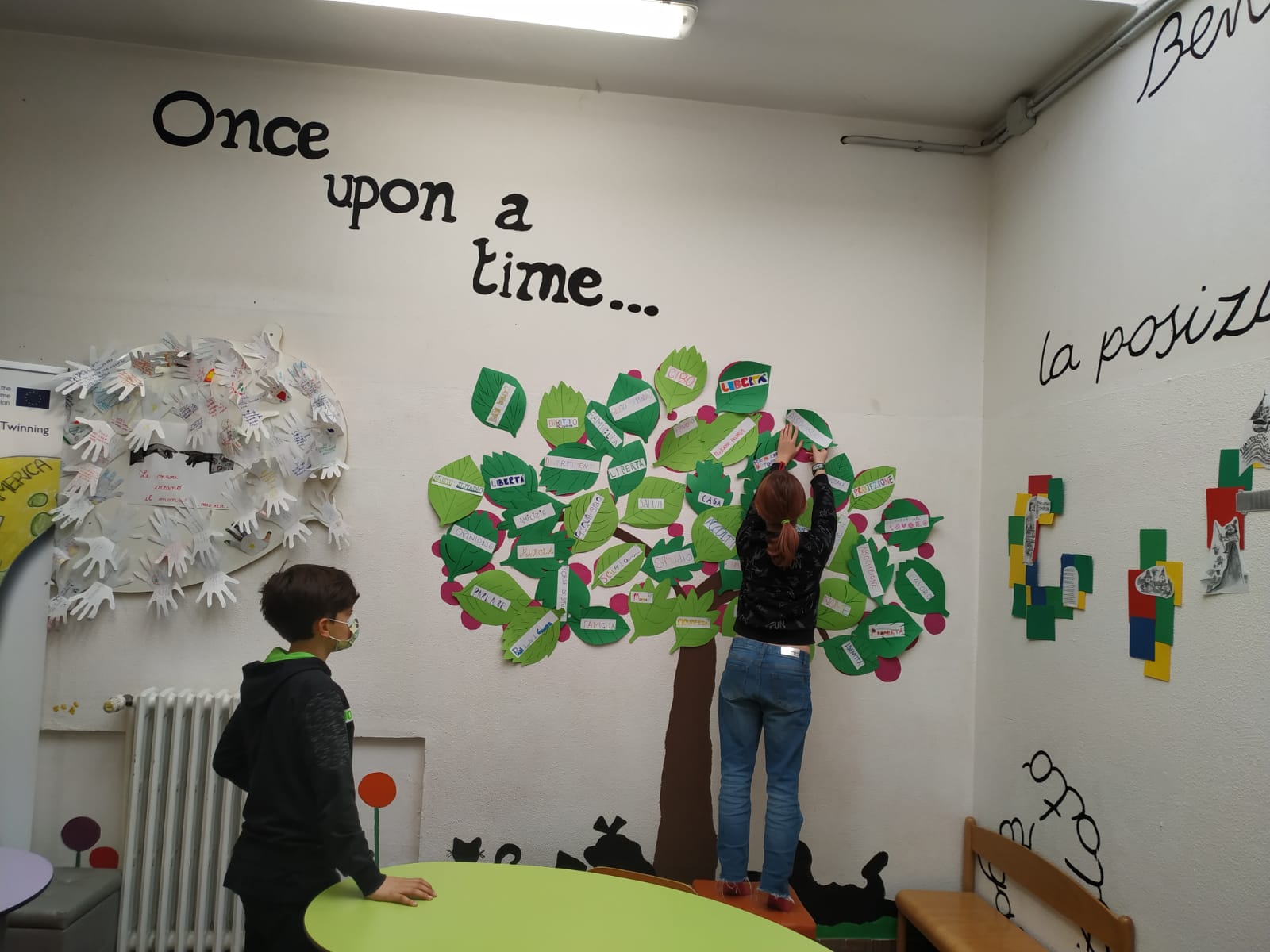 A staffetta prosegue la 5°D
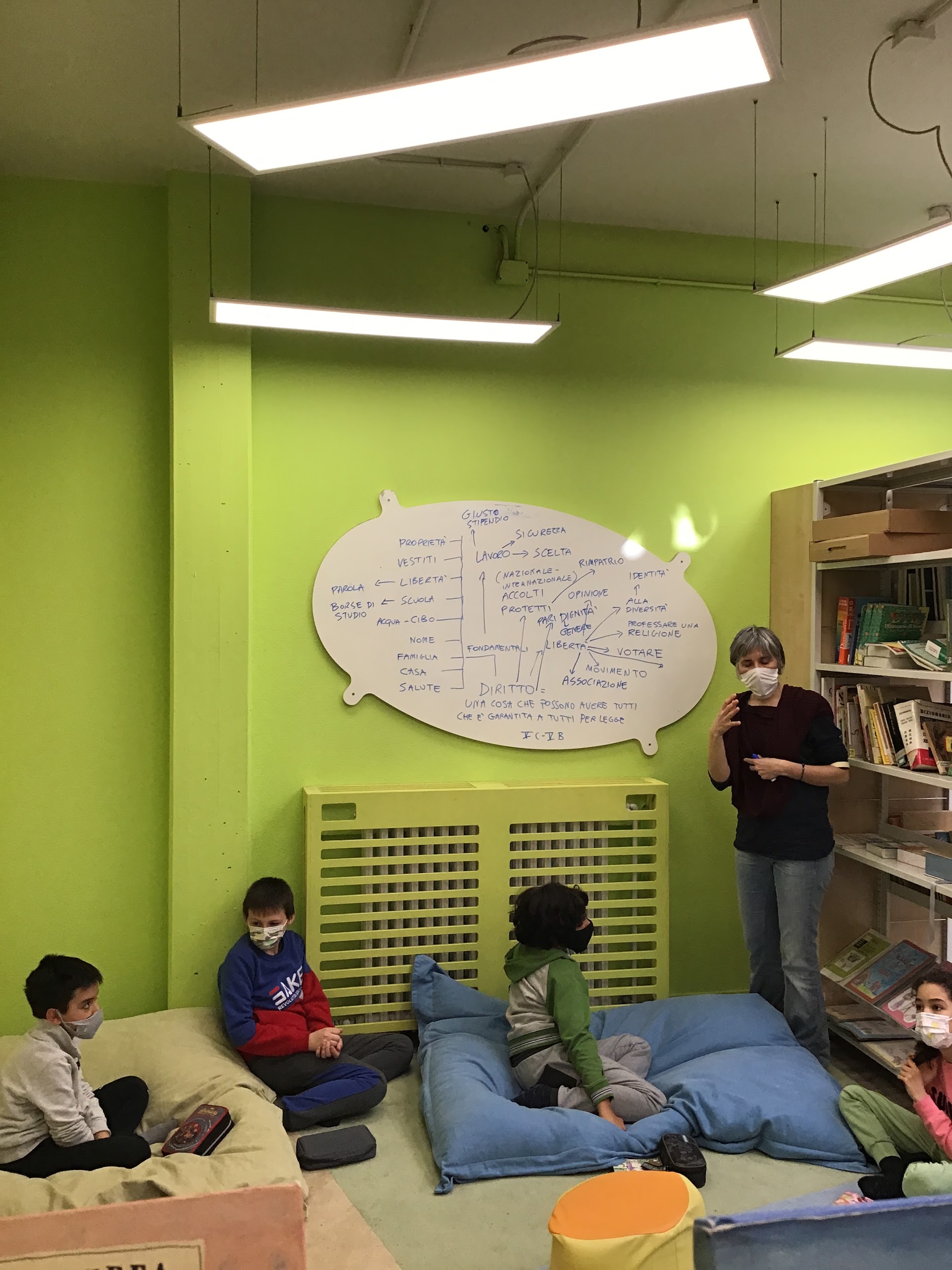 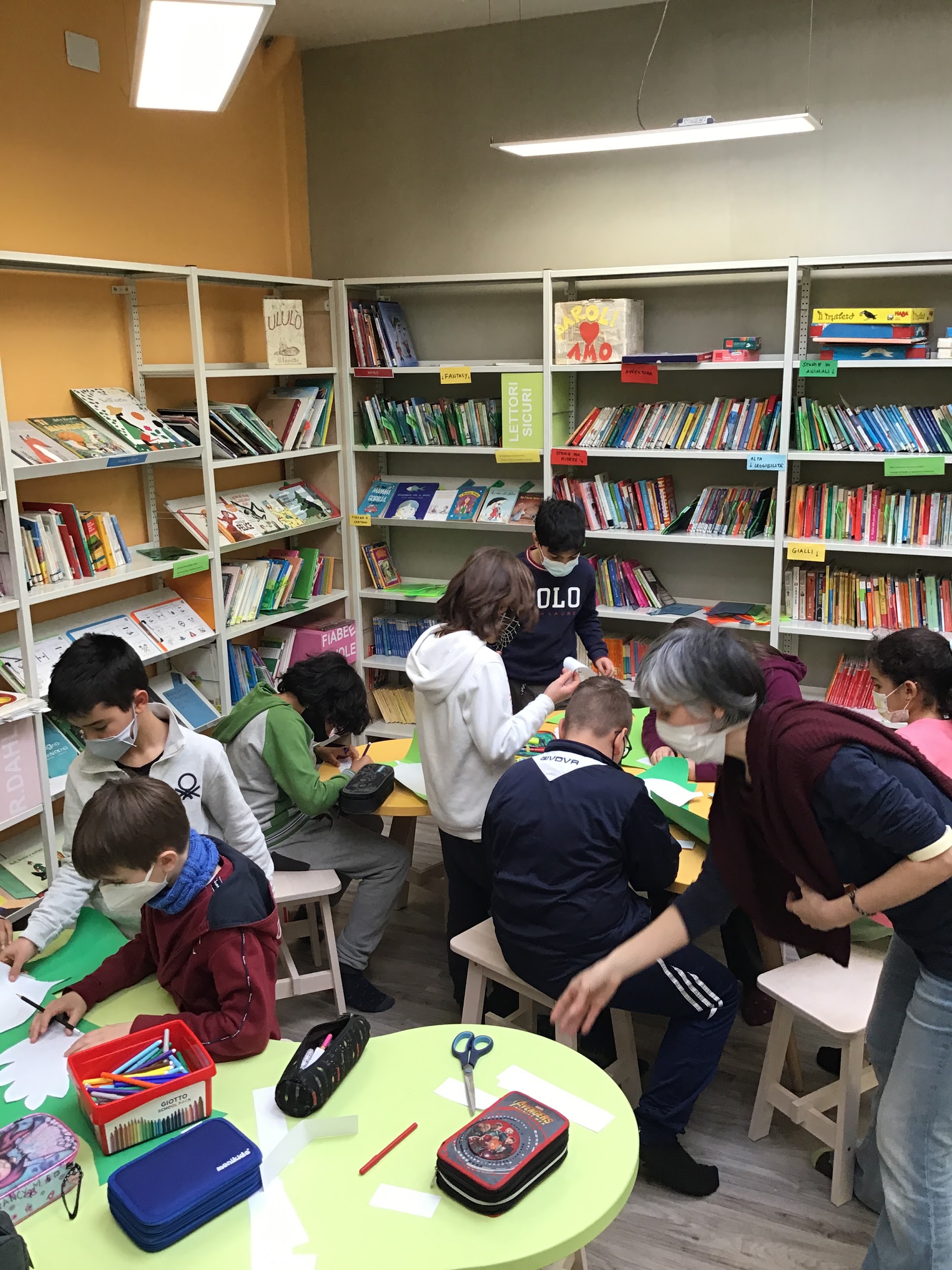 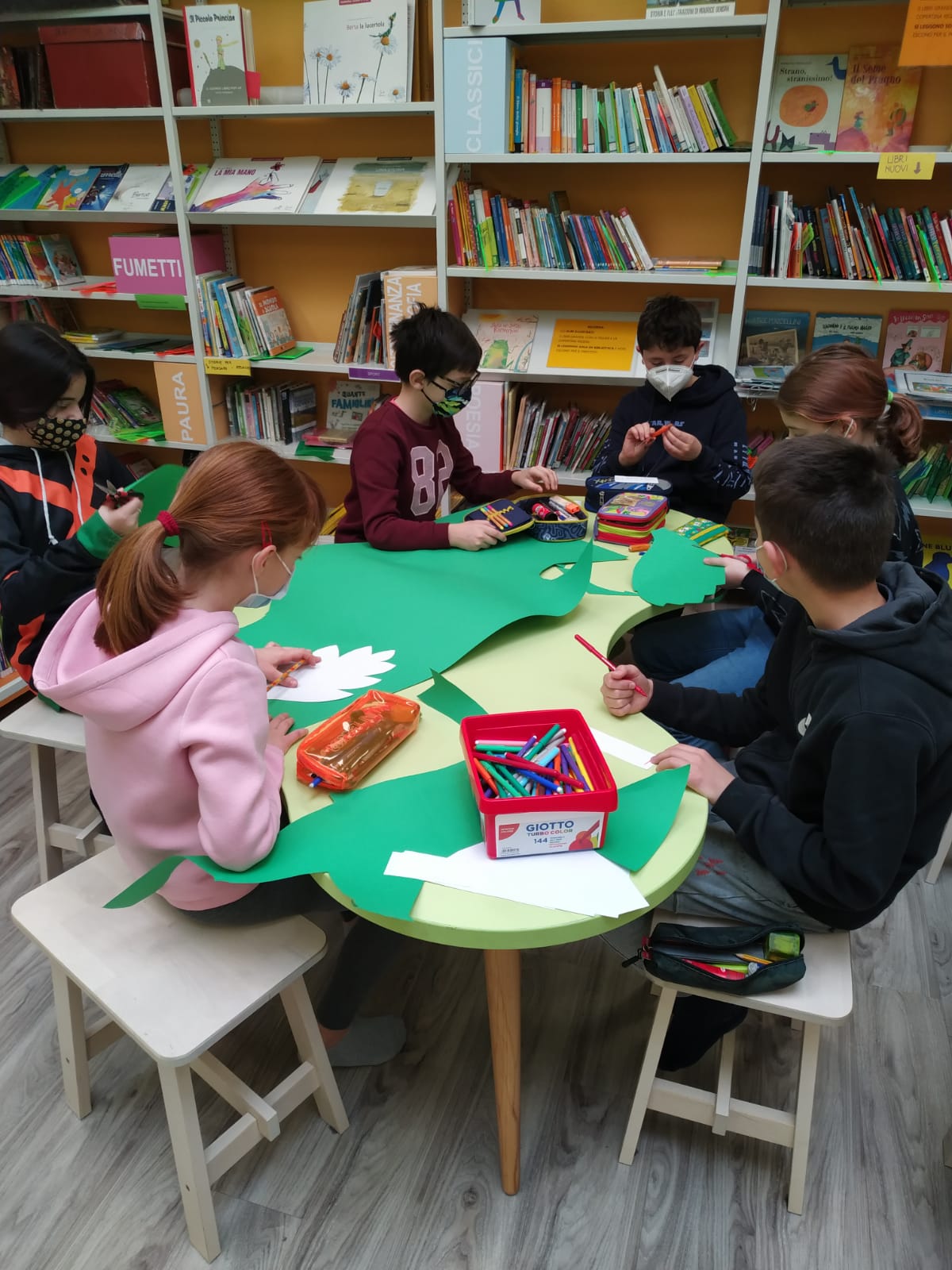 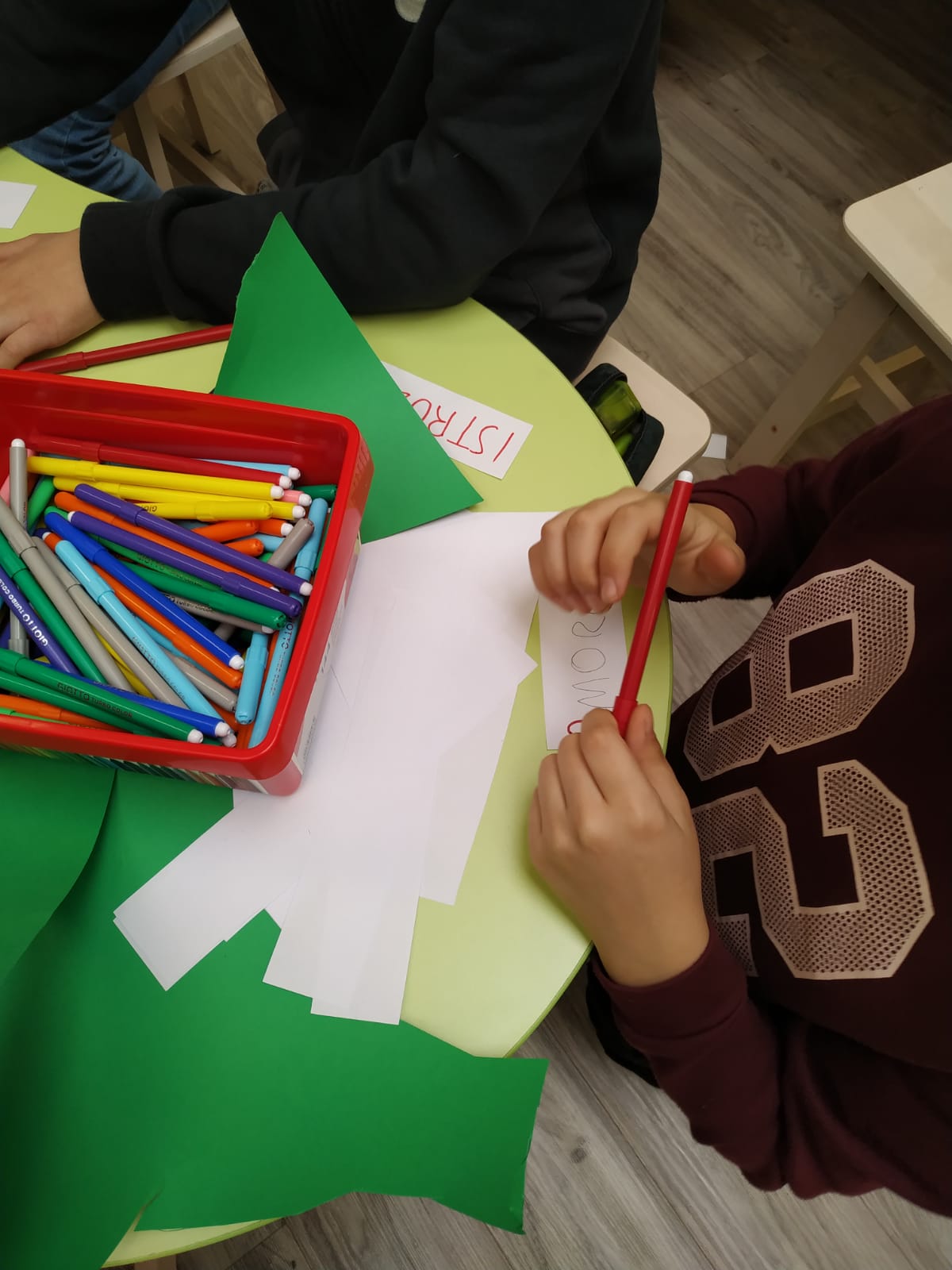 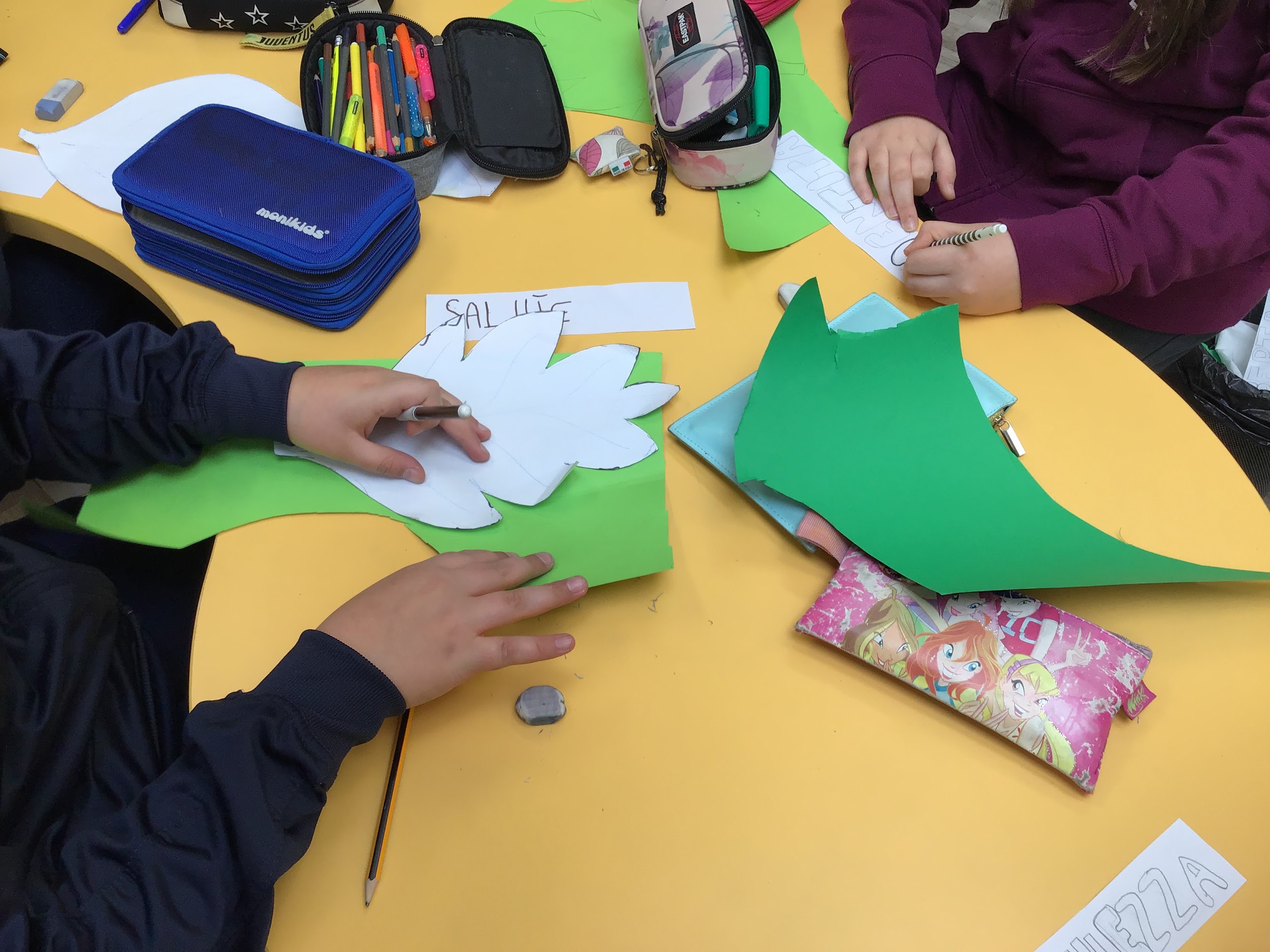 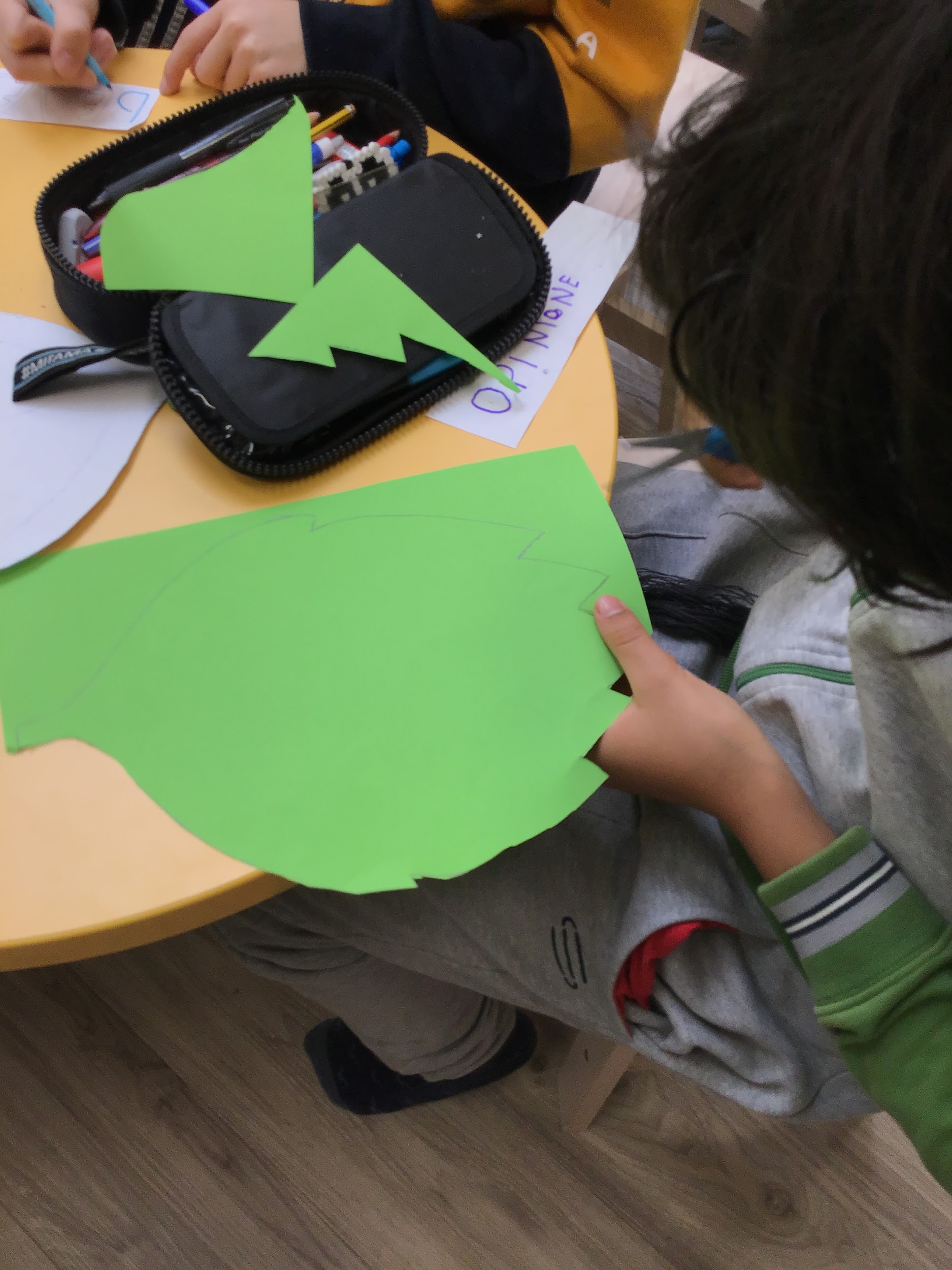 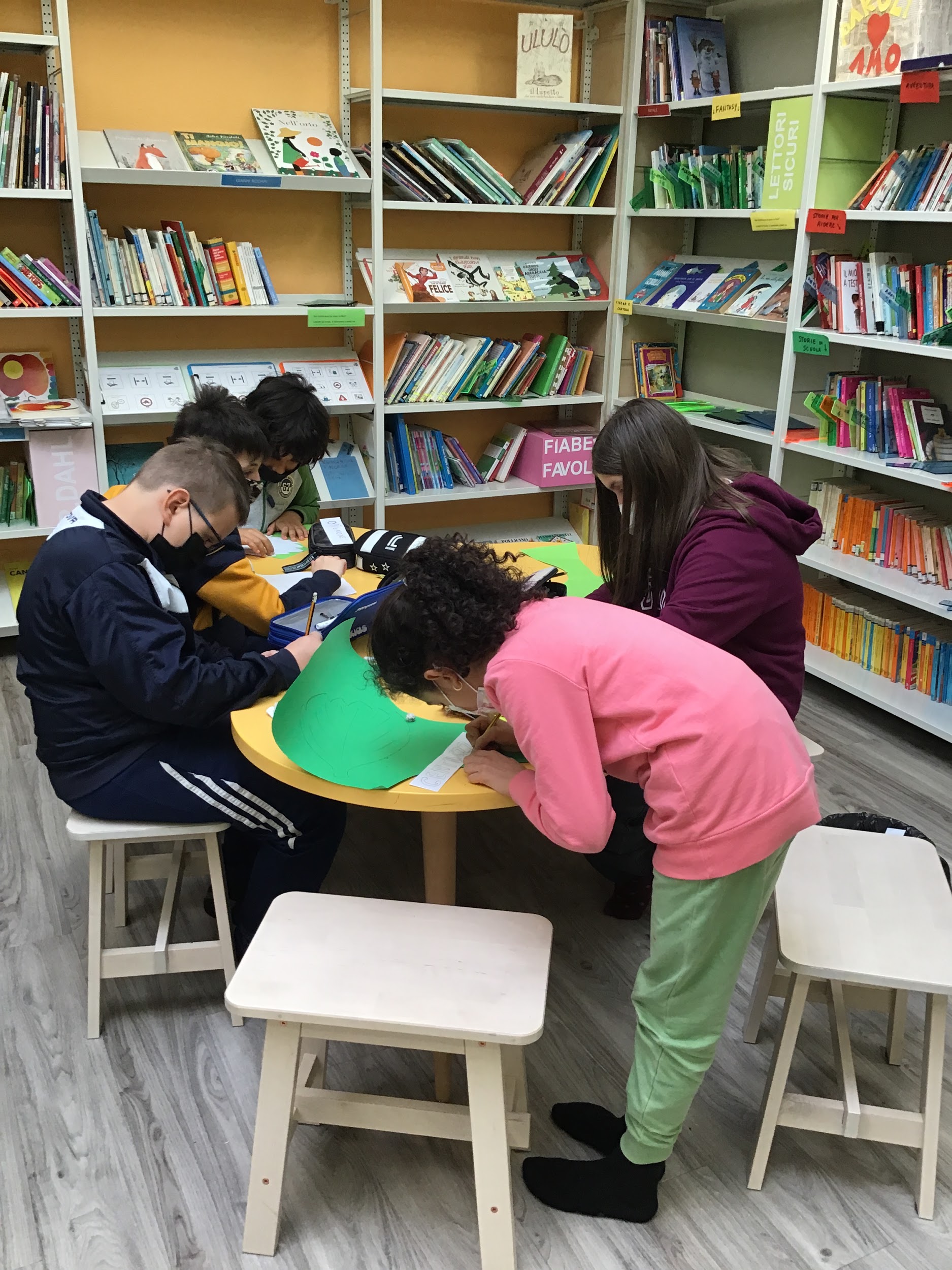 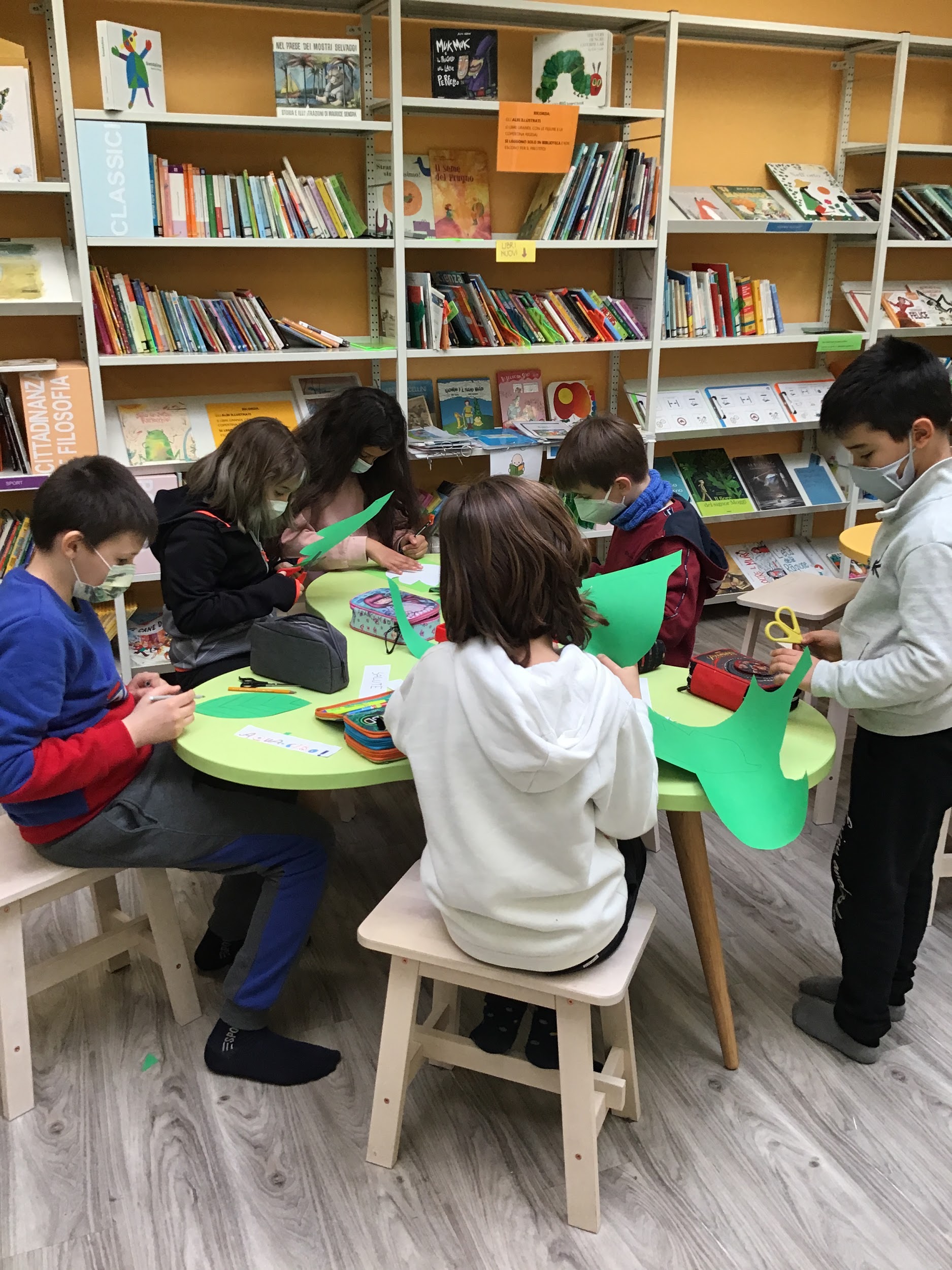 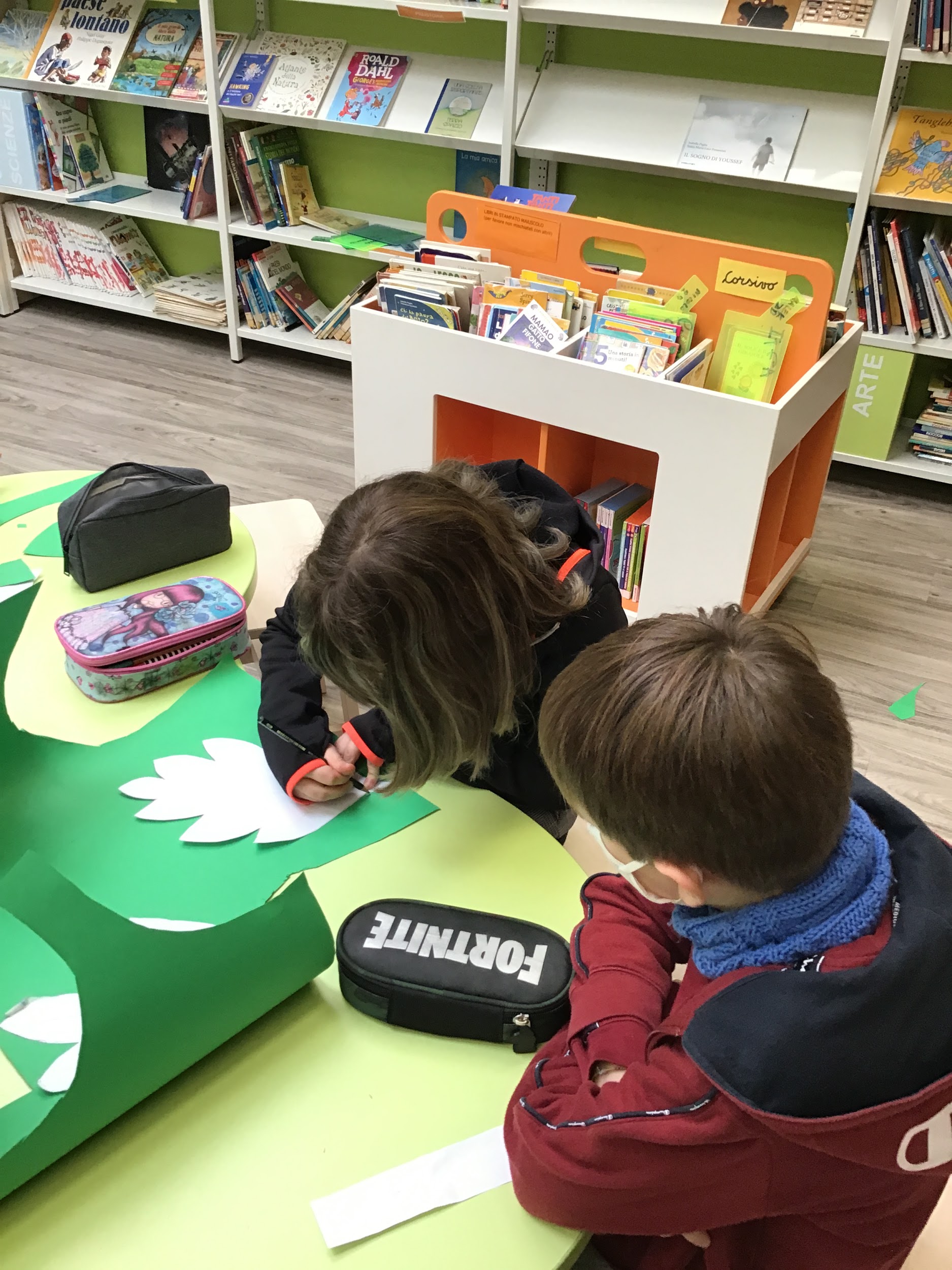 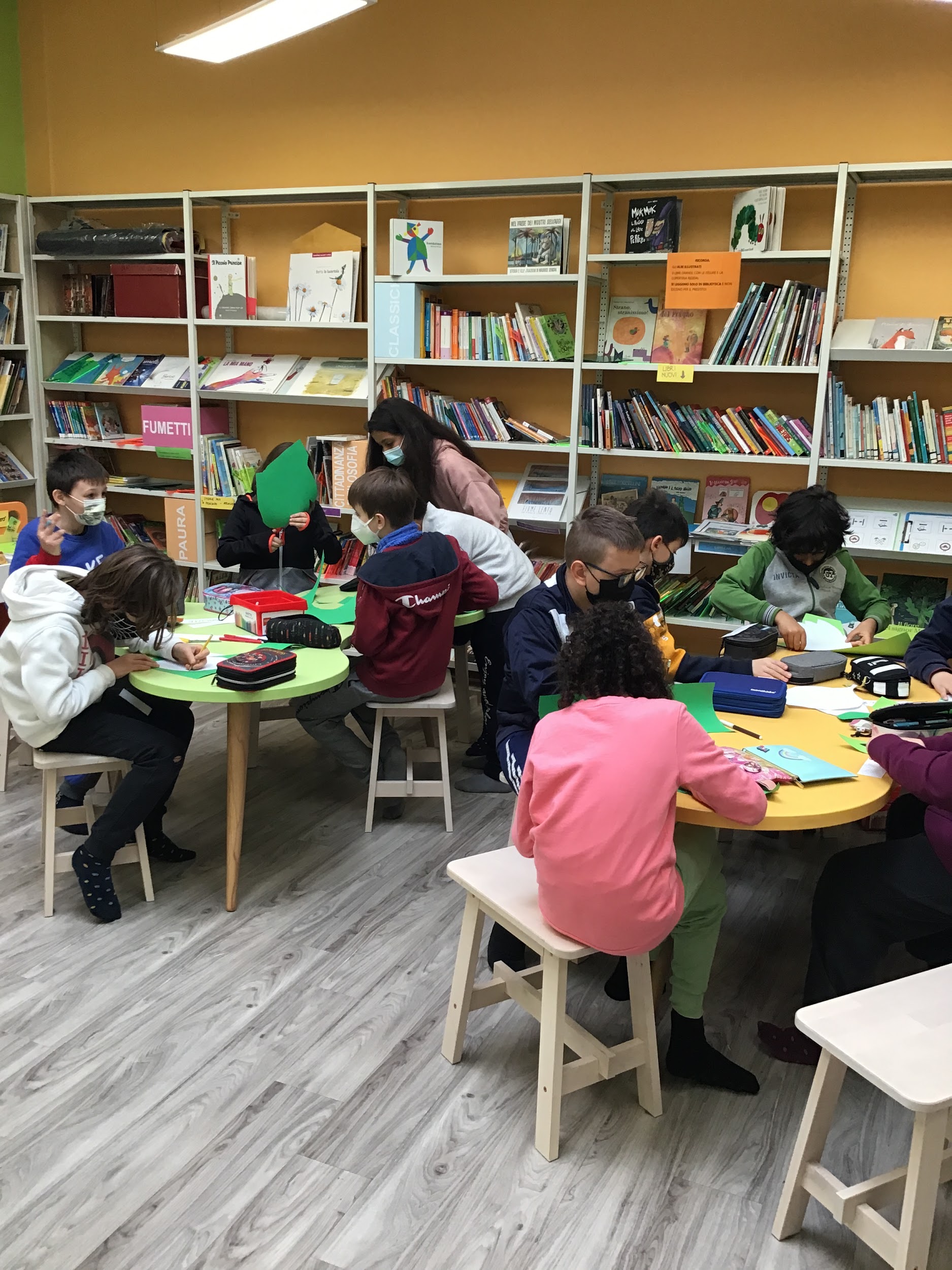 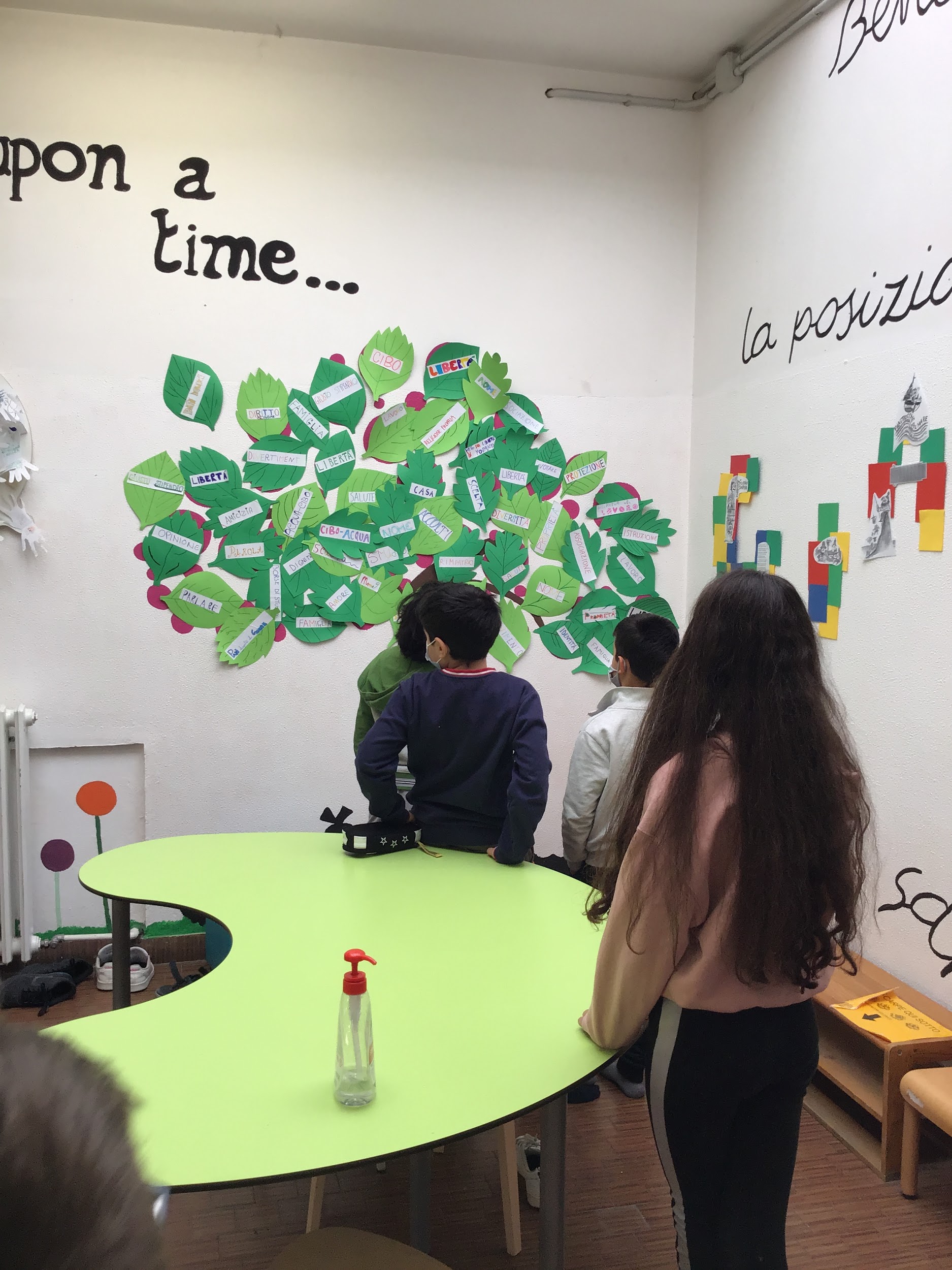 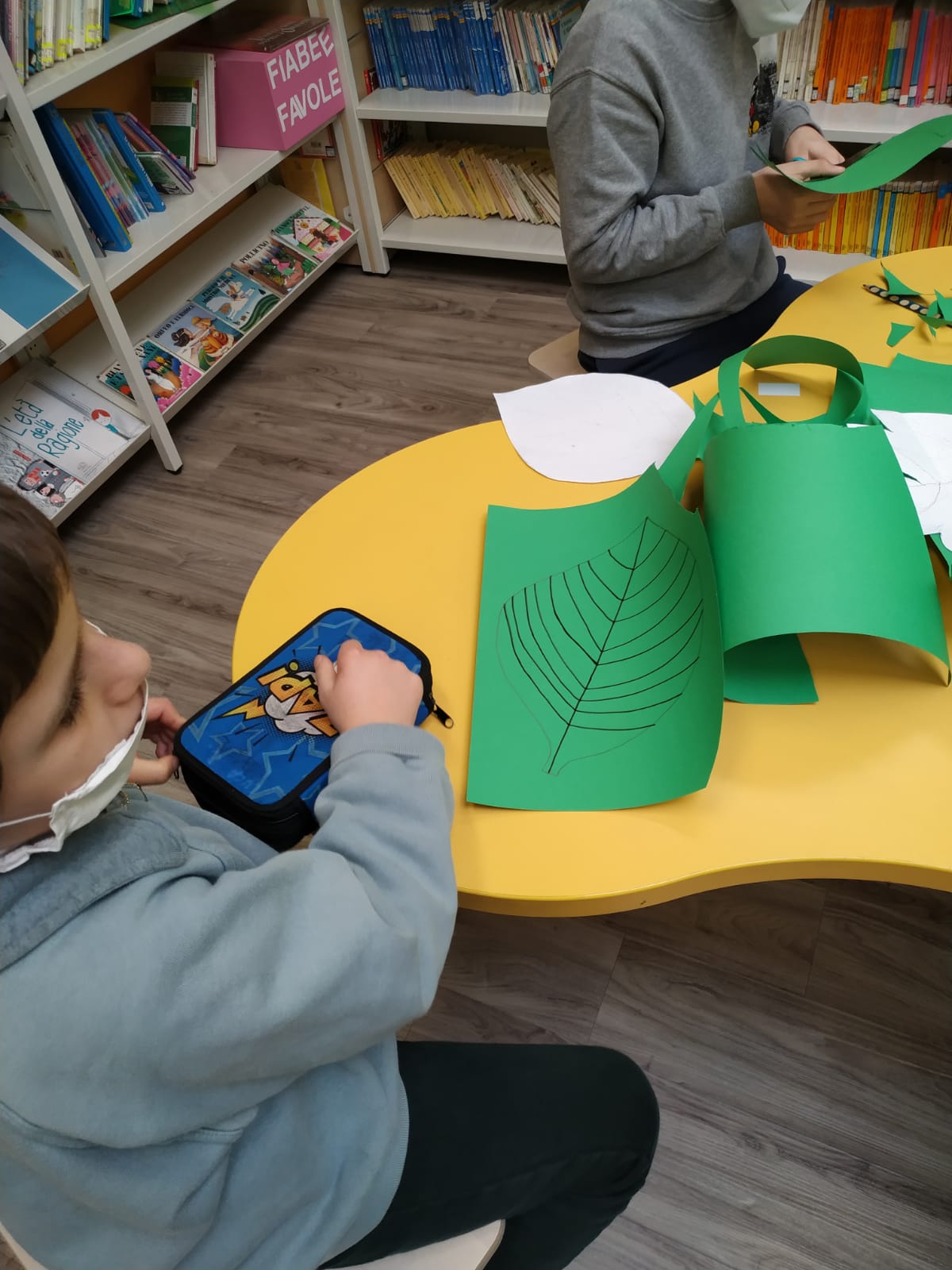 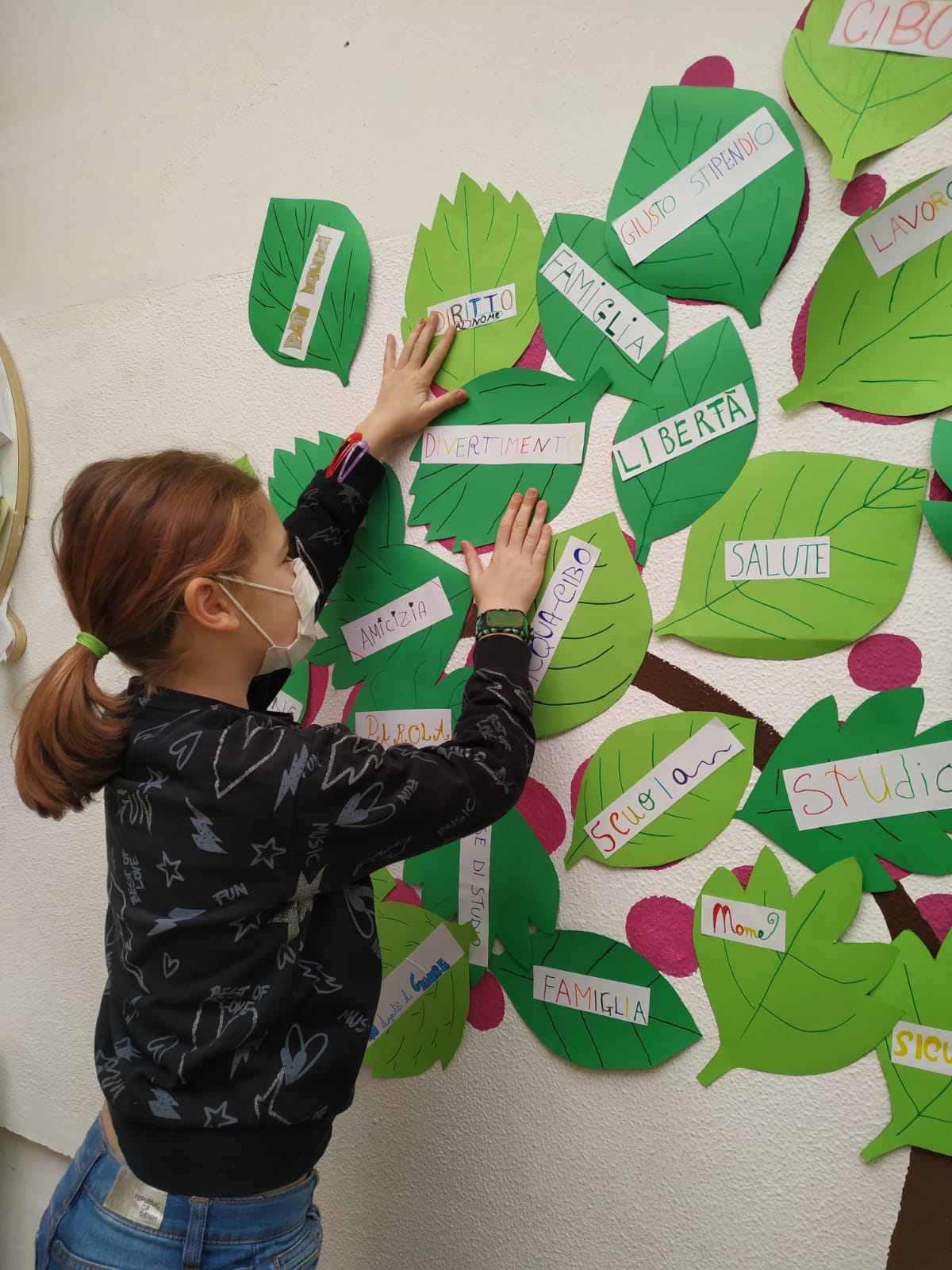 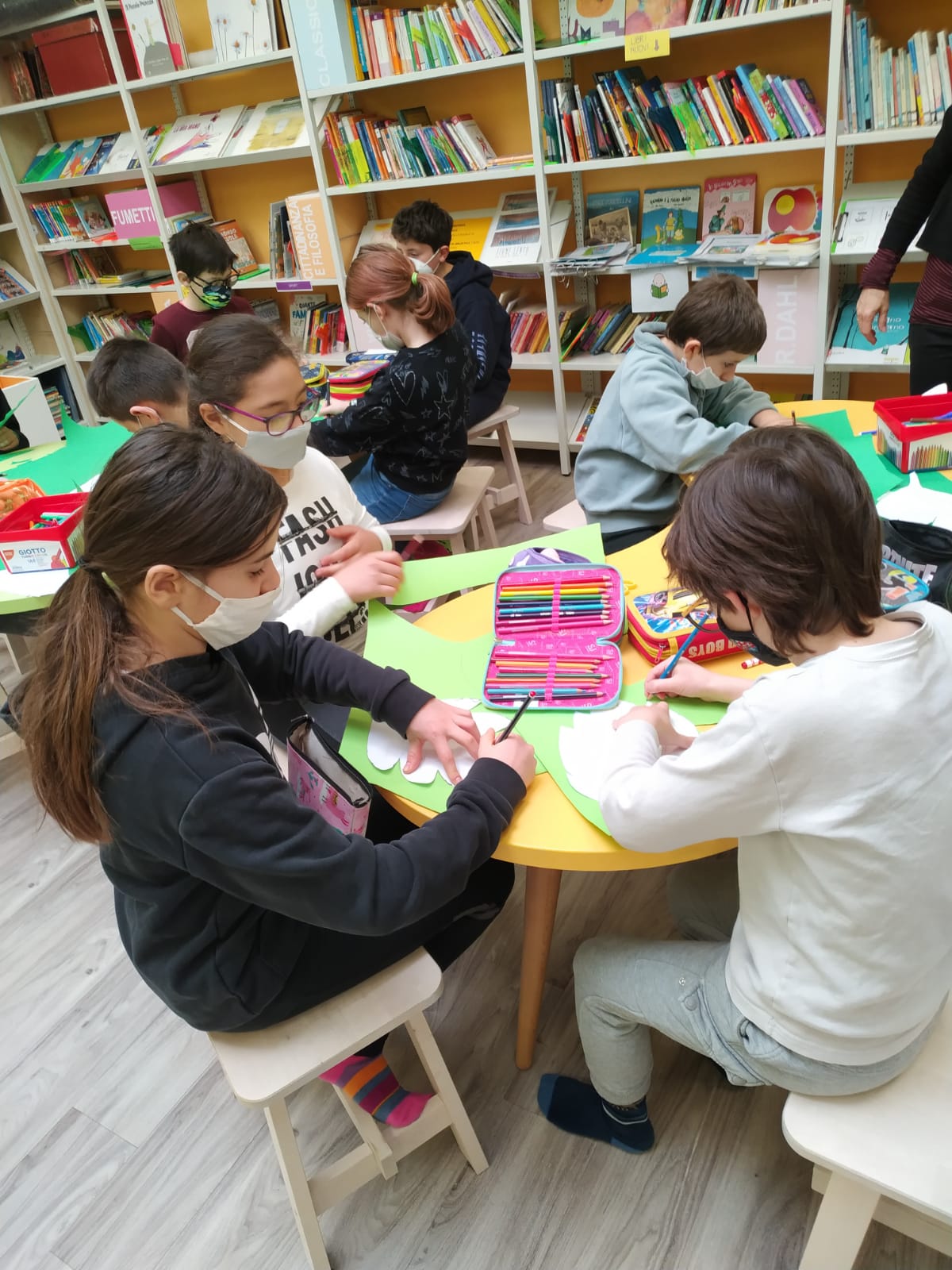 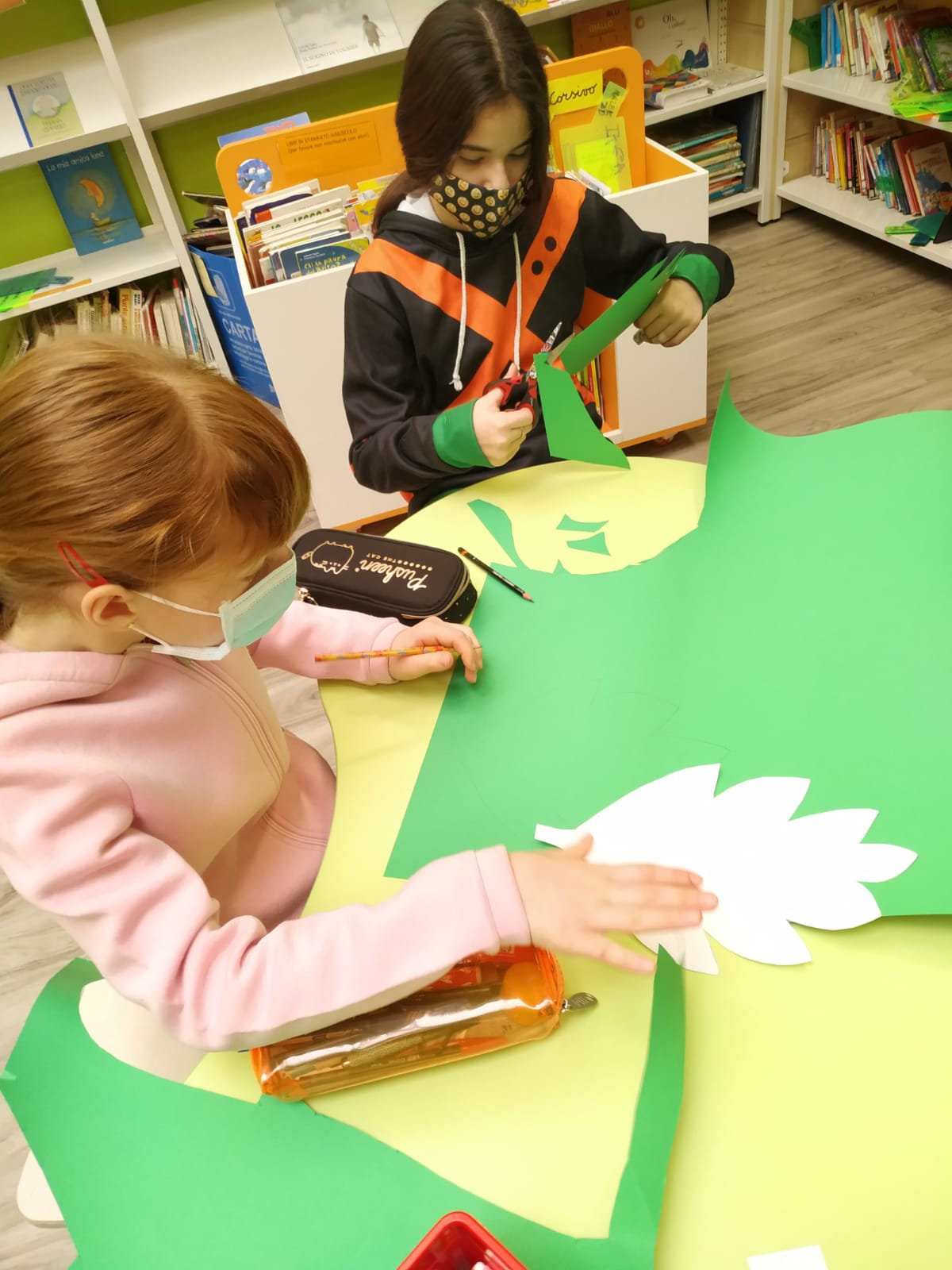 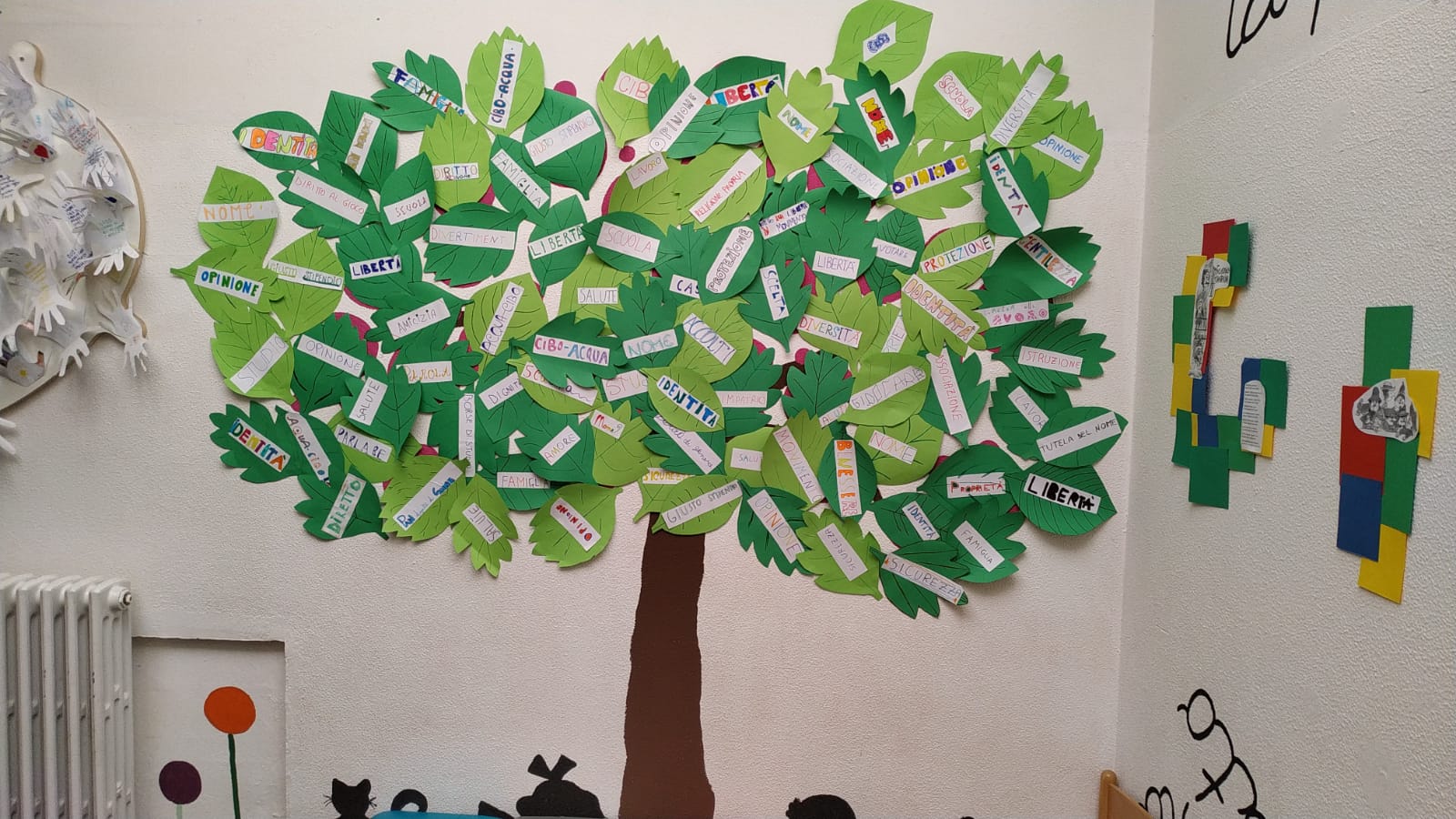 Siamo arrivati qui: ora tocca alla 5°A
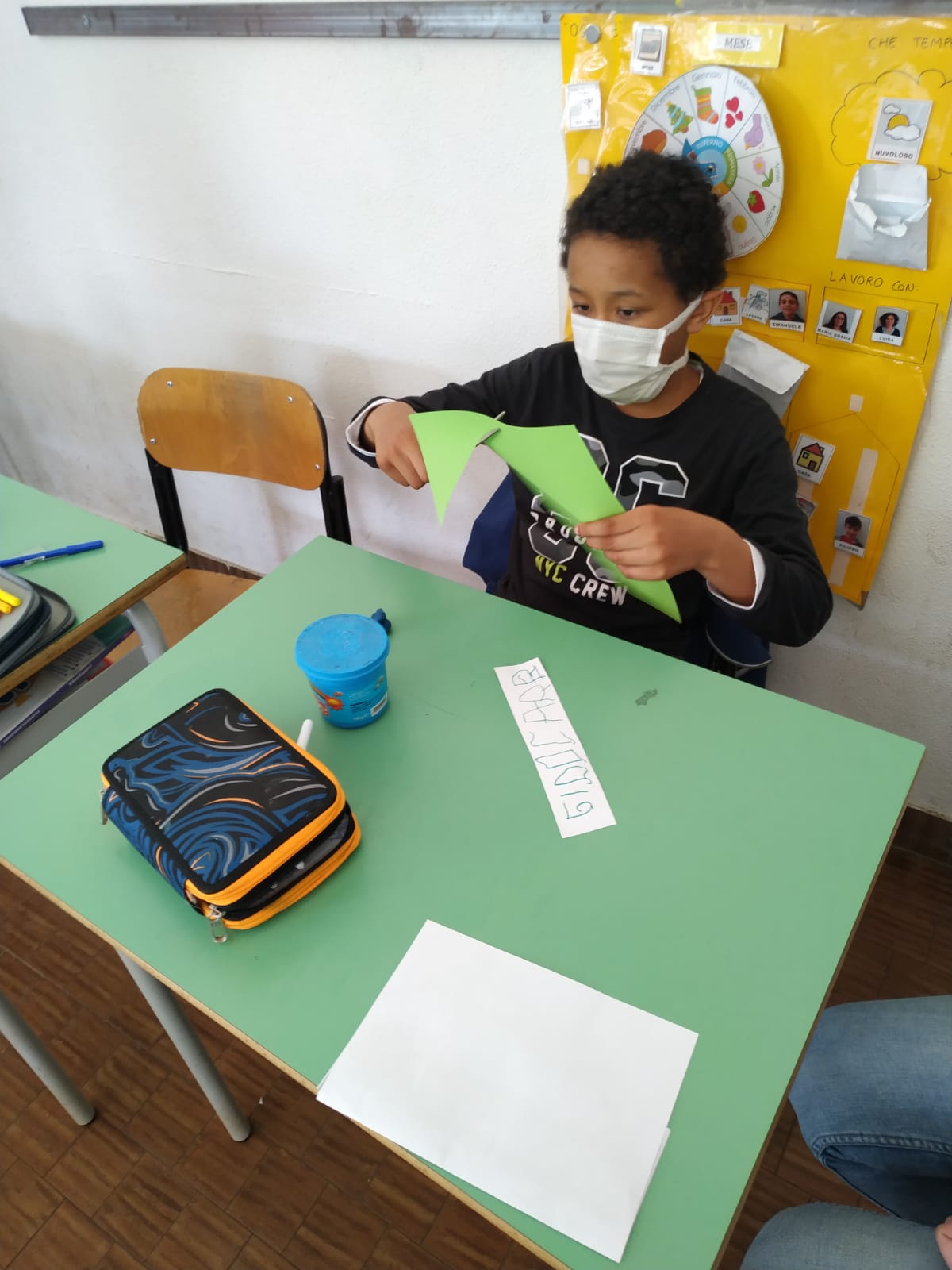 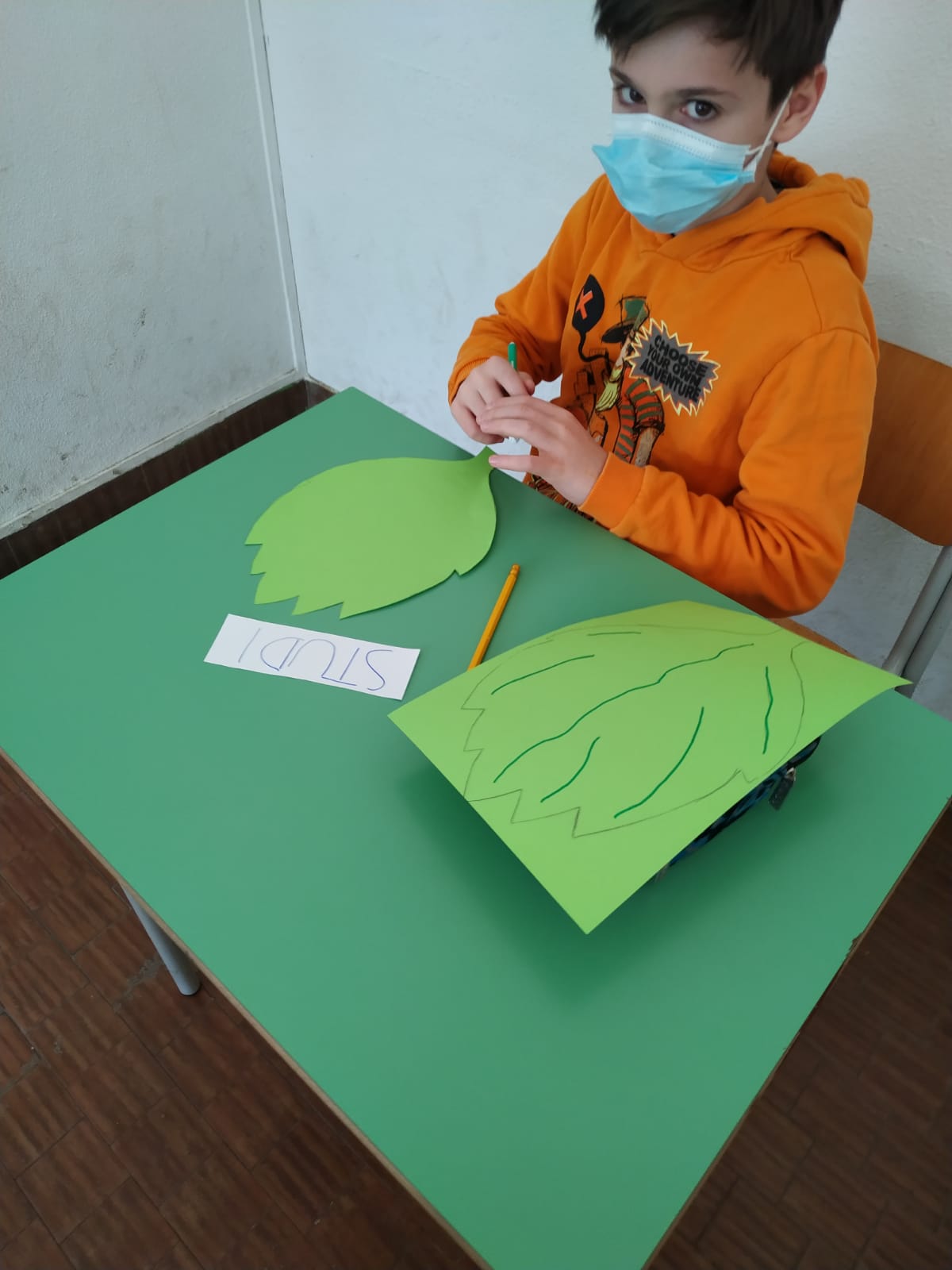 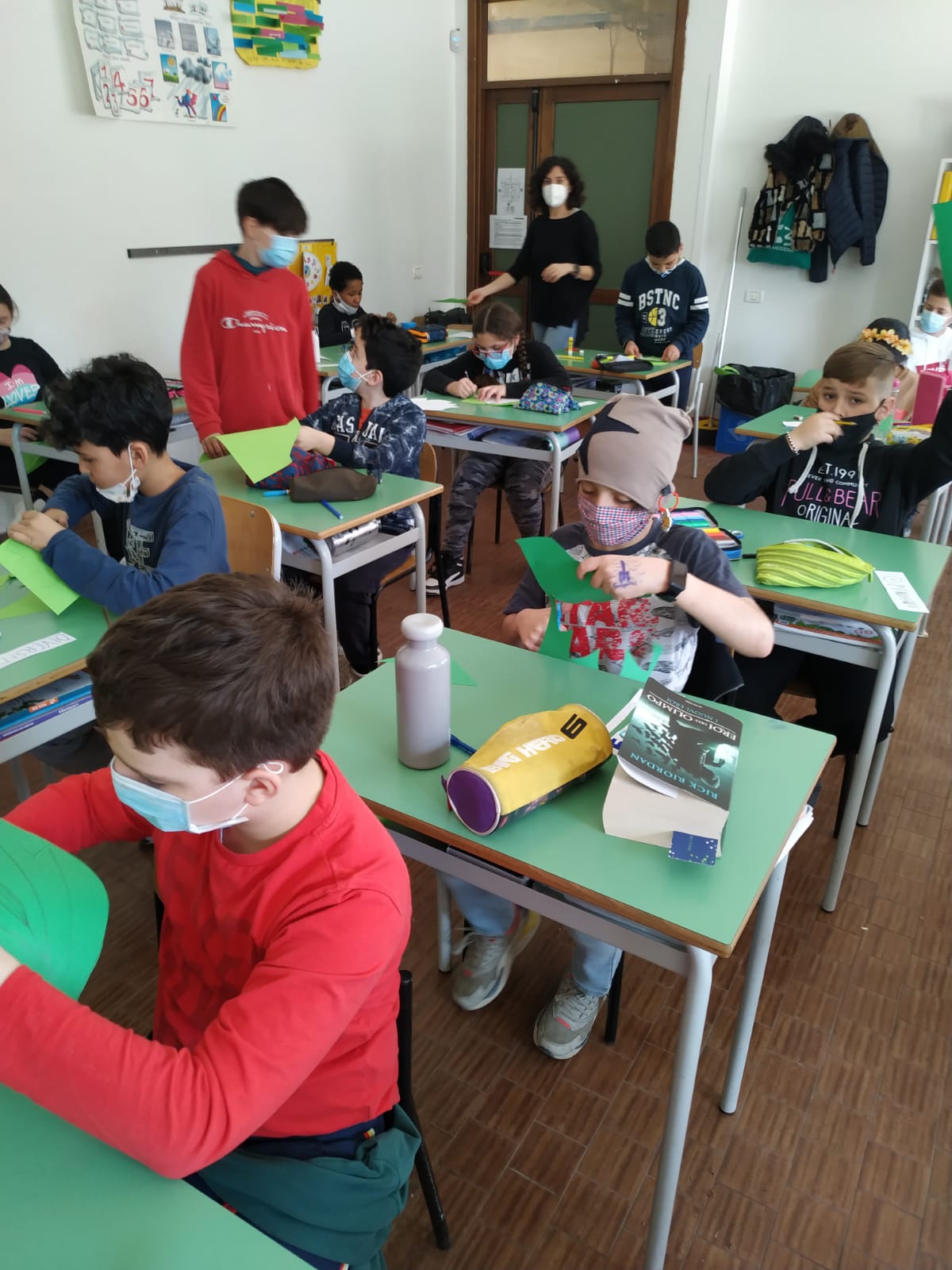 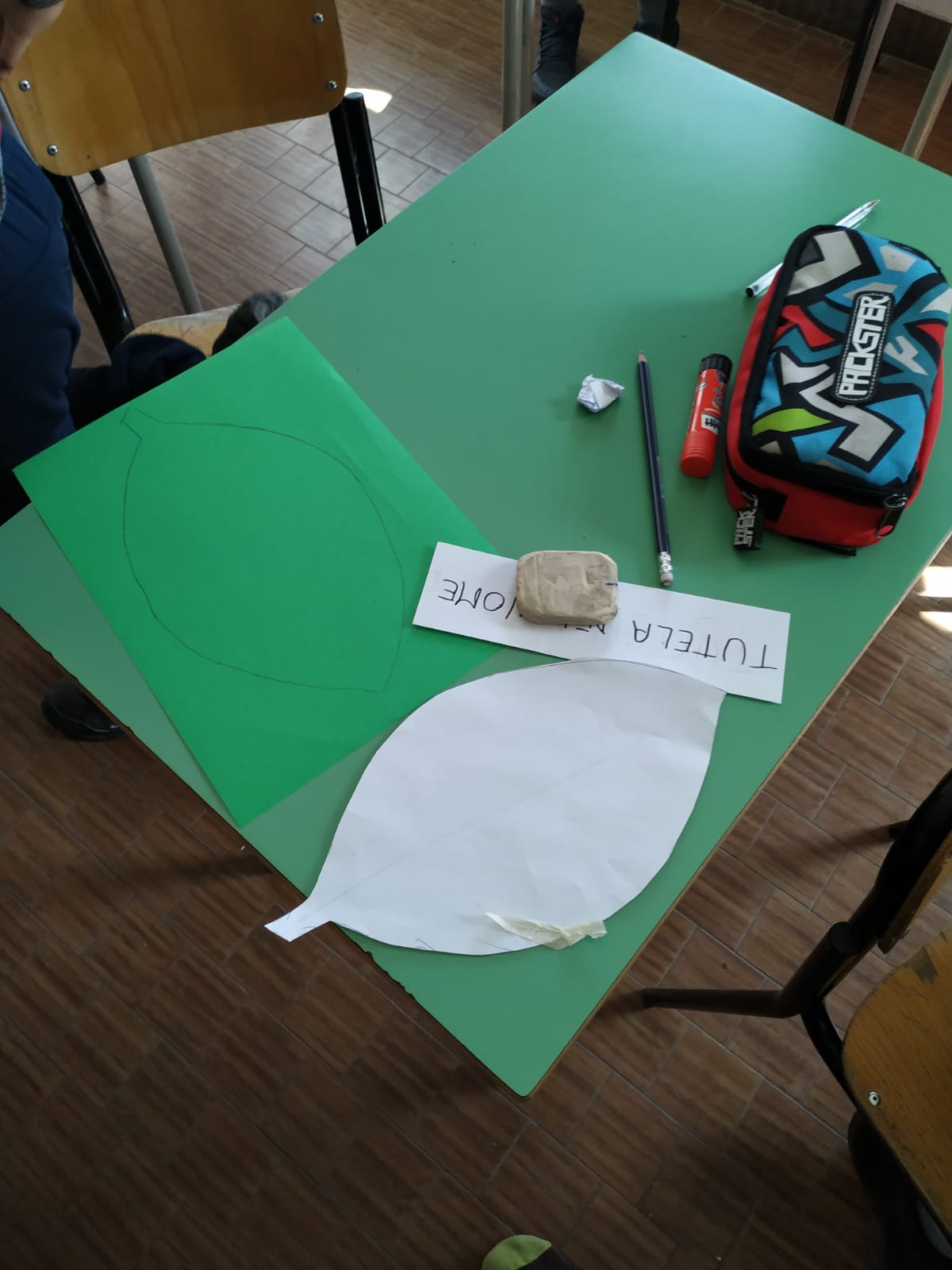 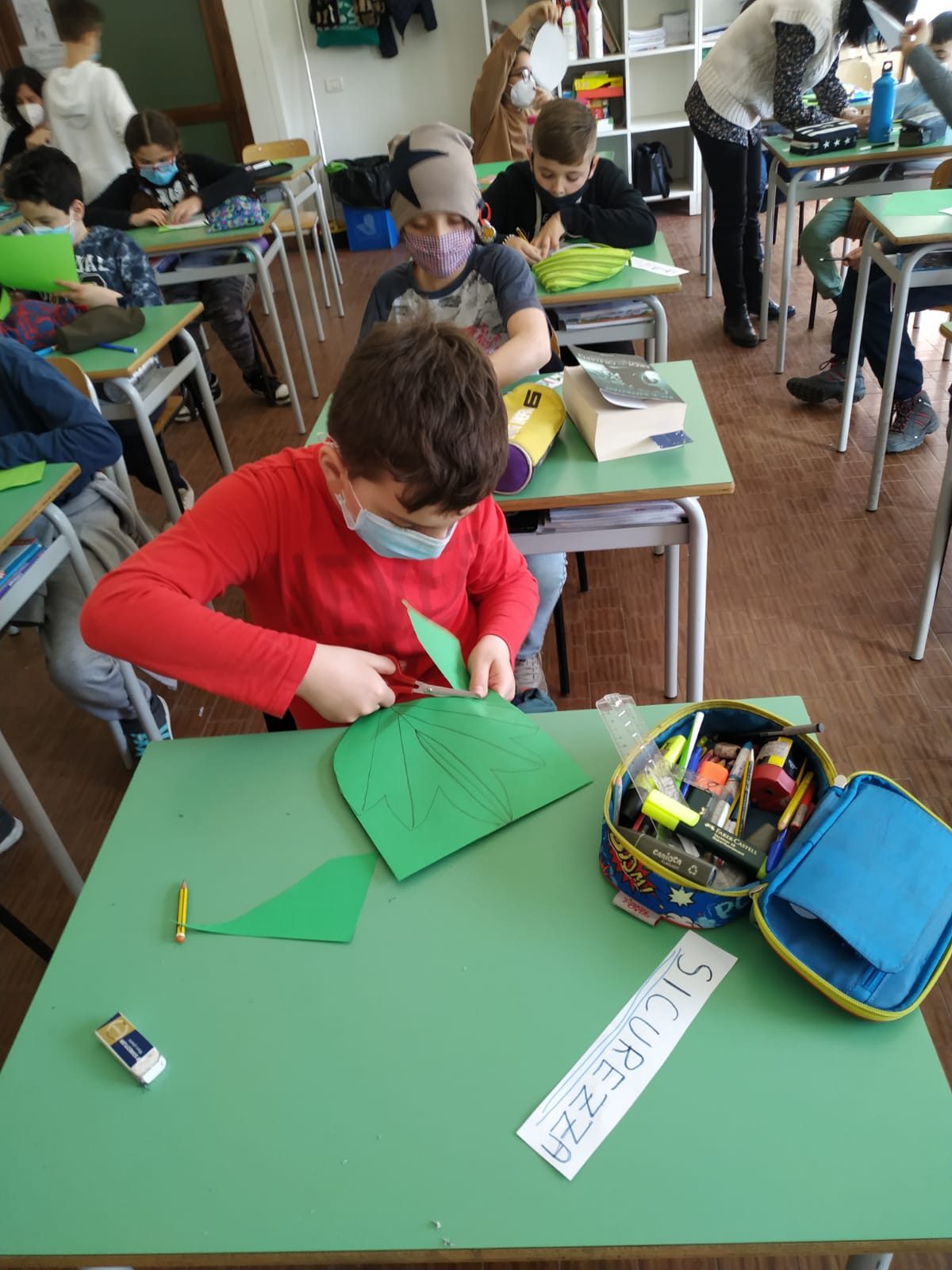 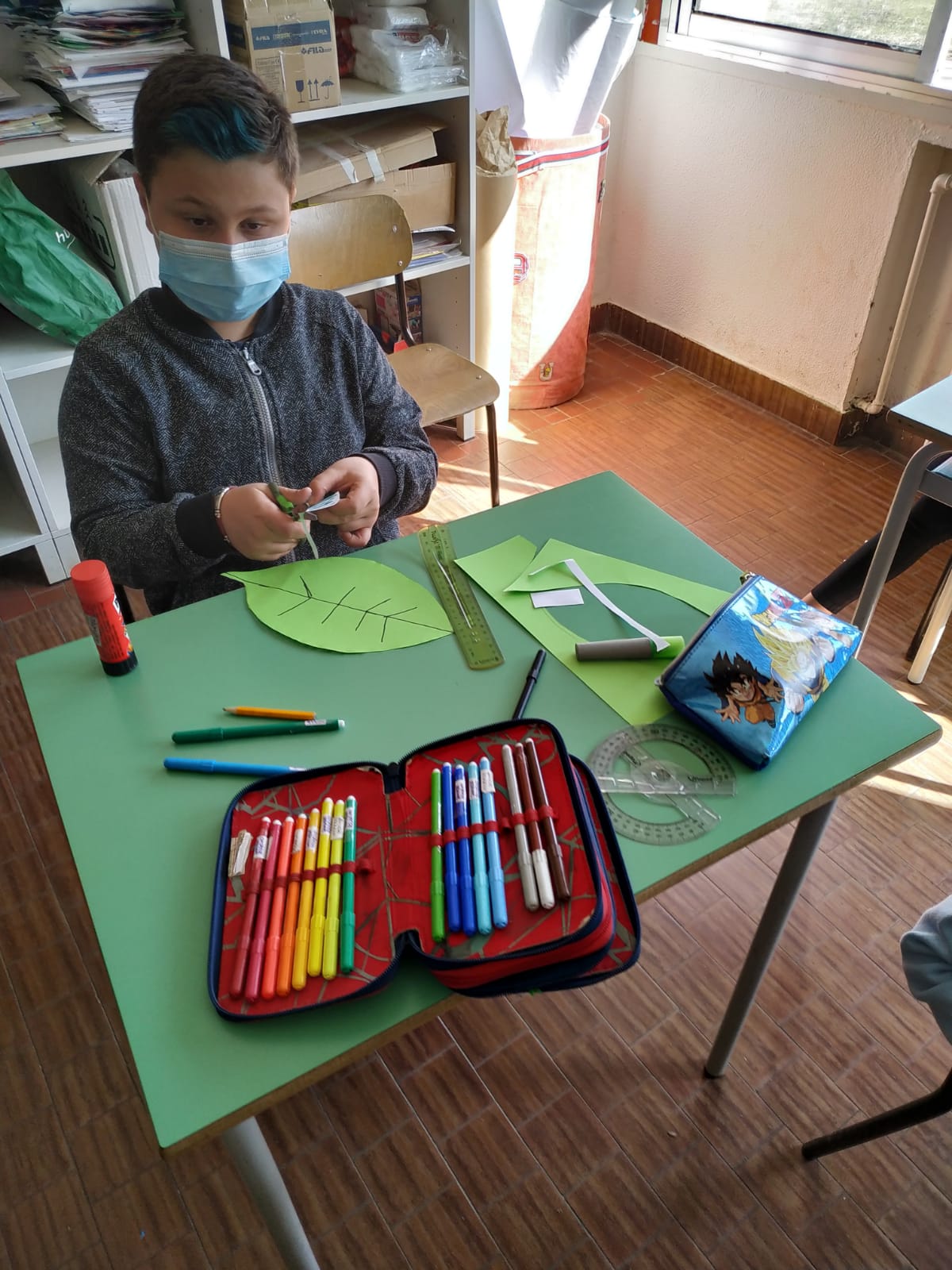 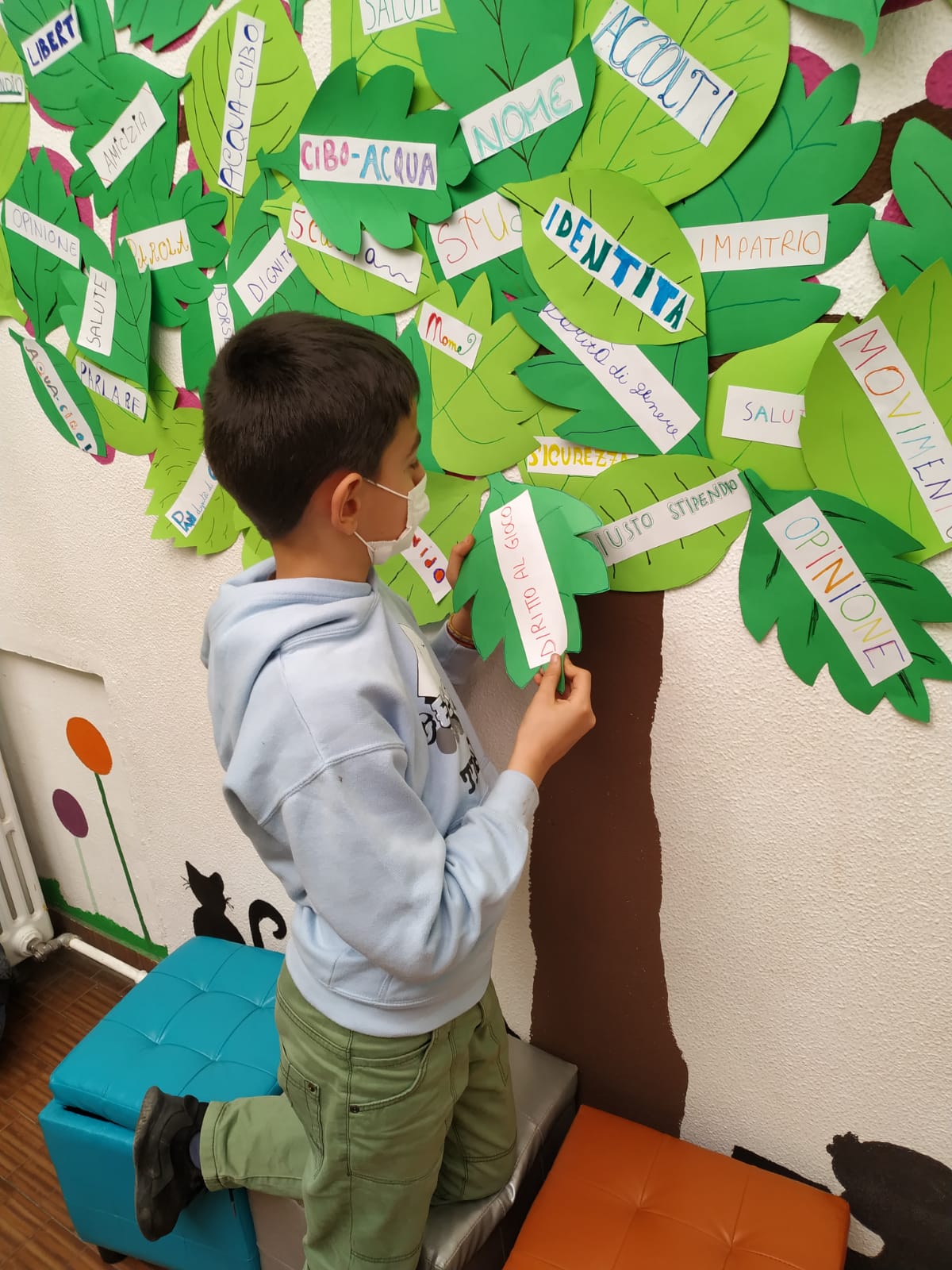 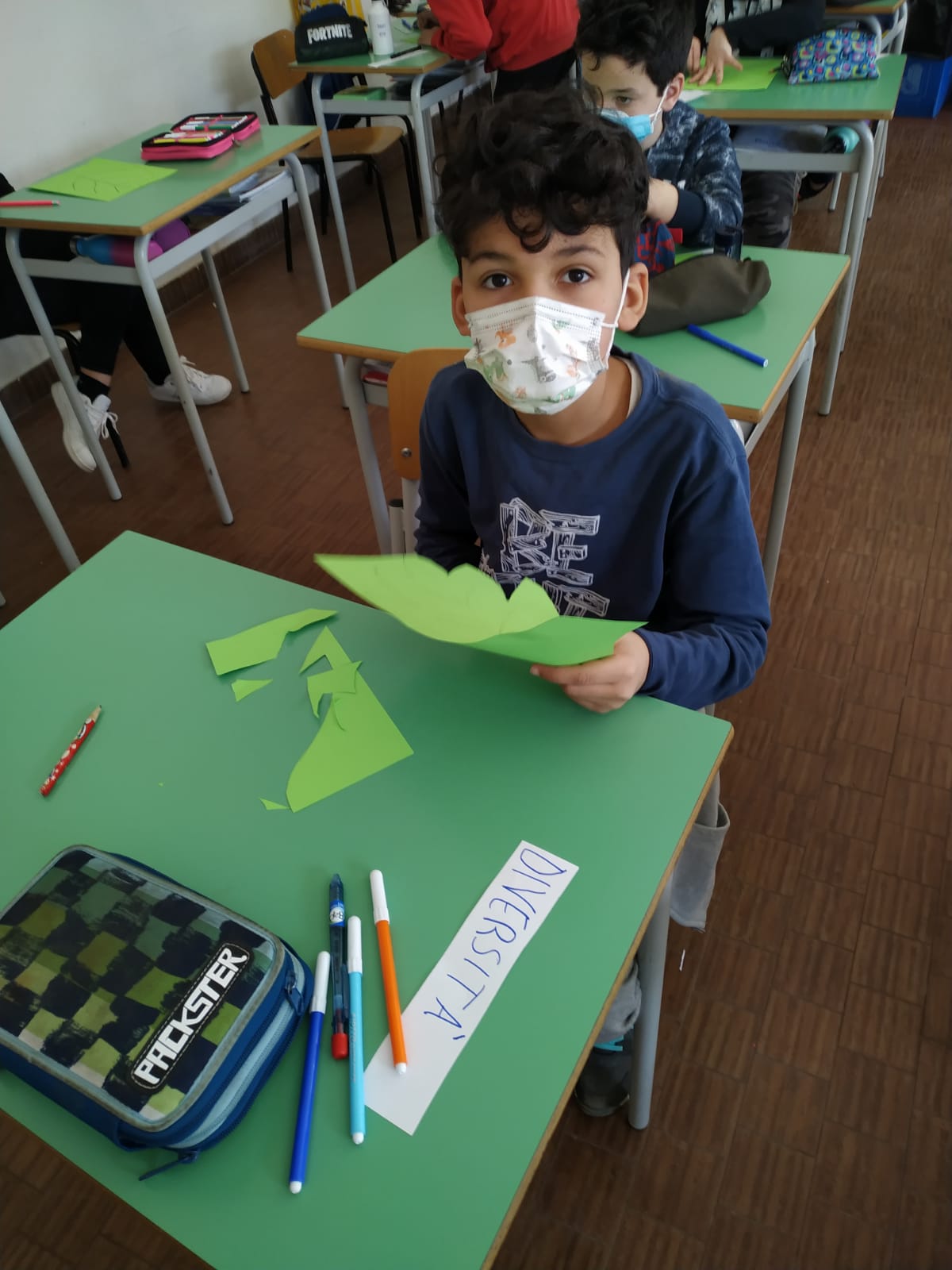 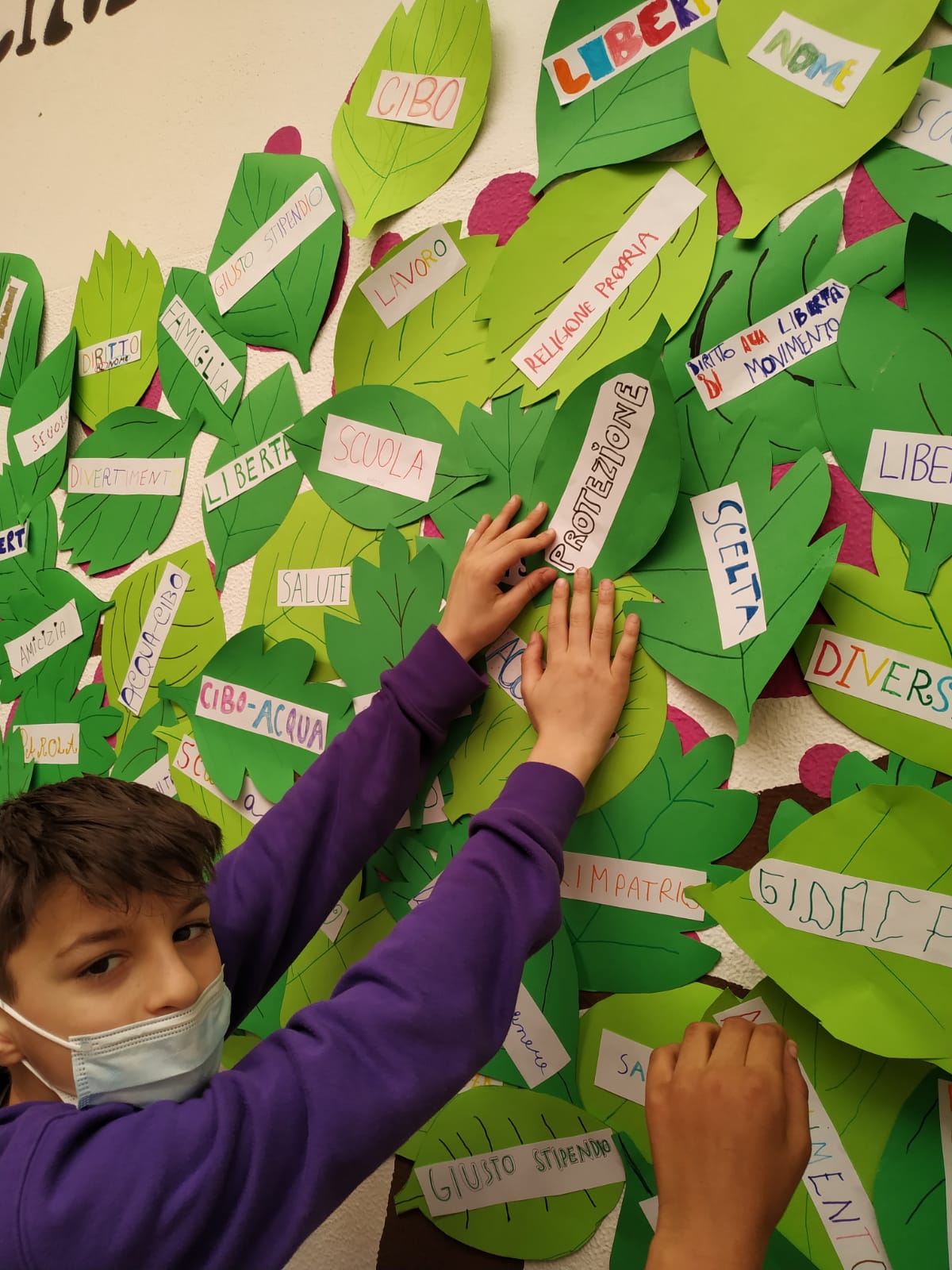 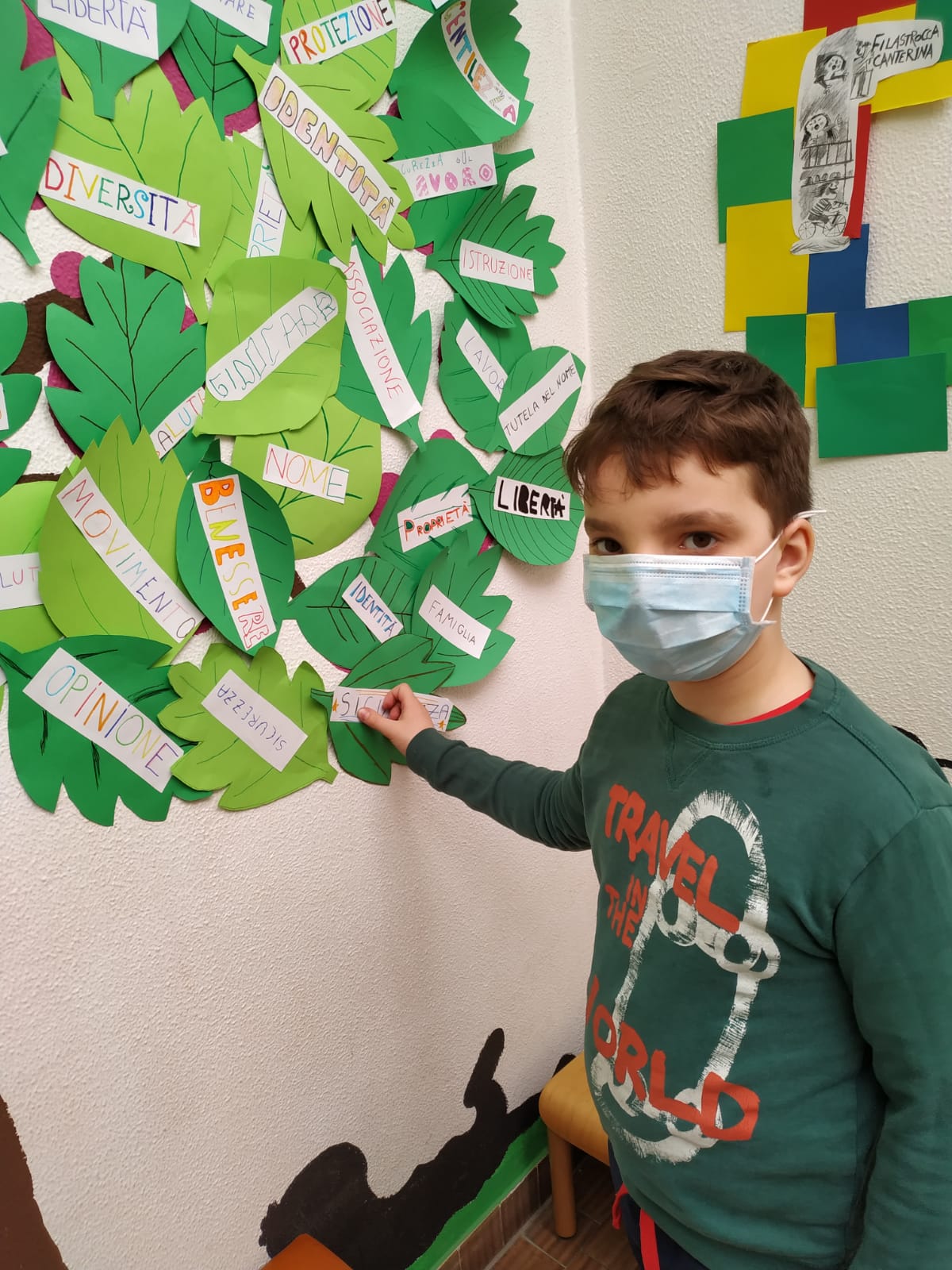 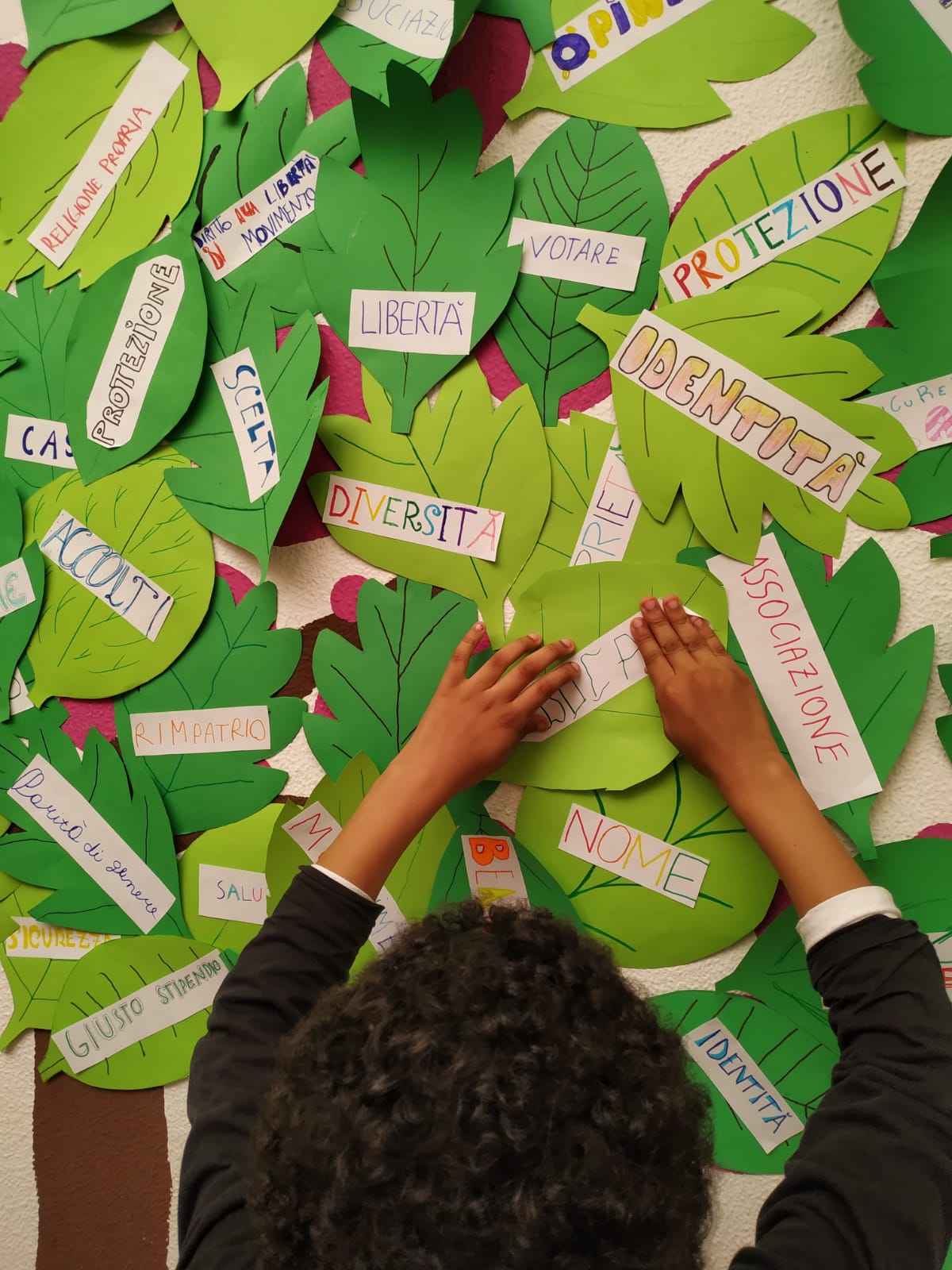 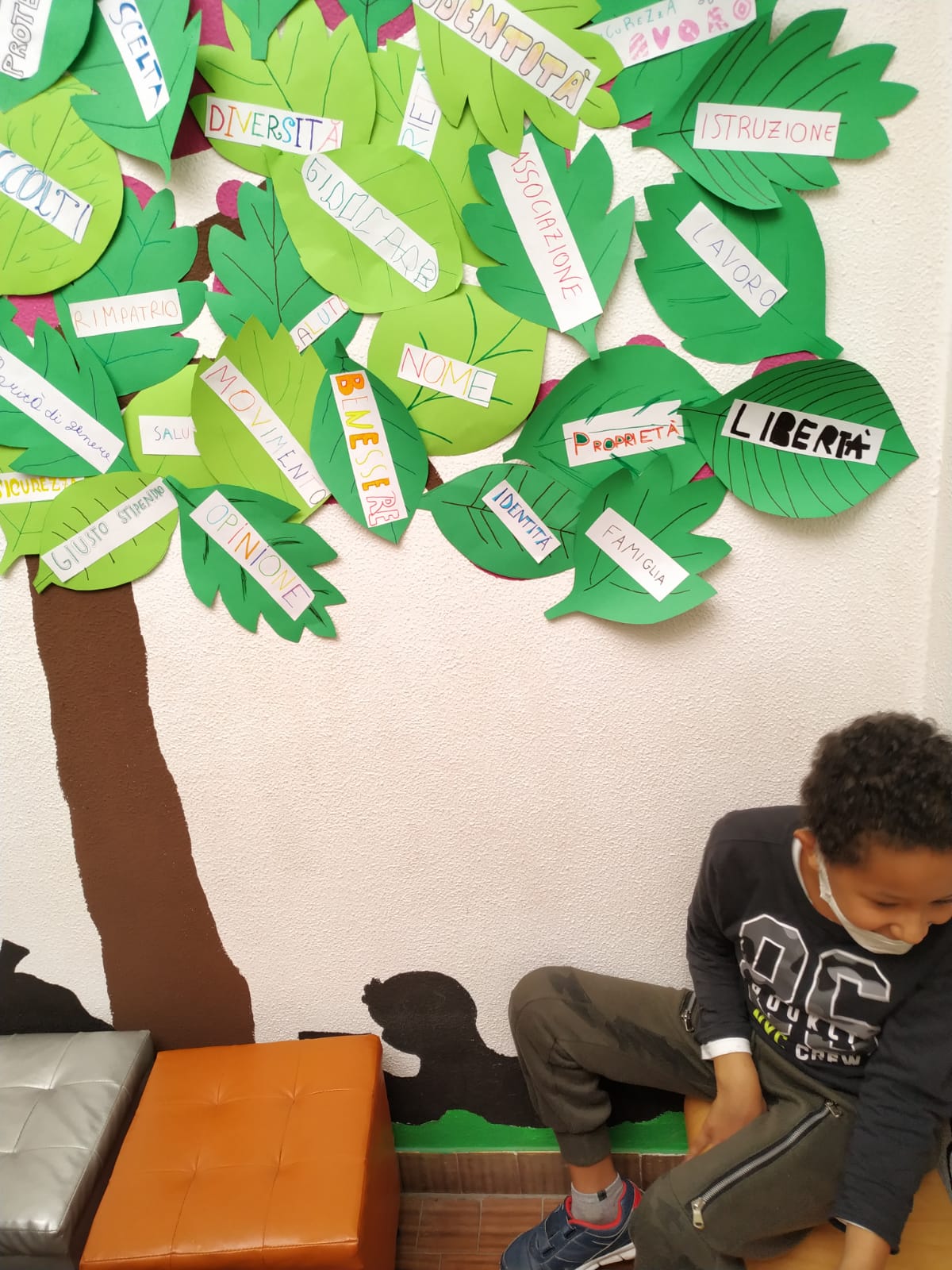 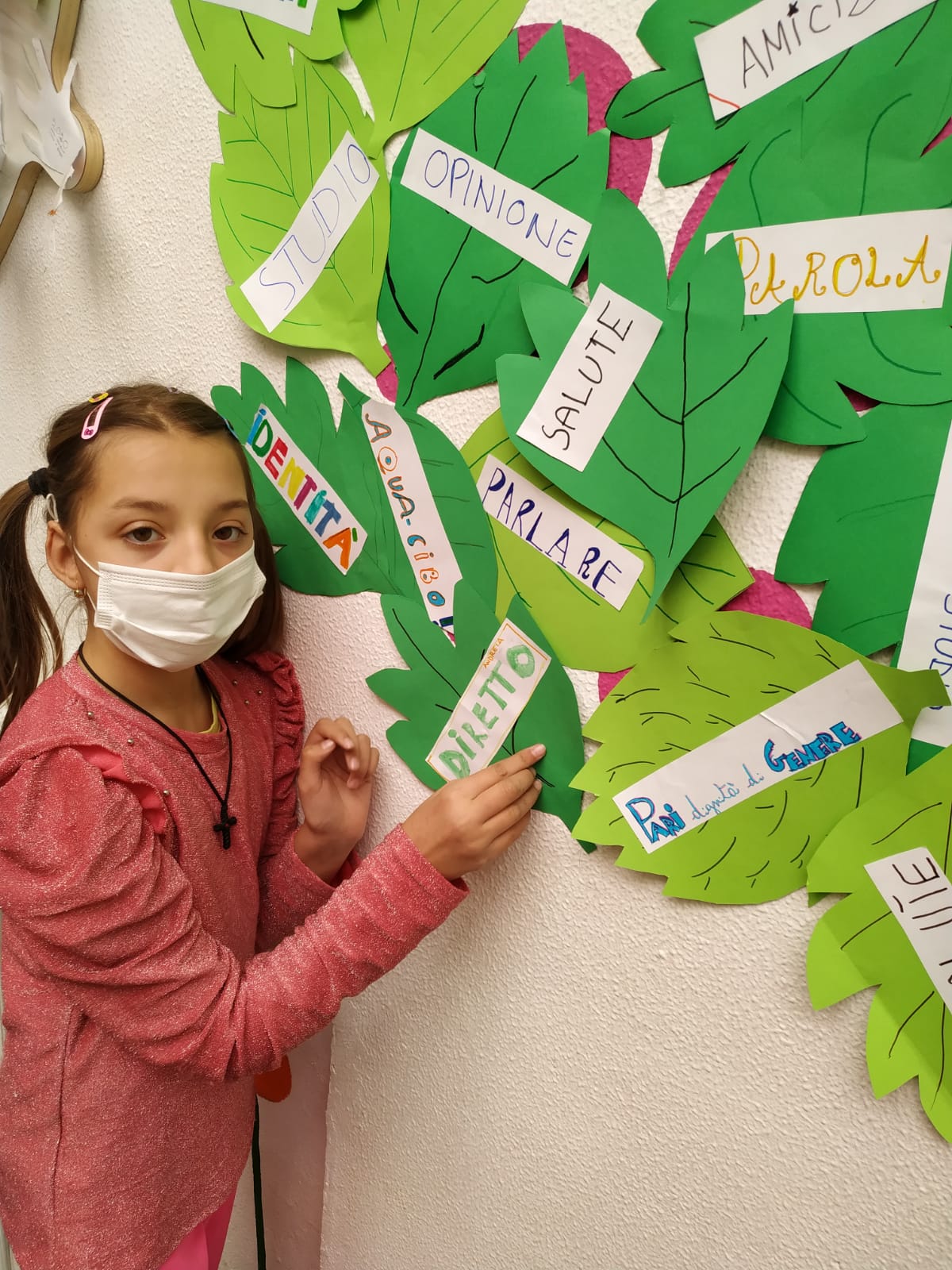 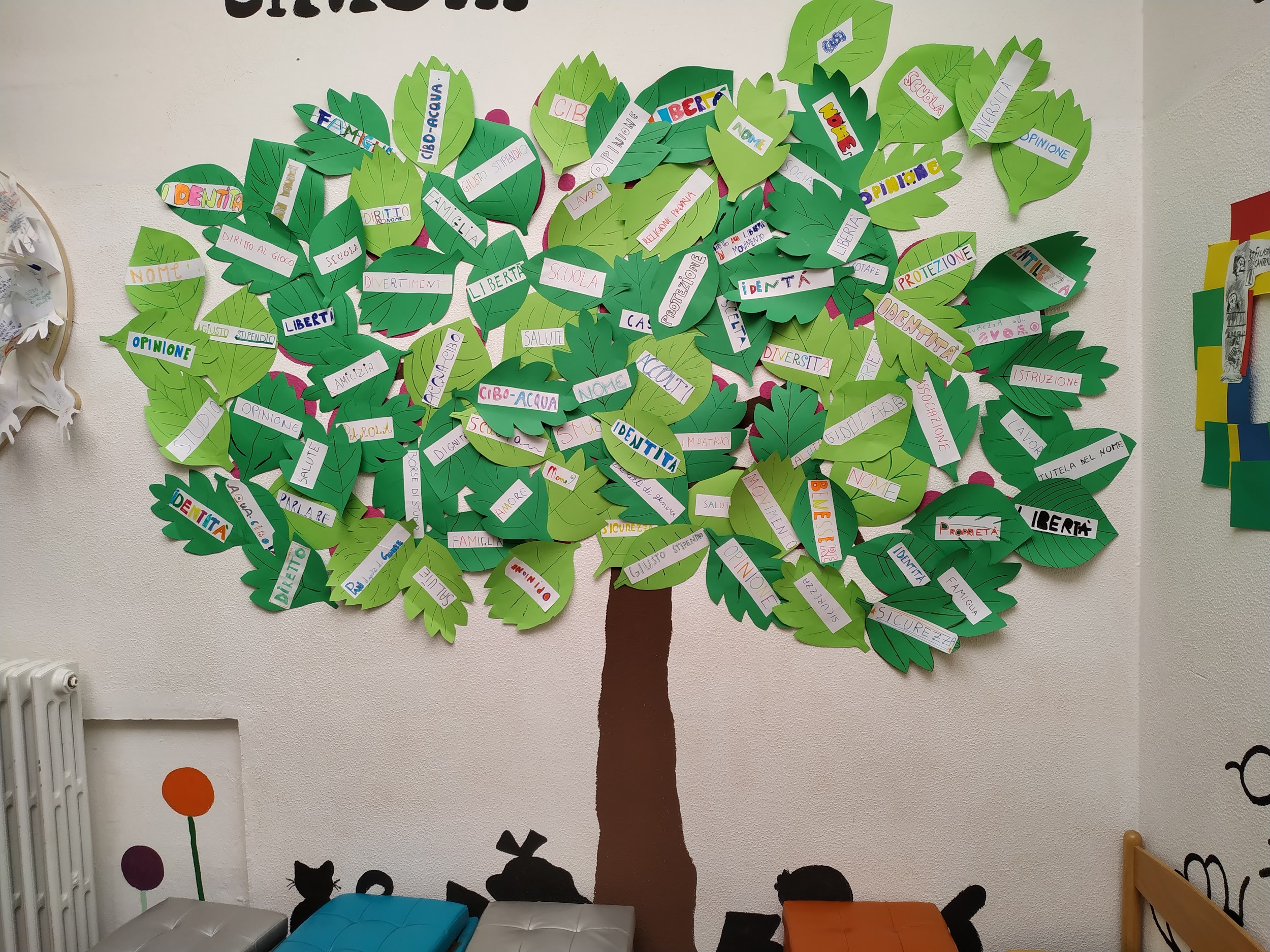 L'  albero dei diritti